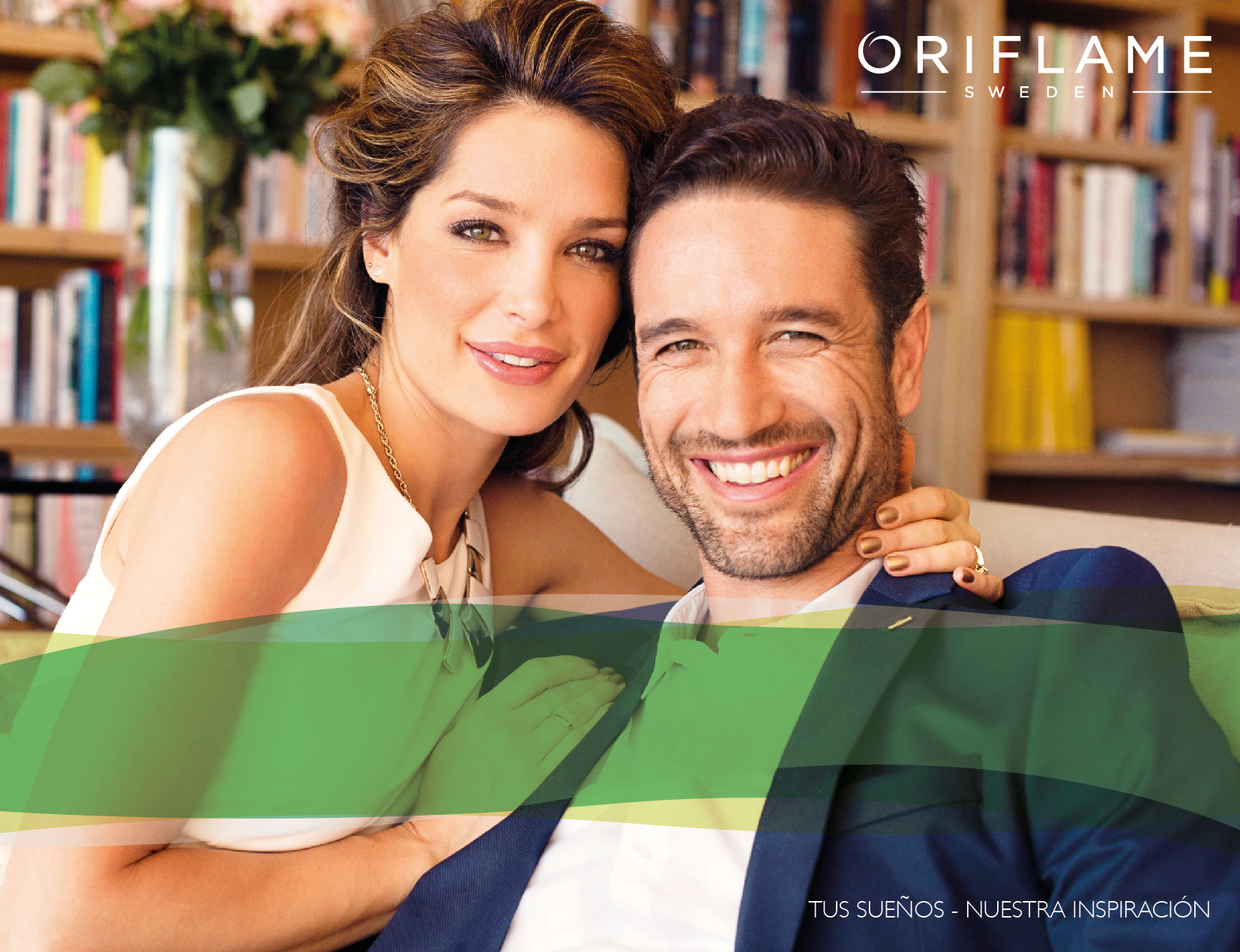 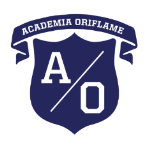 ABC de Oriflame
Capacitación Operativa
ABC de Oriflame
Capacitación Operativa
Bienvenida
Este curso te ayudará a conocer los primeros pasos para operar con nosotros vía online.
Nuestras herramientas tecnológicas de clase mundial están a tu disposición para ayudarte y facilitarte el proceso.
Siempre tendrás a tu patrocinador, a tu líder y a la compañía, a través de Servicio al cliente, para ayudarte en tus consultas.
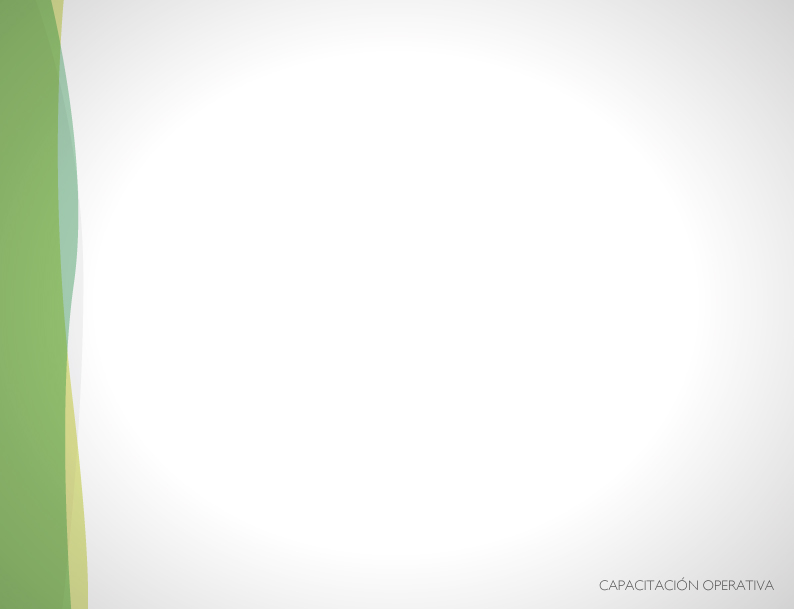 Temas
Cómo hacer tu pedido.
Para anular un pedido realizado.
Comprar usando el catálogo online.
Tus facturas y boletas.
Cómo pagar tu pedido.
Recibe tu pedido.
Potencia tu negocio.
Compartir el catálogo.
Ingresar a un nuevo Socio.
Invitar a incorporarse.
Capacítate.
8.  Otros procedimientos importantes.
Solicitar crédito.
Cómo pagar tu crédito directo Oriflame.
Solicitud de servicios para solución de problemas.
Qué hacer cuando hay un producto faltante.
Cómo devolver el producto.
1. CÓMO HACER TU PEDIDO
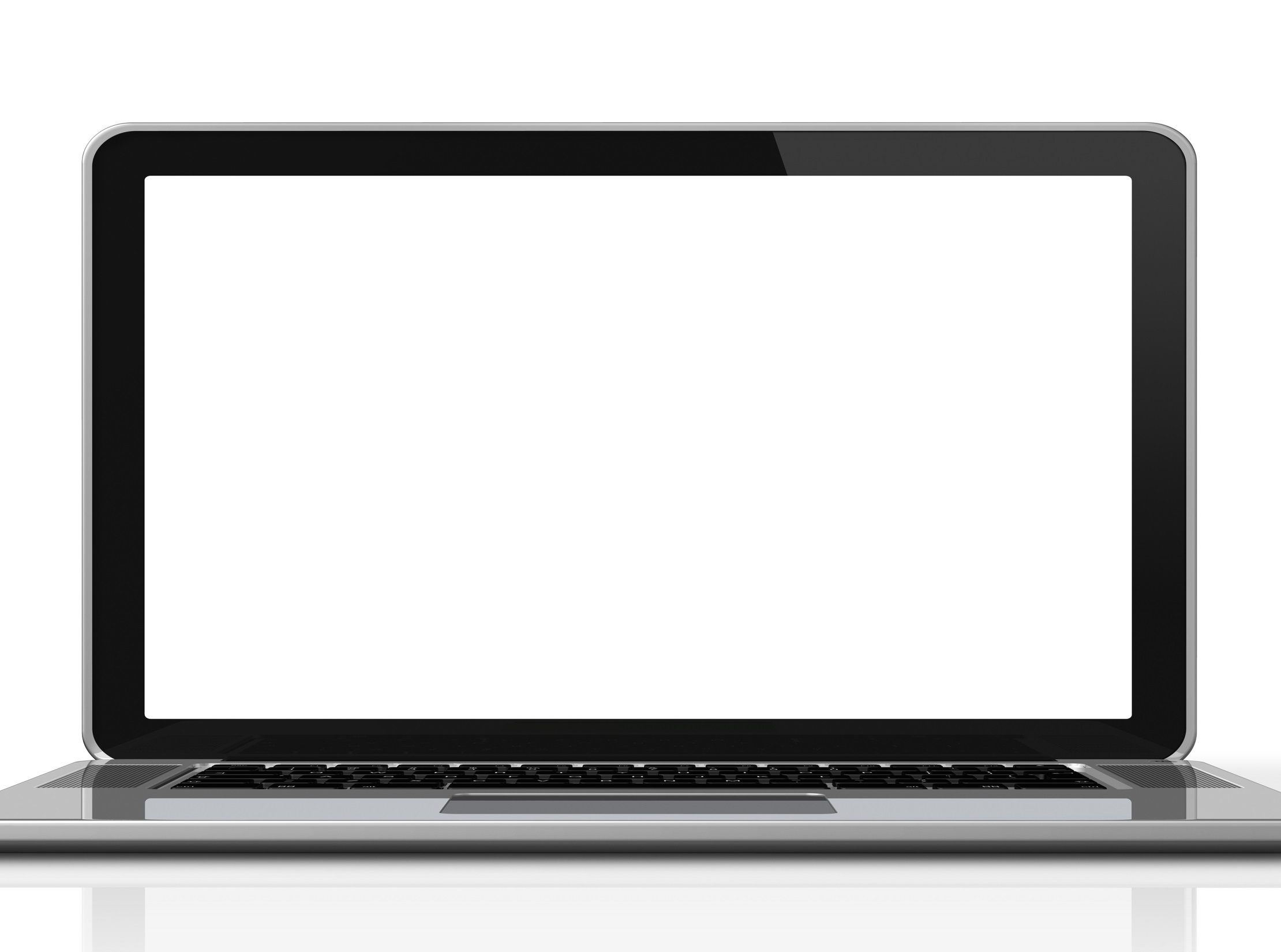 Ingresa a: mx.oriflame.com
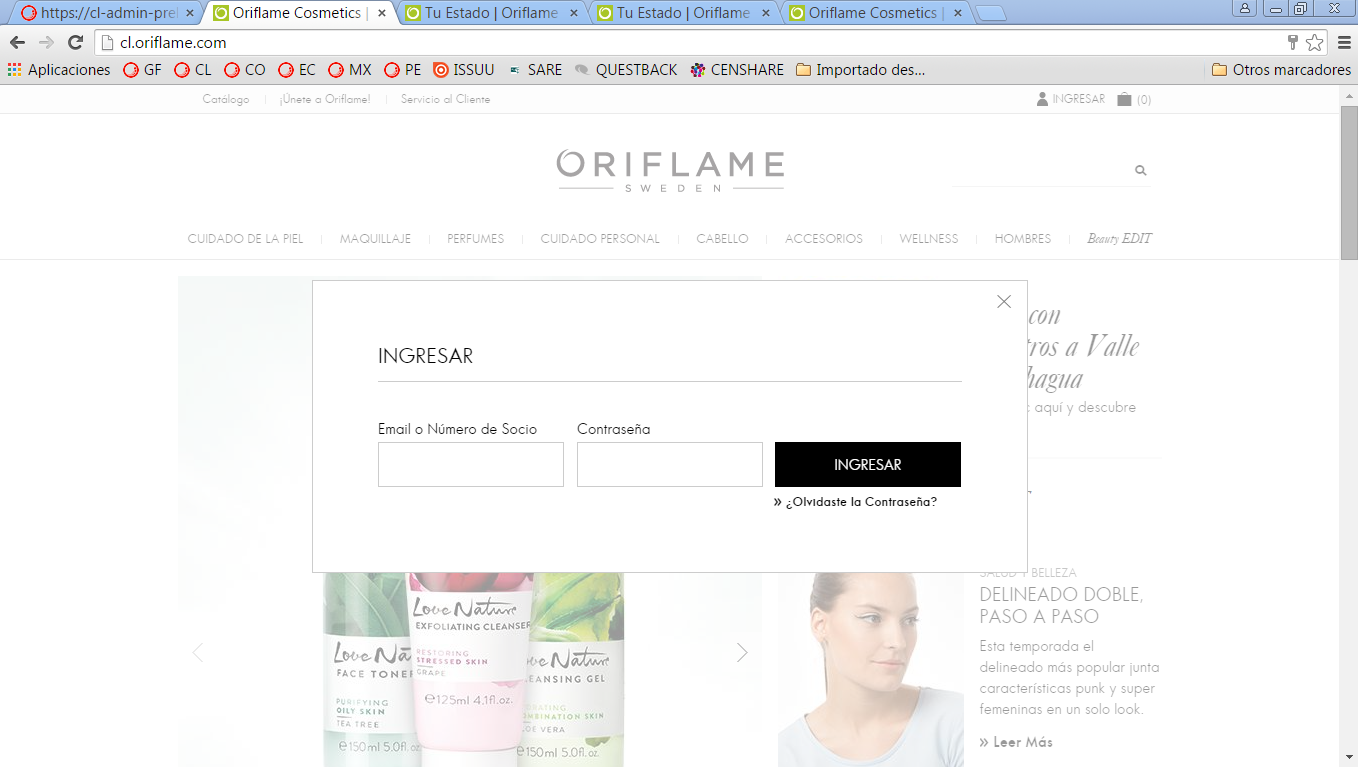 Ingresa a la página con tu código de Socio o Correo electrónico y contraseña
Si olvidaste tu contraseña, da clic aquí
y te será enviada al correo registrado
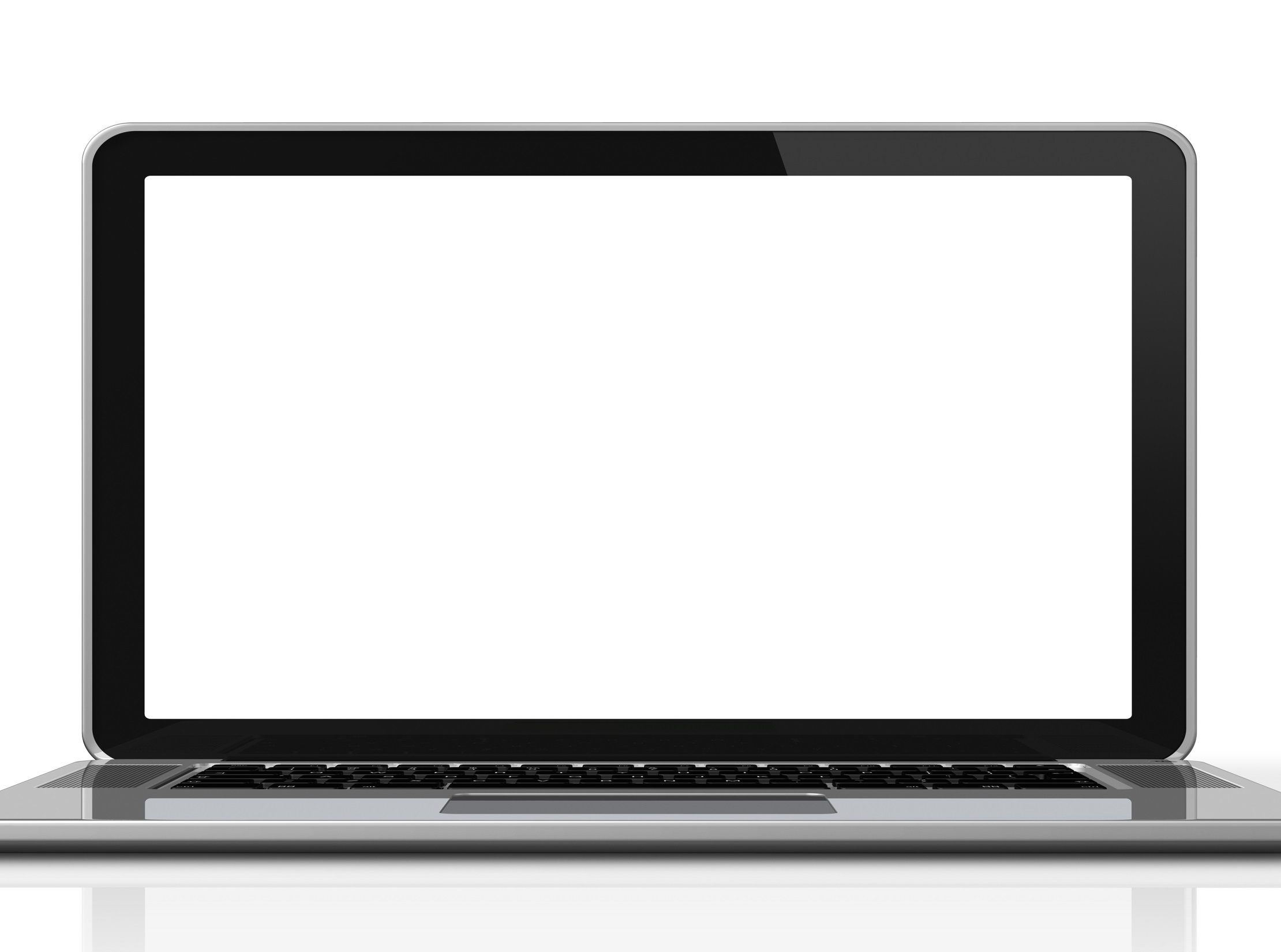 Para cambiar tu contraseña
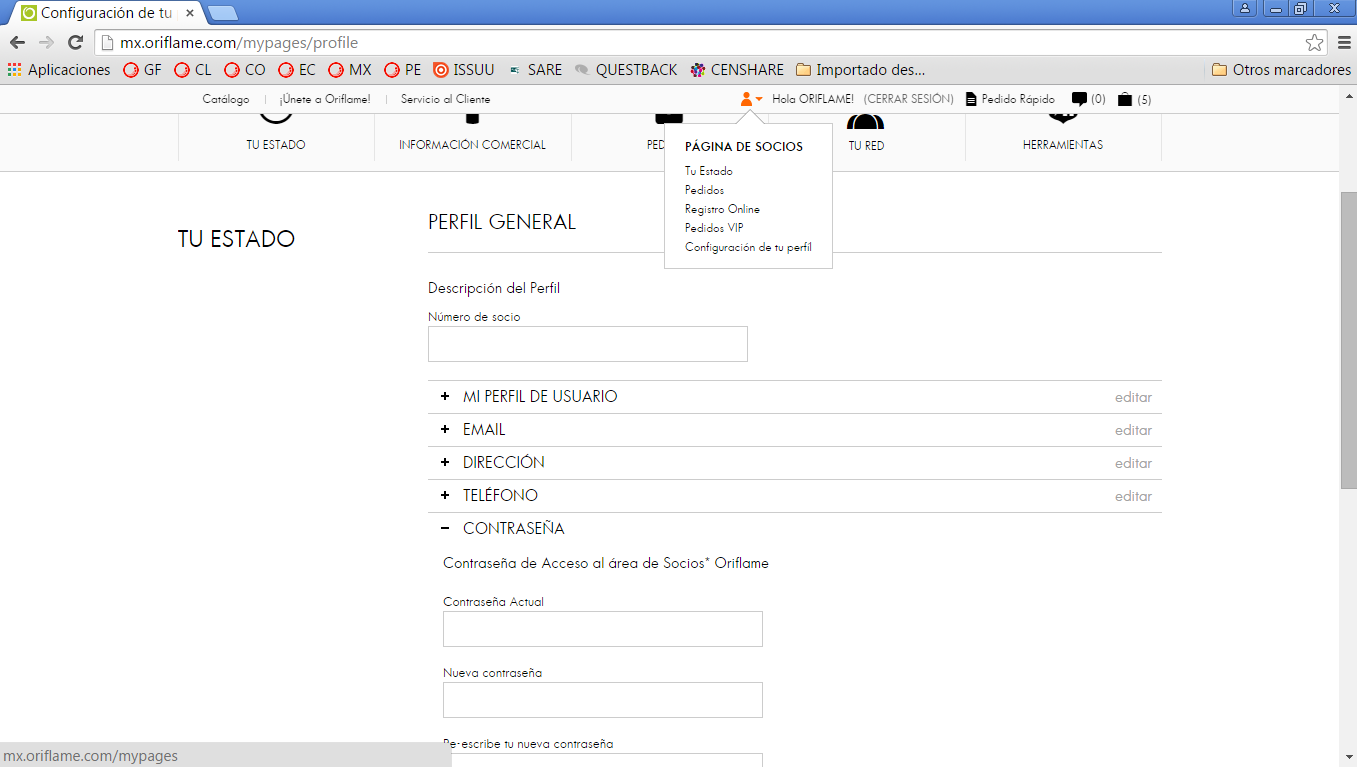 Después de ingresar, puedes cambiar tu
Contraseña poniendo el puntero del ratón sobre el ícono en la barra superior  y dando clic en:
“Configuración de tu perfil“.
Luego en la opción: Contraseña.
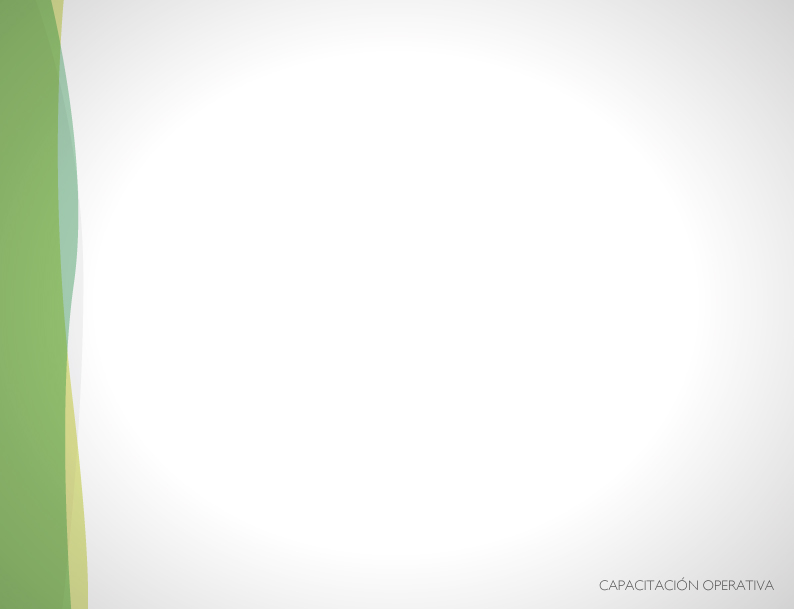 Recomendaciones para hacer tu pedido
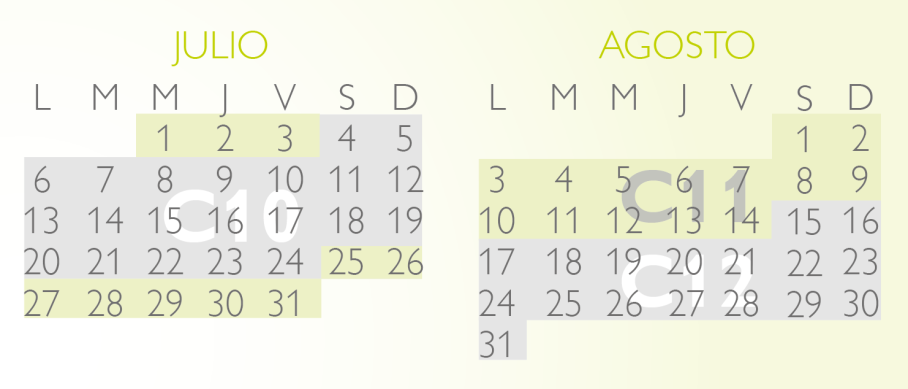 Realízalo en la 1ra o 2da semana de catálogo en curso, así tendrás mayor disponibilidad de productos y evitarás los cobros extras por flete en los últimos días.
Recuerda que cuentas con un 30% de ganancia inmediata sobre tus compras, gana premios y capitalízate con las ofertas especiales para socios.
** Si quieres usar catálogos impresos, pídelos junto a tu pedido.
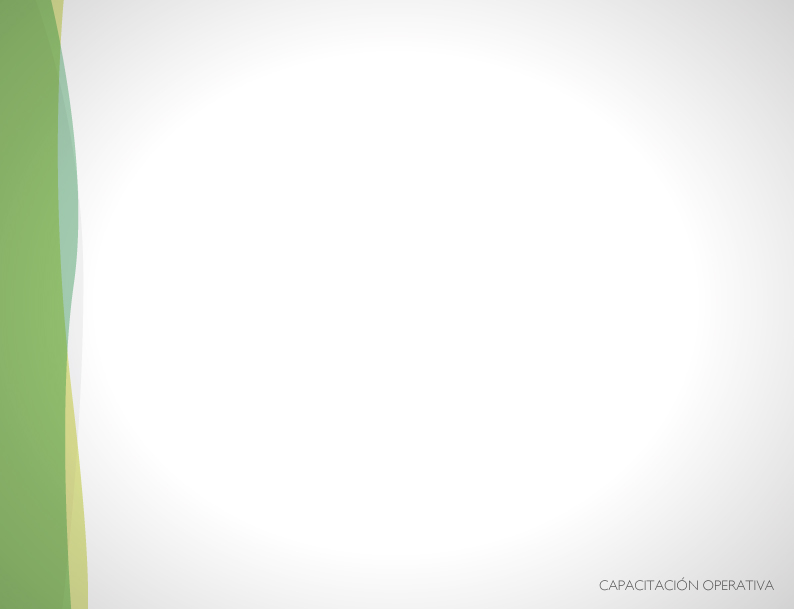 Cuántos puntos acumular en tu pedido
Adquiere el Programa de Bienvenida. Acumula 100 Puntos  en tus 4 primeros pedidos consecutivos, para poder adquirirlo.
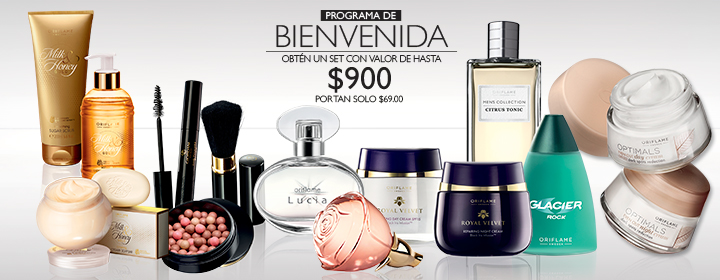 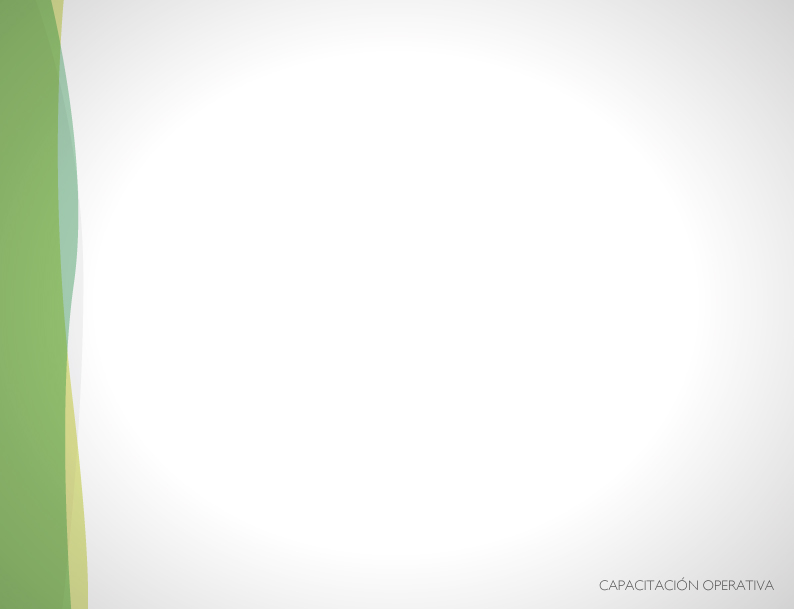 Cuántos puntos acumular en tu pedido
Gana un Incentivo Monetario por el consumo de tu red.
Acumula 100 Puntos personales  en cada catálogo.
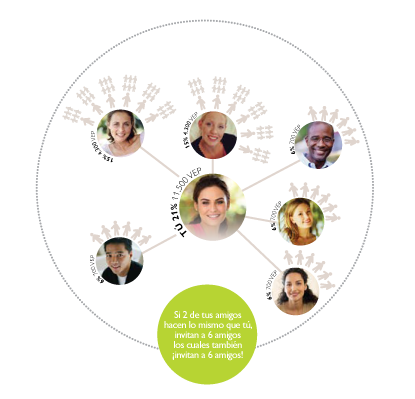 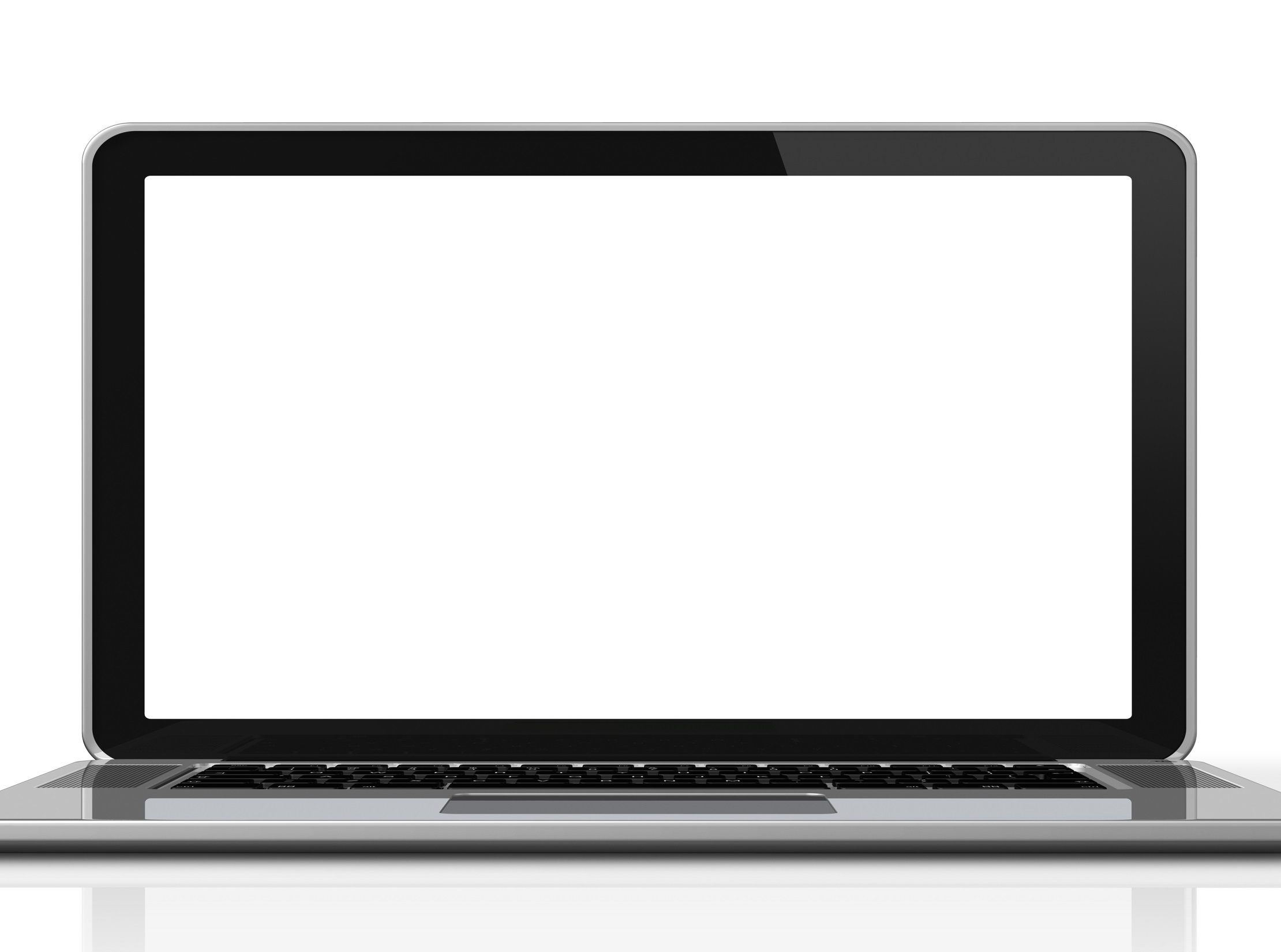 Haz un pedido rápido online
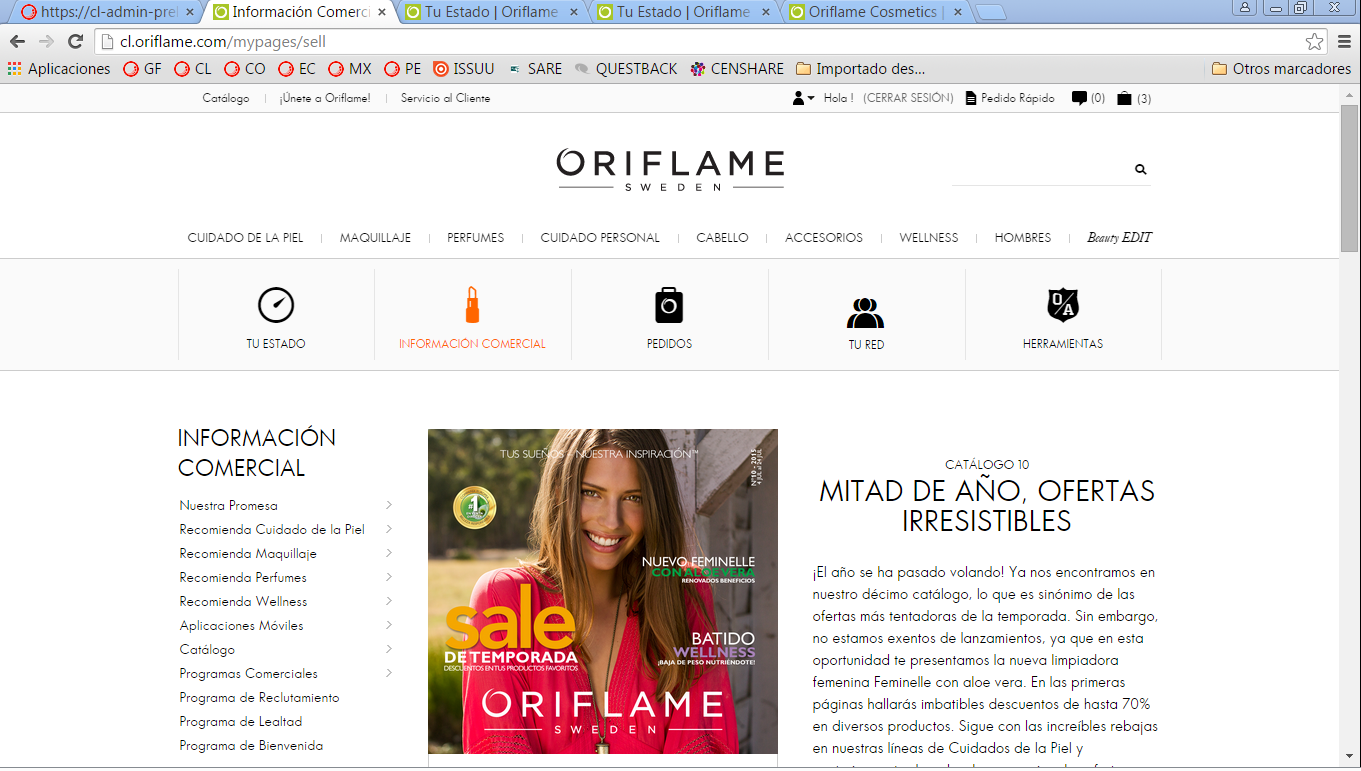 Da clic en la opción
PEDIDO RÁPIDO
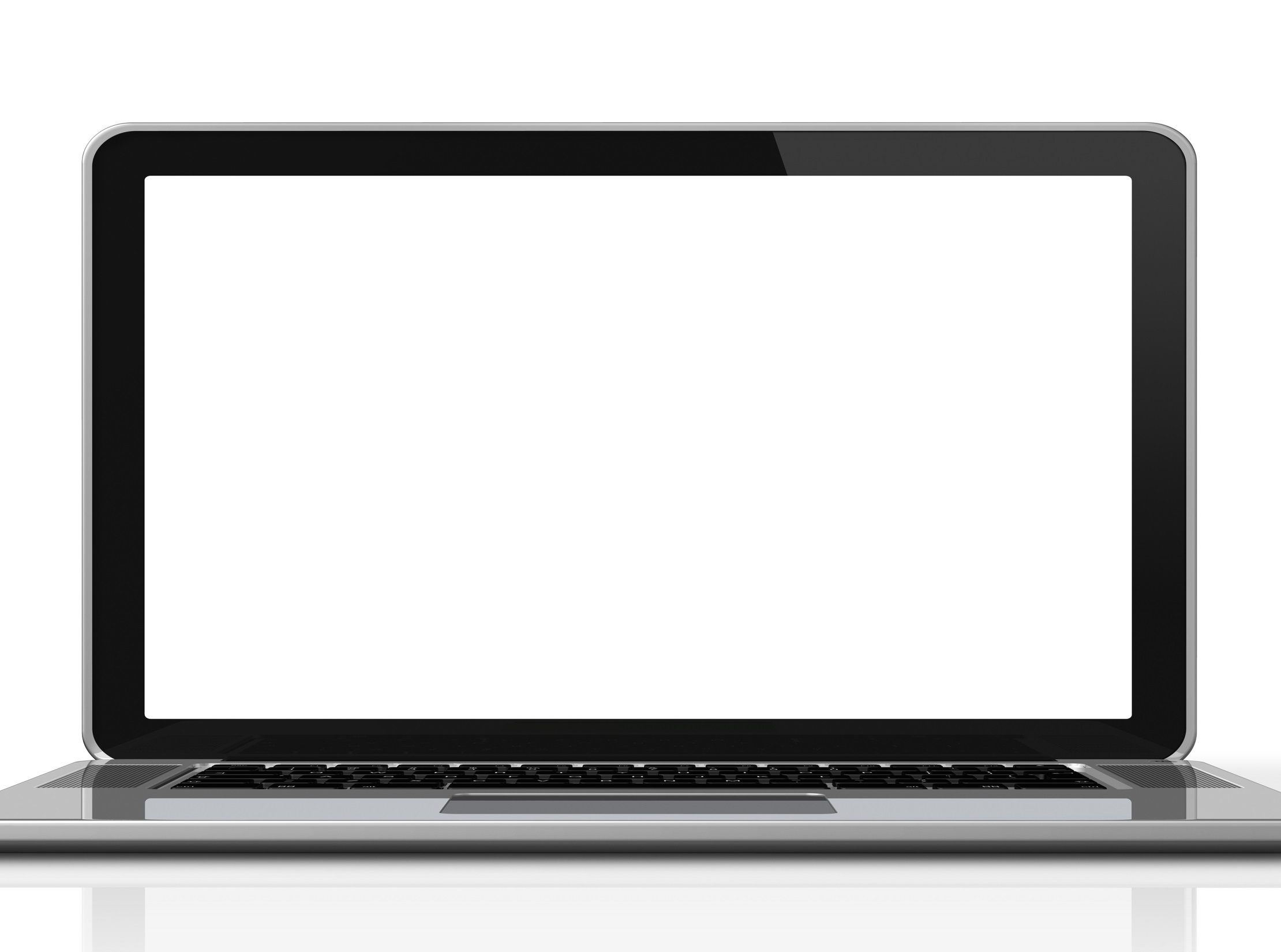 Pedido rápido online
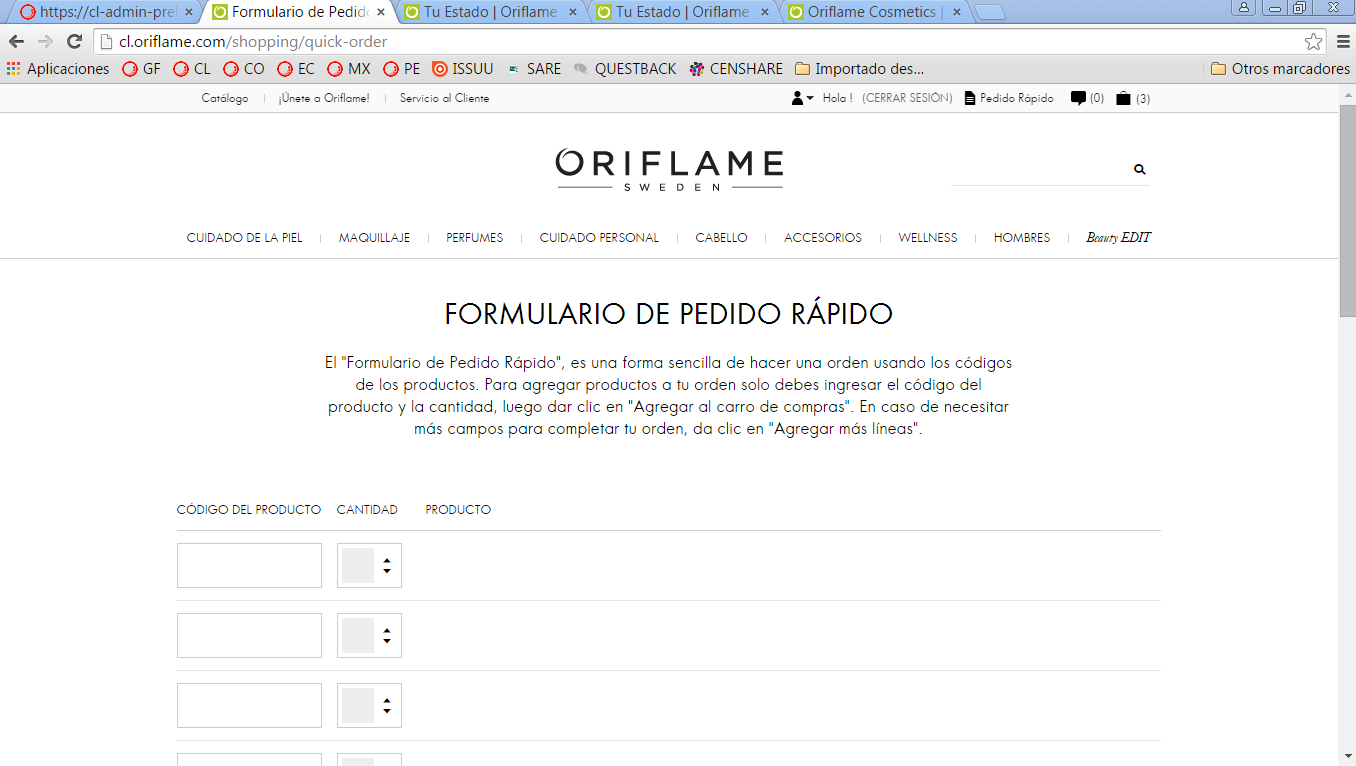 Digita los códigos
de productos
En caso de agotados consulta      reemplazos en la ruta:  
Pedidos > Reporte de productos agotados
Digita la cantidad deseada
** En caso de que estén agotados, consulta los reemplazos en la ruta: Pedidos > Reporte de productos agotados.
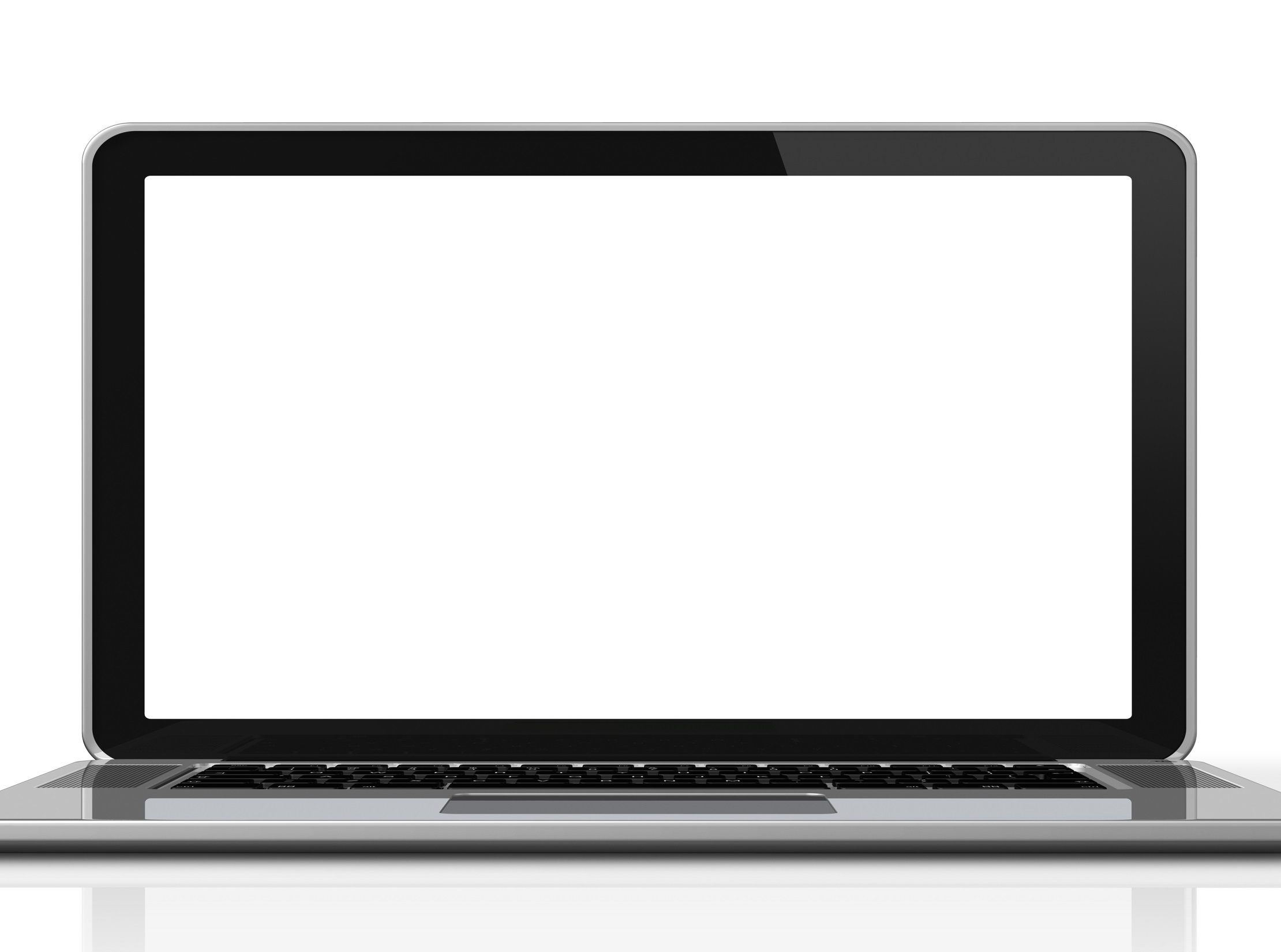 Agrega el Programa de Bienvenida a tu pedido
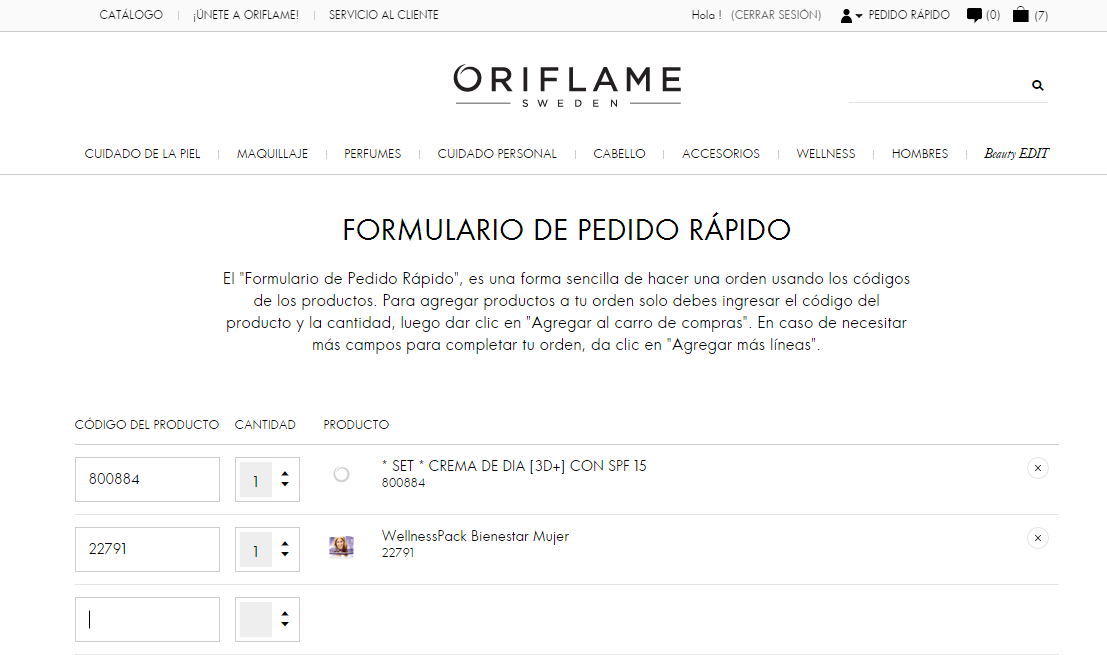 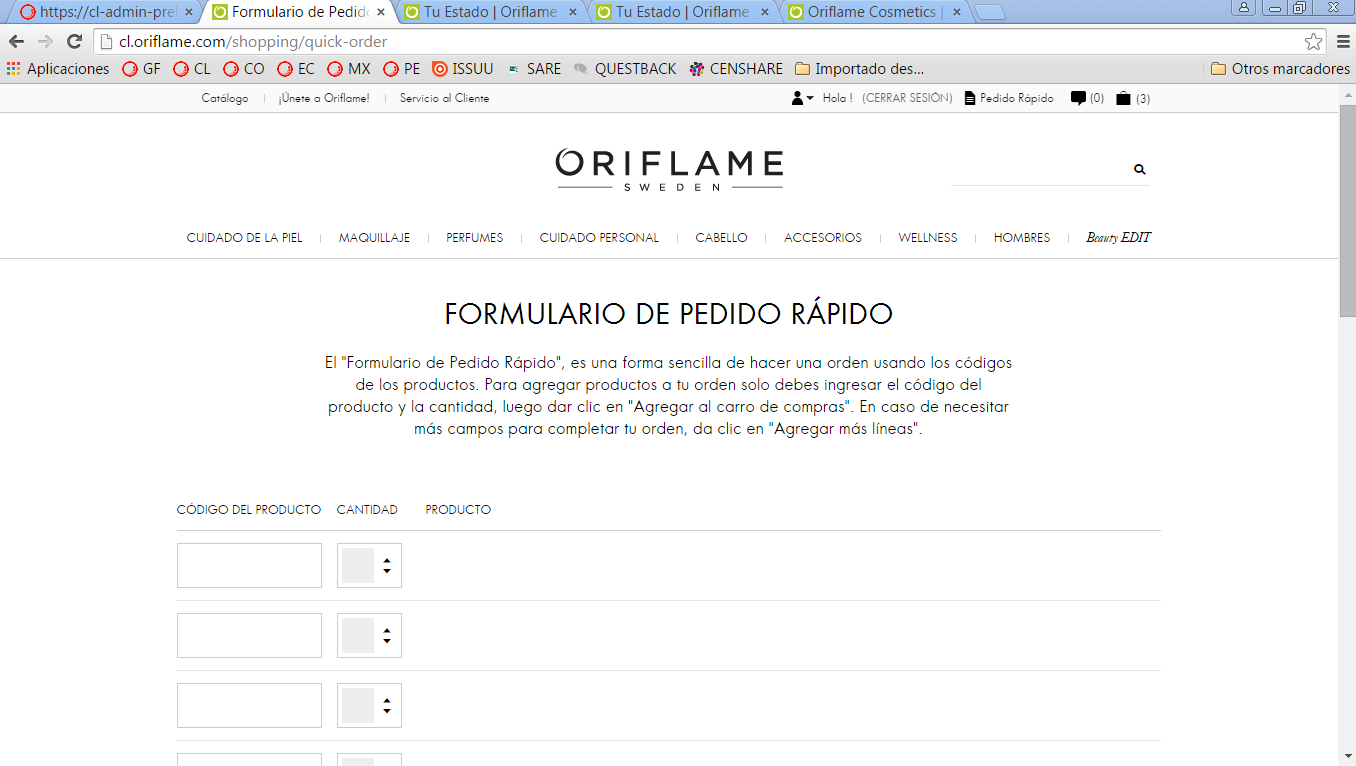 Una vez elegido el set, da clic en el botón de agregar al carro de compras.
Digita el código del set elegido del Programa de Bienvenida
Si no eliges un set, se agregará el más elegido por los Sociosel set más elegido por los socios
*SET PROGRAMA DE BIENVENIDA
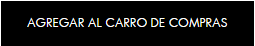 ** En caso de que estén agotados, consulta los reemplazos en la ruta: Pedidos > Reporte de productos agotados.
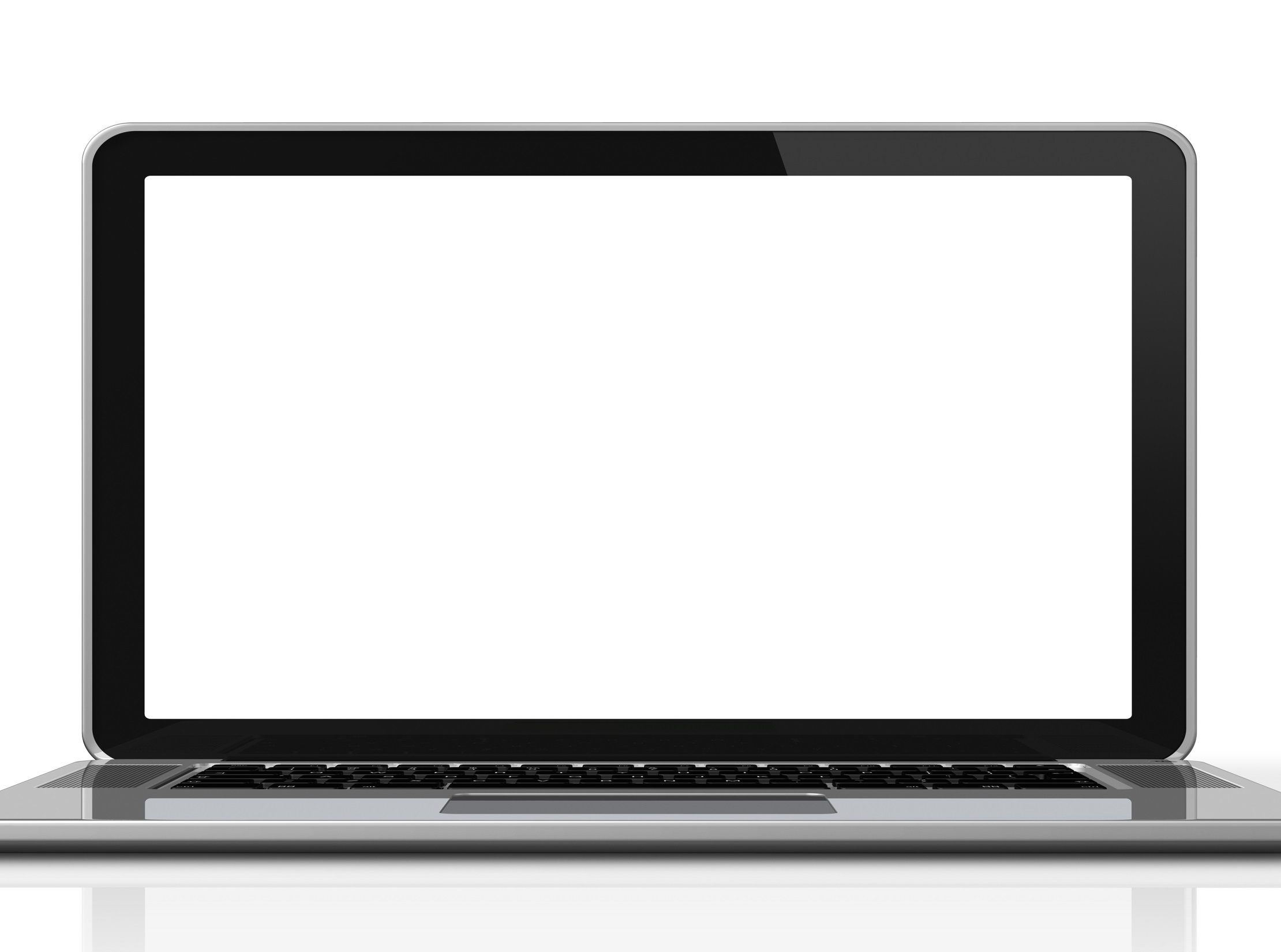 Tu carro de compras
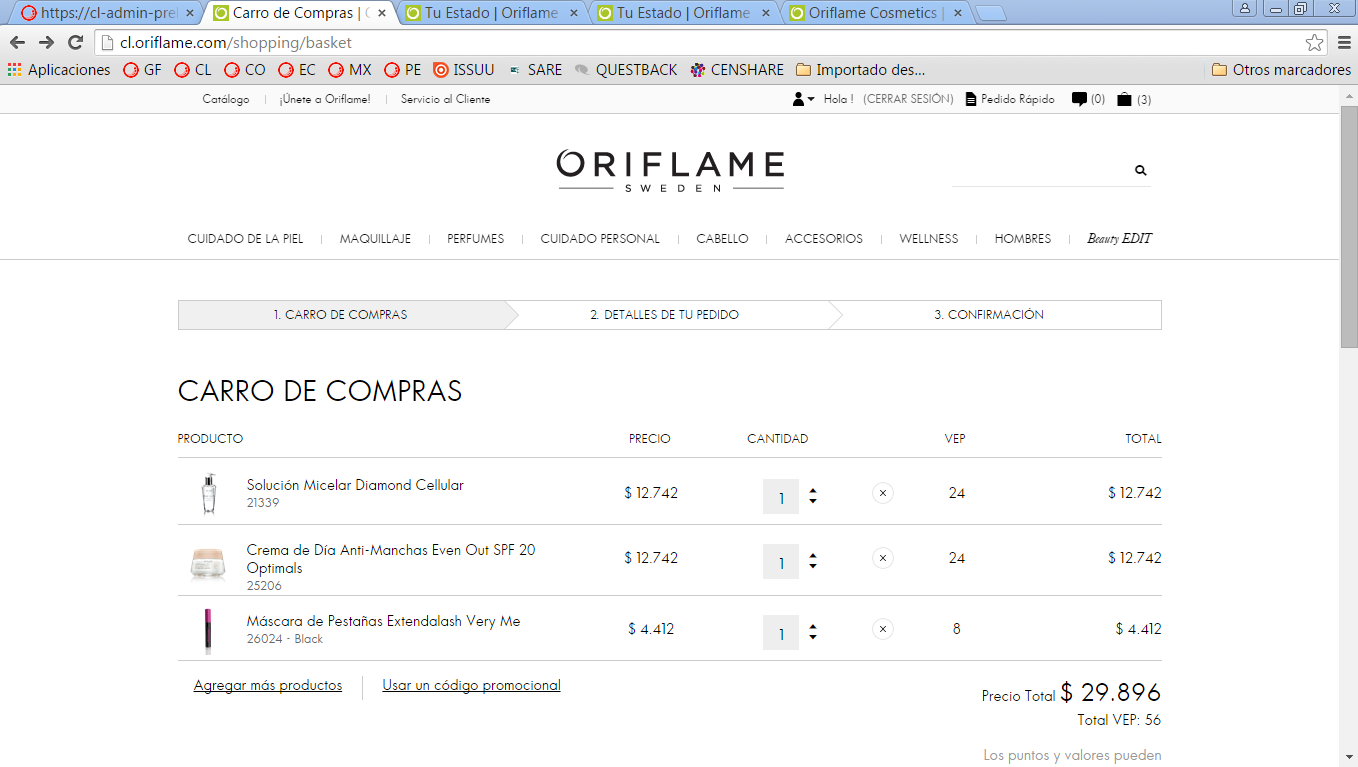 Tu descuento y puntos definitivos se aplican en el siguiente paso.
Si necesitas eliminar
un producto, da clic
en la X.
Si necesitas agregar
más productos, haz clic aquí. Volverás al formulario de Pedido Rápido.
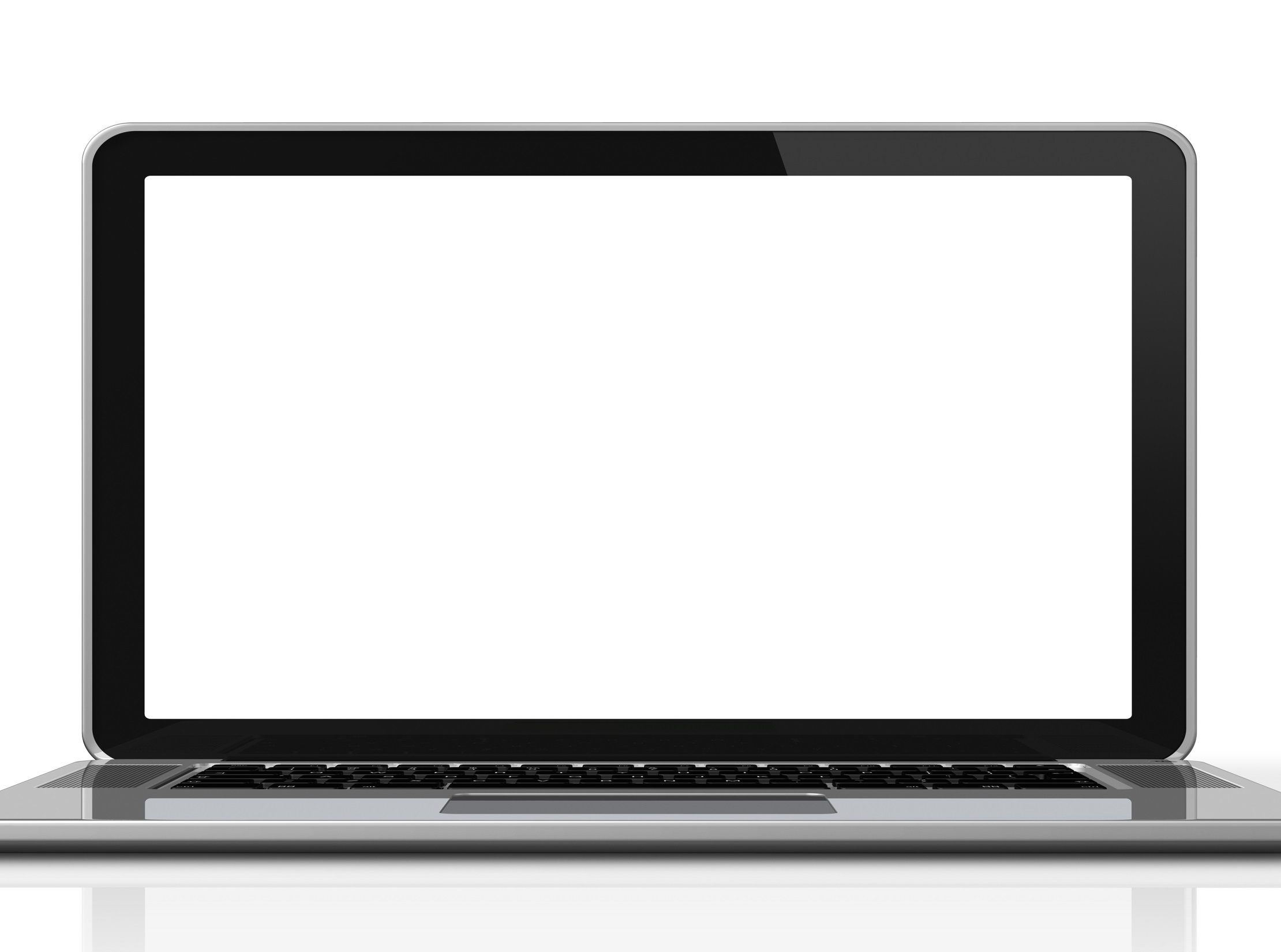 Revisa las ofertas especiales para ti
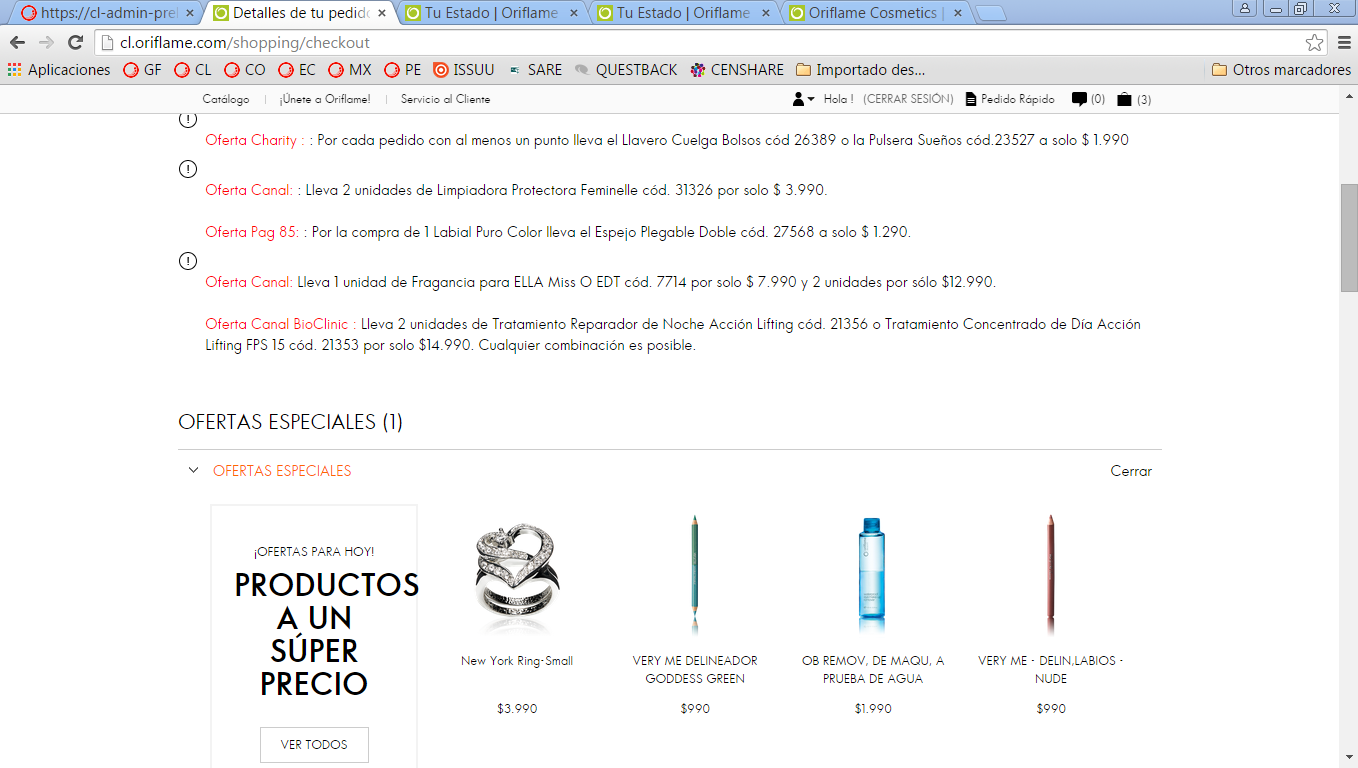 Revisa más ofertas que tenemos para ti.
Si te interesa una oferta especial, agrega el código de la misma. 

Para agregarlo, ve al formulario de Pedido Rápido.
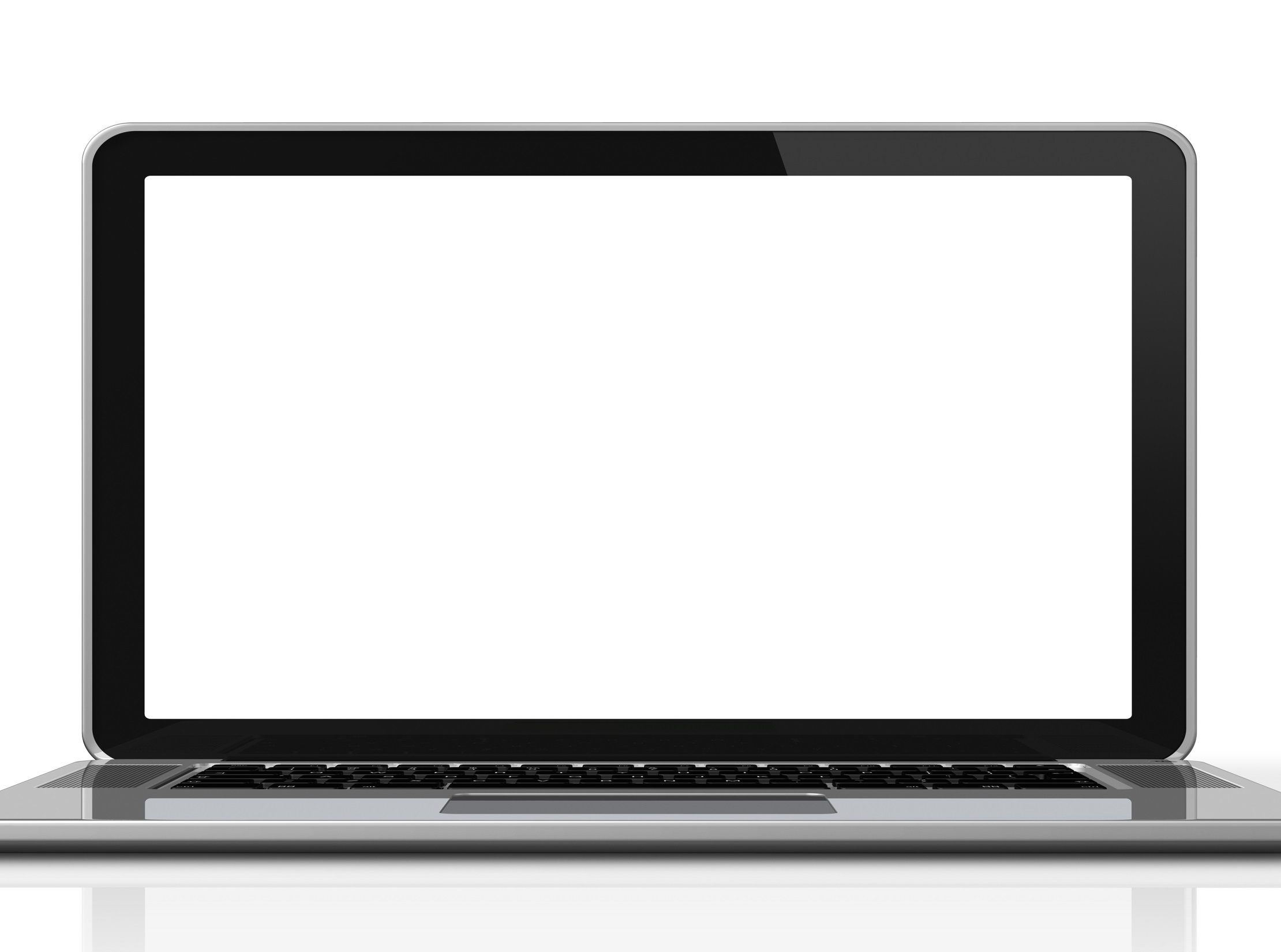 Revisa las ofertas especiales para ti
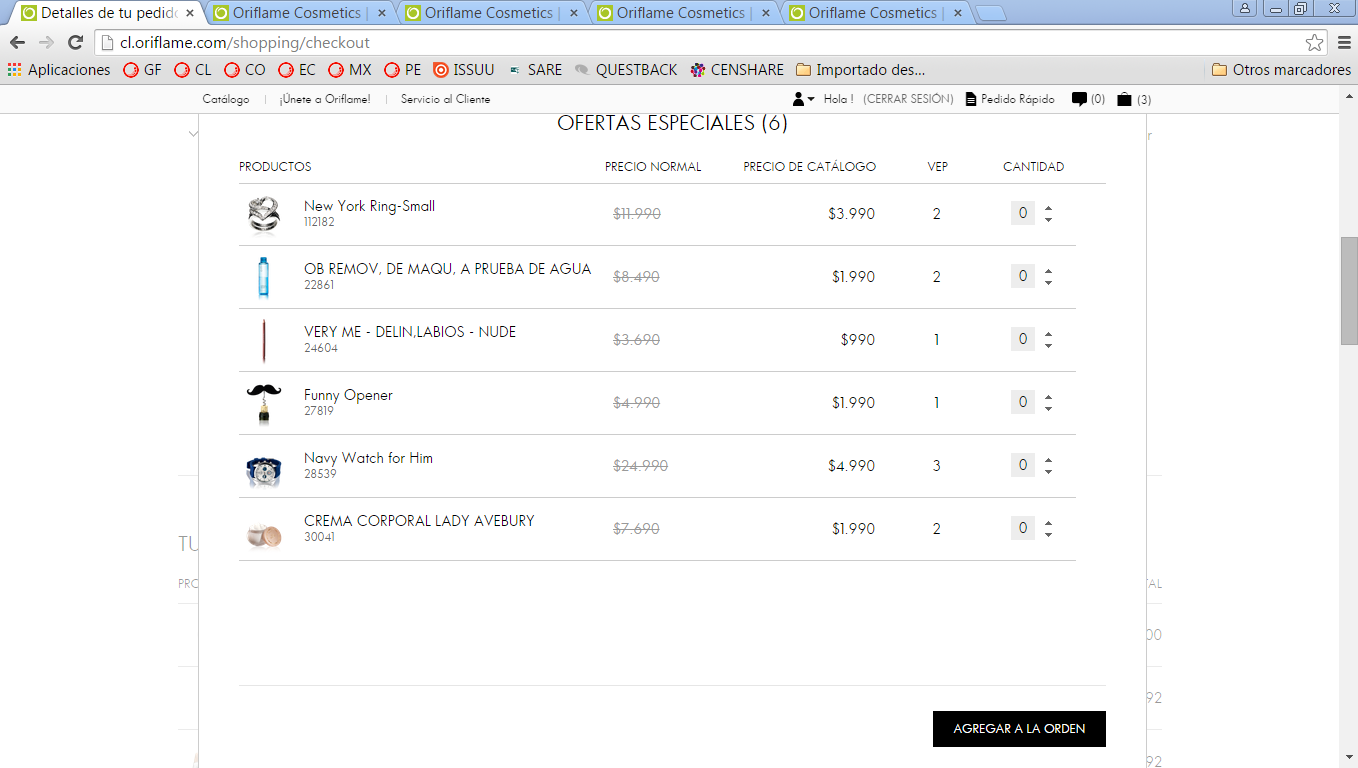 Agrega al carro
de compras.
Ingresa la cantidad de los productos que quieres agregar.
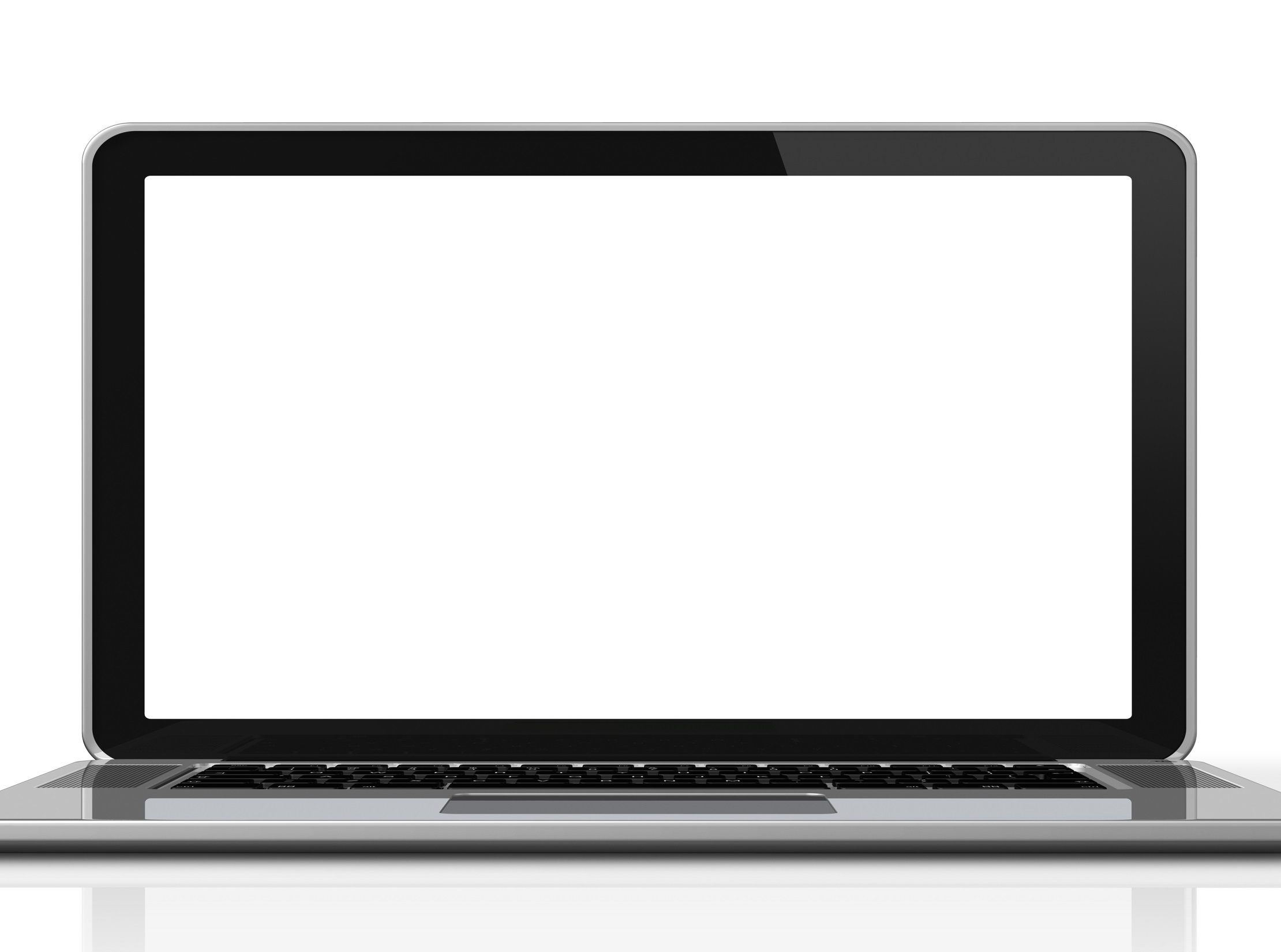 Revisa tu lista de productos
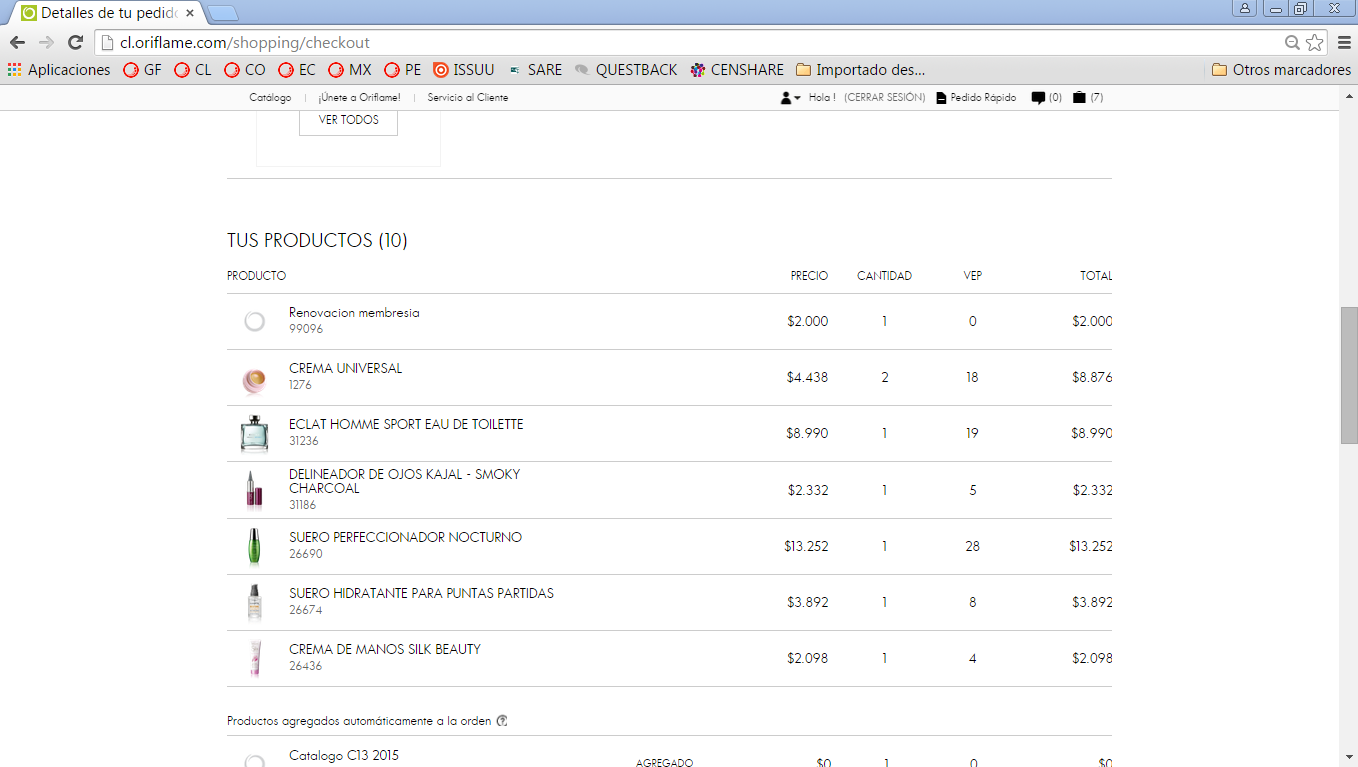 Productos que solicitaste.
Si quieres cambiar el set del Programa de Bienvenida, vuelve al paso 1 y cambia el código del set.
*SET PROGRAMA DE BIENVENIDA
Productos promocionales o regalos sin costo que han sido agregados a pedido.
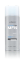 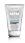 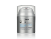 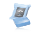 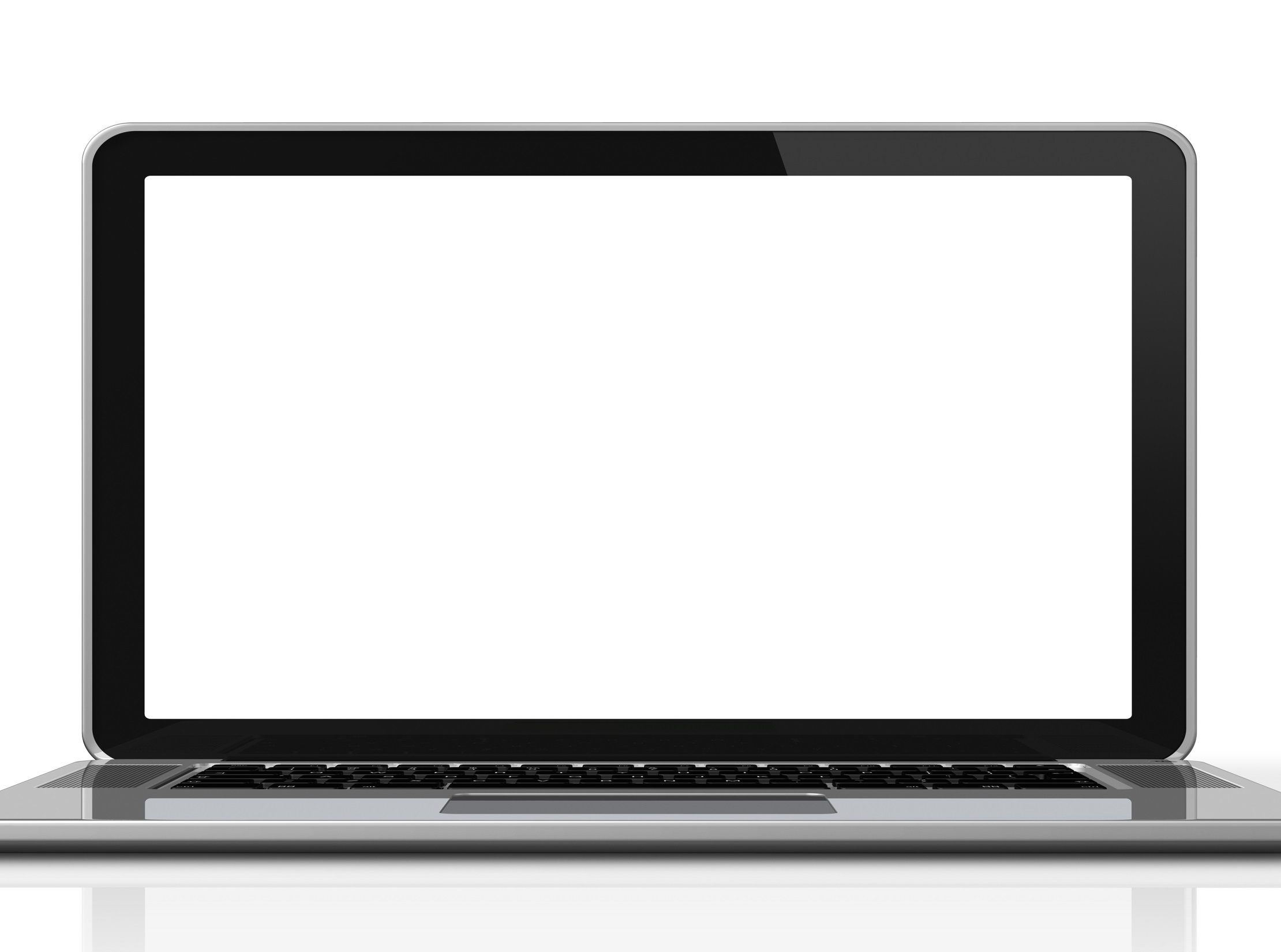 Verifica las cifras totales de tu pedido
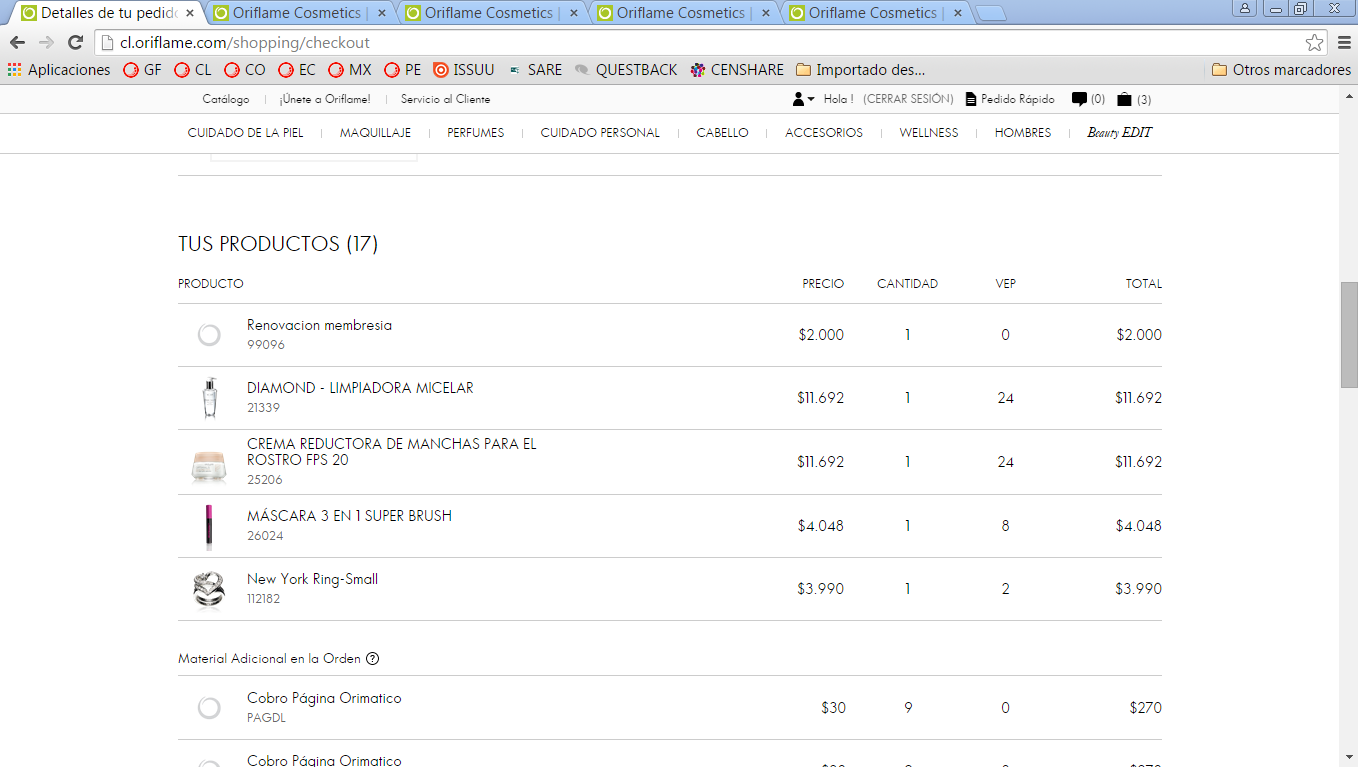 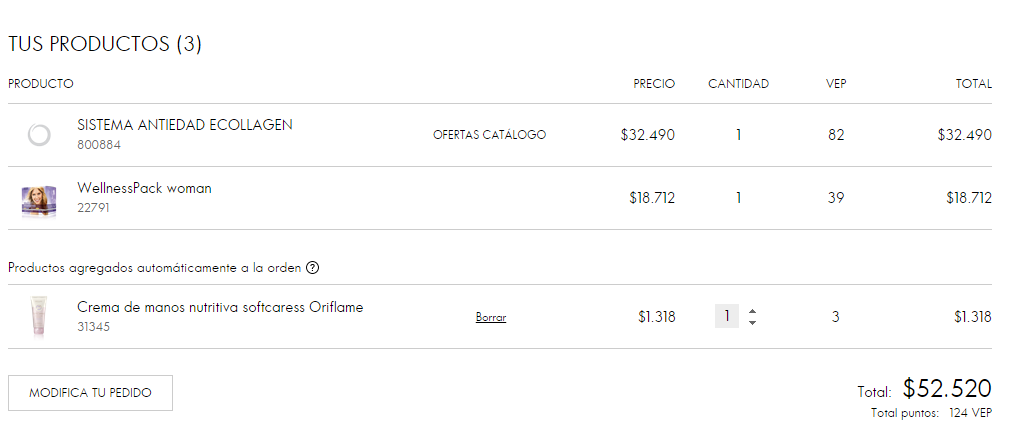 Si necesitas modificar tu pedido, haz clic aquí.
Antes de grabar revisa el monto total de tu pedido.
Verifica el puntaje acumulado de tu pedido.
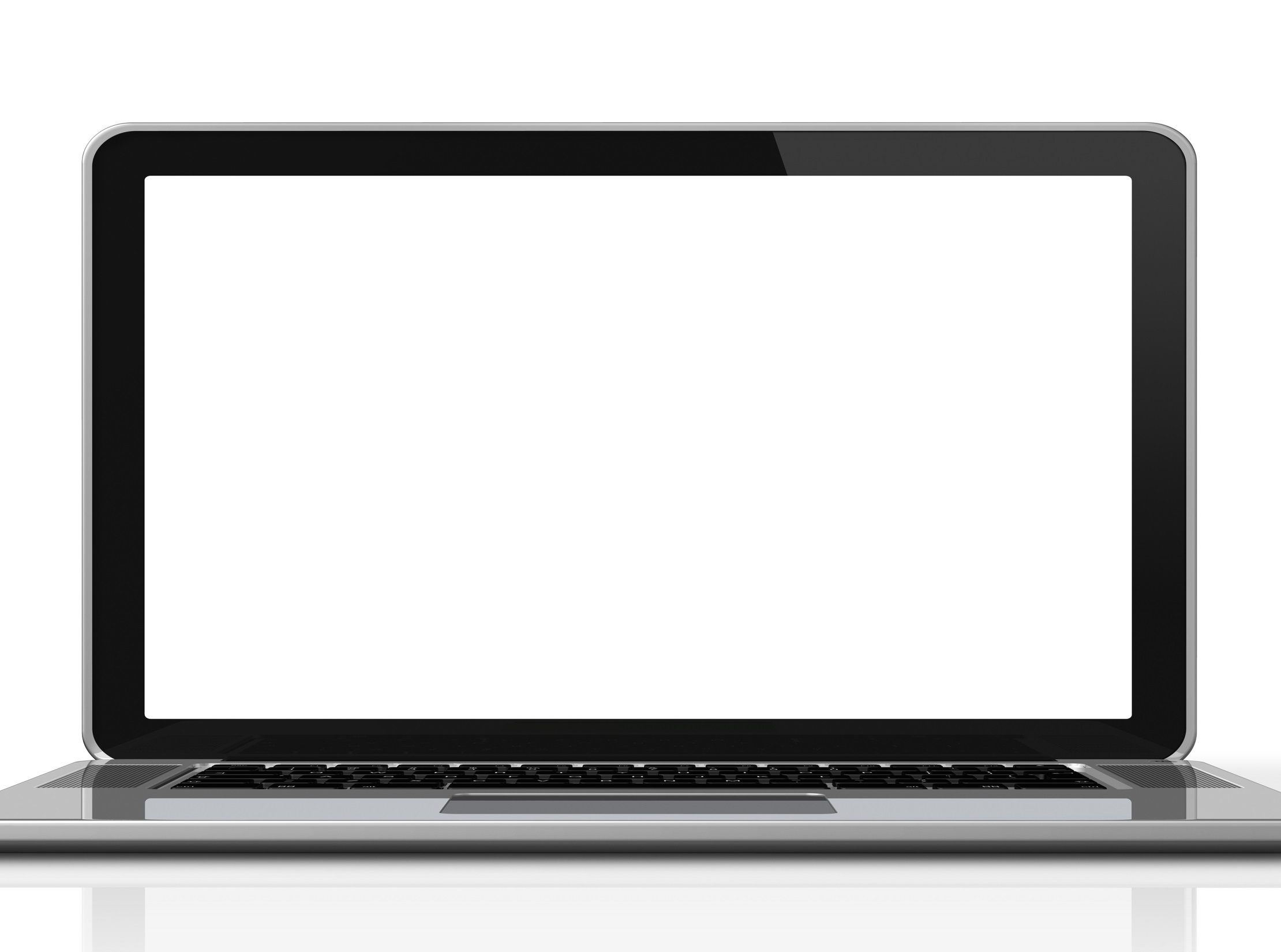 Elige el método de entrega
- Elige cómo quieres recibir el pedido
  (difieren los costos del flete):
- Para retirar en algún centro de servicio o puntos de entrega.
- Domicilio.
*Si compras los 3 últimos días, el costo del flete aumenta.
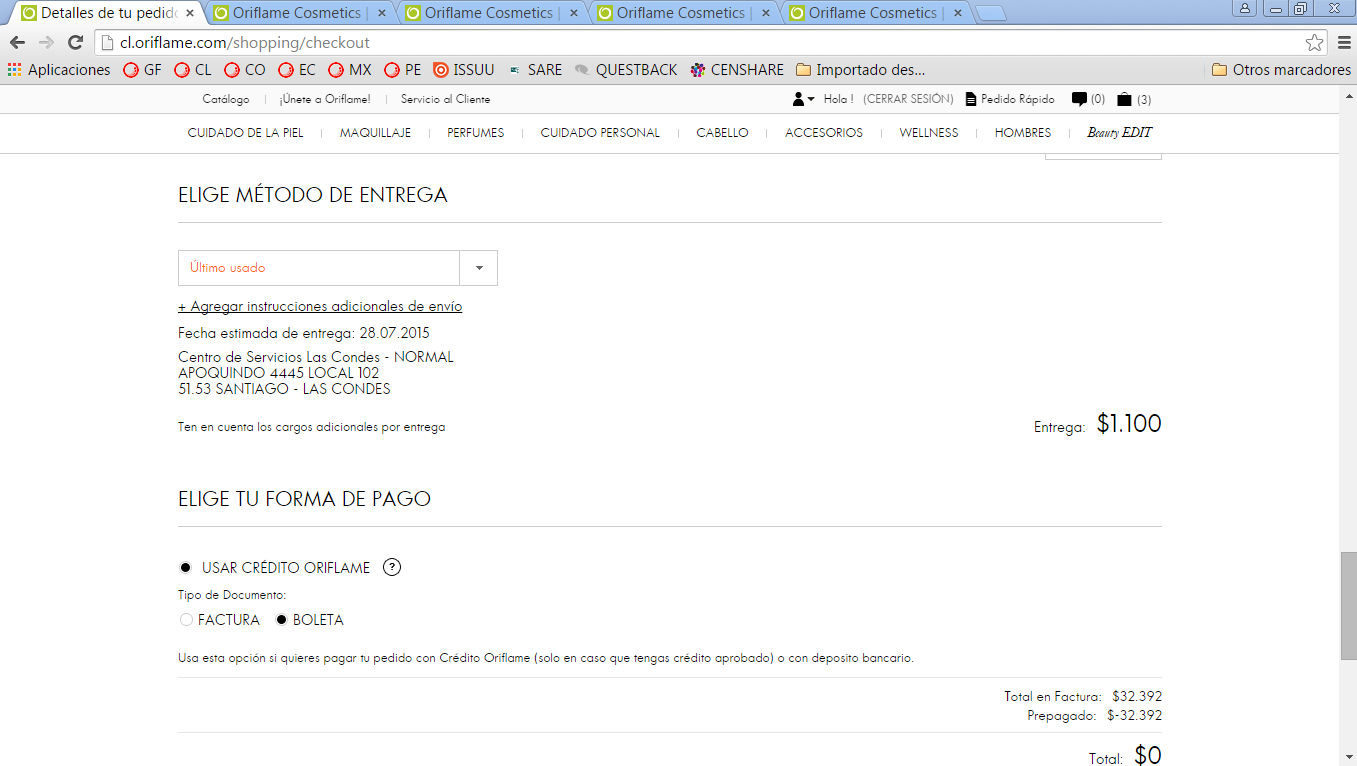 Elige si quieres pagar con tu crédito directo.
Elige si quieres pagar con tu cuenta bancaria o comercial.
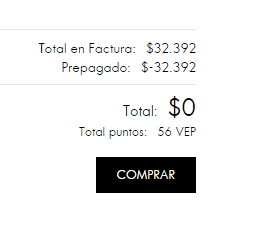 Al apretar el botón comprar, tu pedido queda grabado en el sistema y recibirás un correo de confirmación.
Elije modo de facturación:
-Para vender elige factura.
-Para consumir elige boleta.
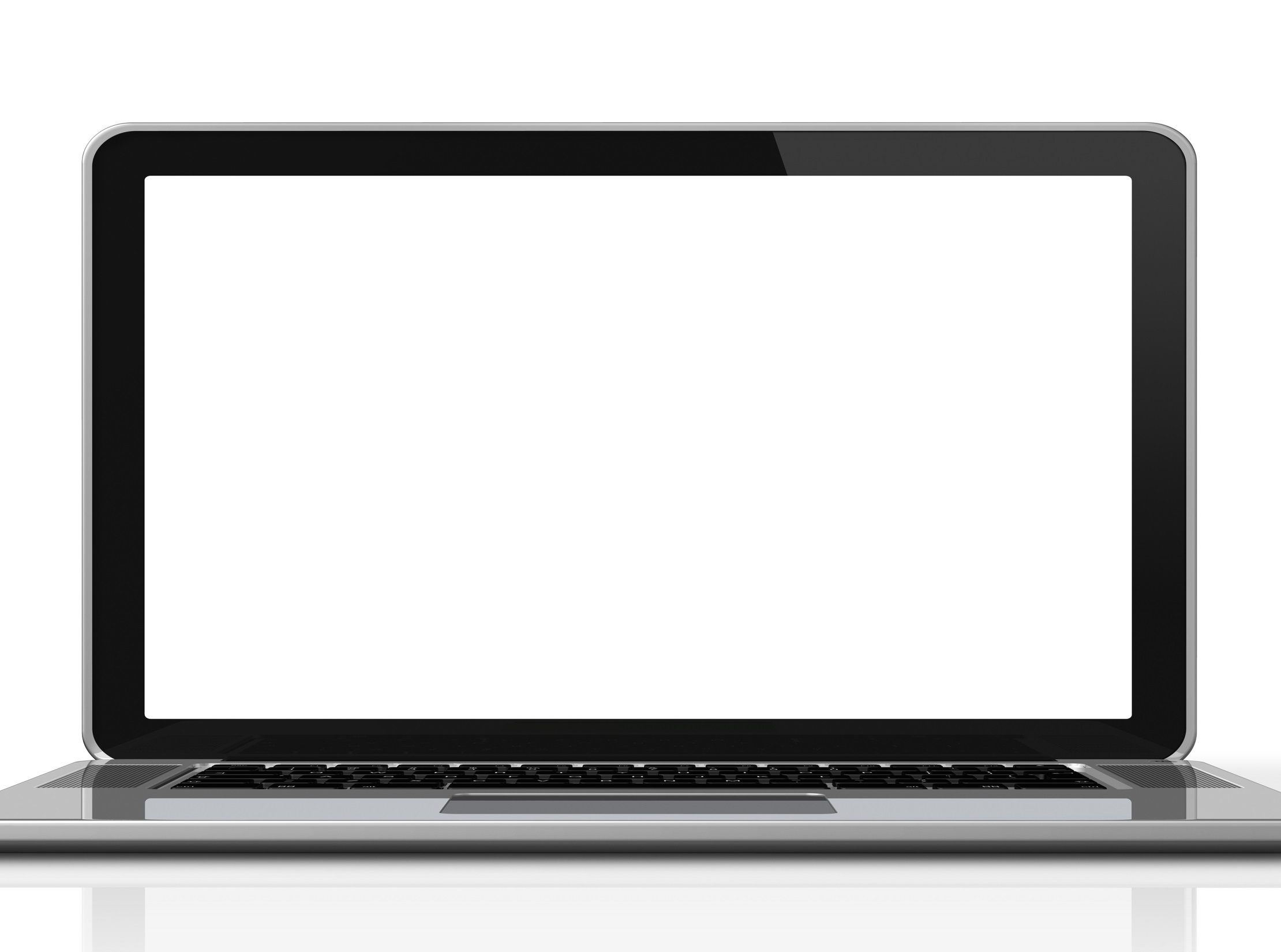 Confirmación de tu pedido
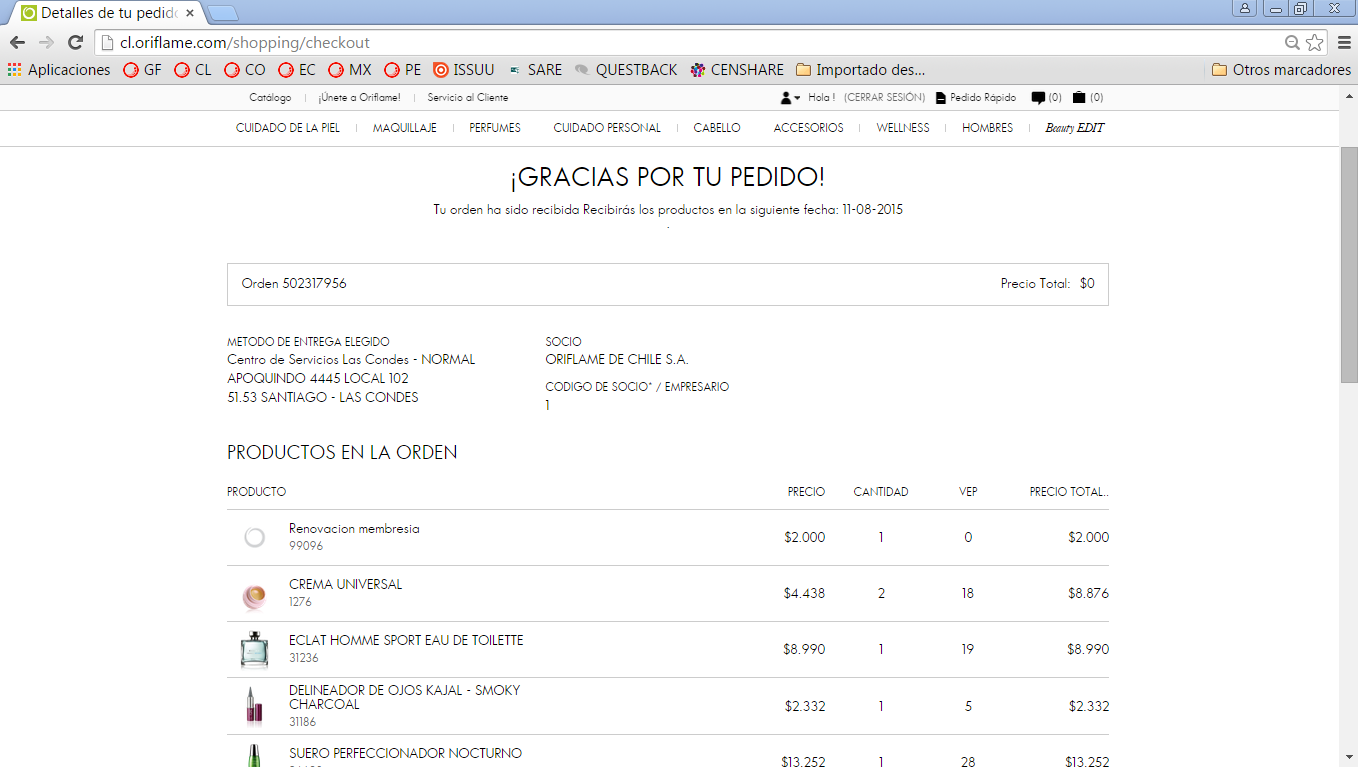 En la confirmación puedes ver el detalle del pedido y el número de factura, éste mismo llegará a tu correo.

Si te equivocaste, en este paso puedes anular tu pedido y volver a facturarlo.

Puedes anularlo mientras el pedido no haya sido enviado, ten en cuneta que durante la última semana de cada catálogo, la opción de cancelación no estará disponible.
2. CÓMO ANULAR EL PEDIDO REALIZADO
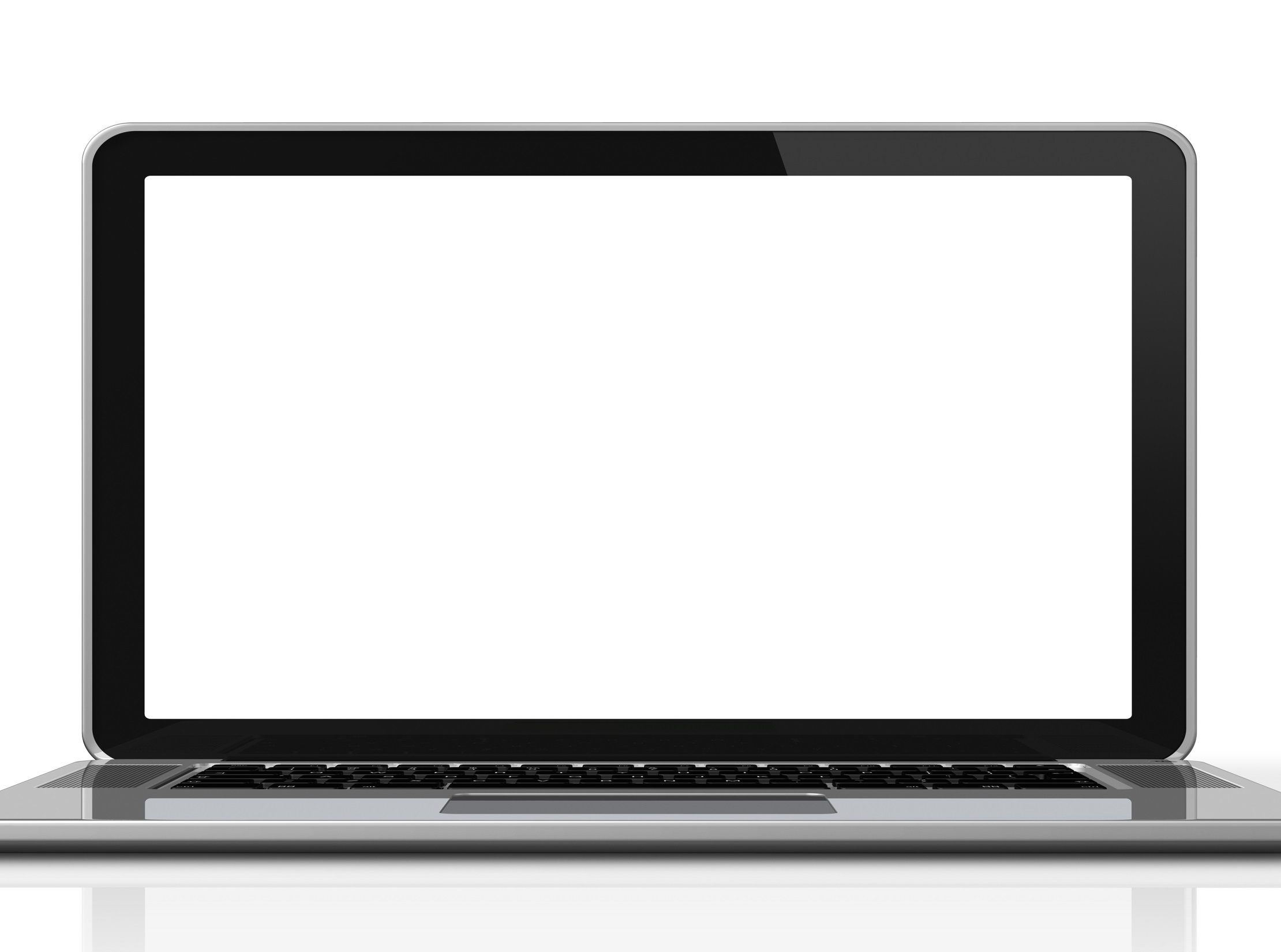 Anulación de un pedido
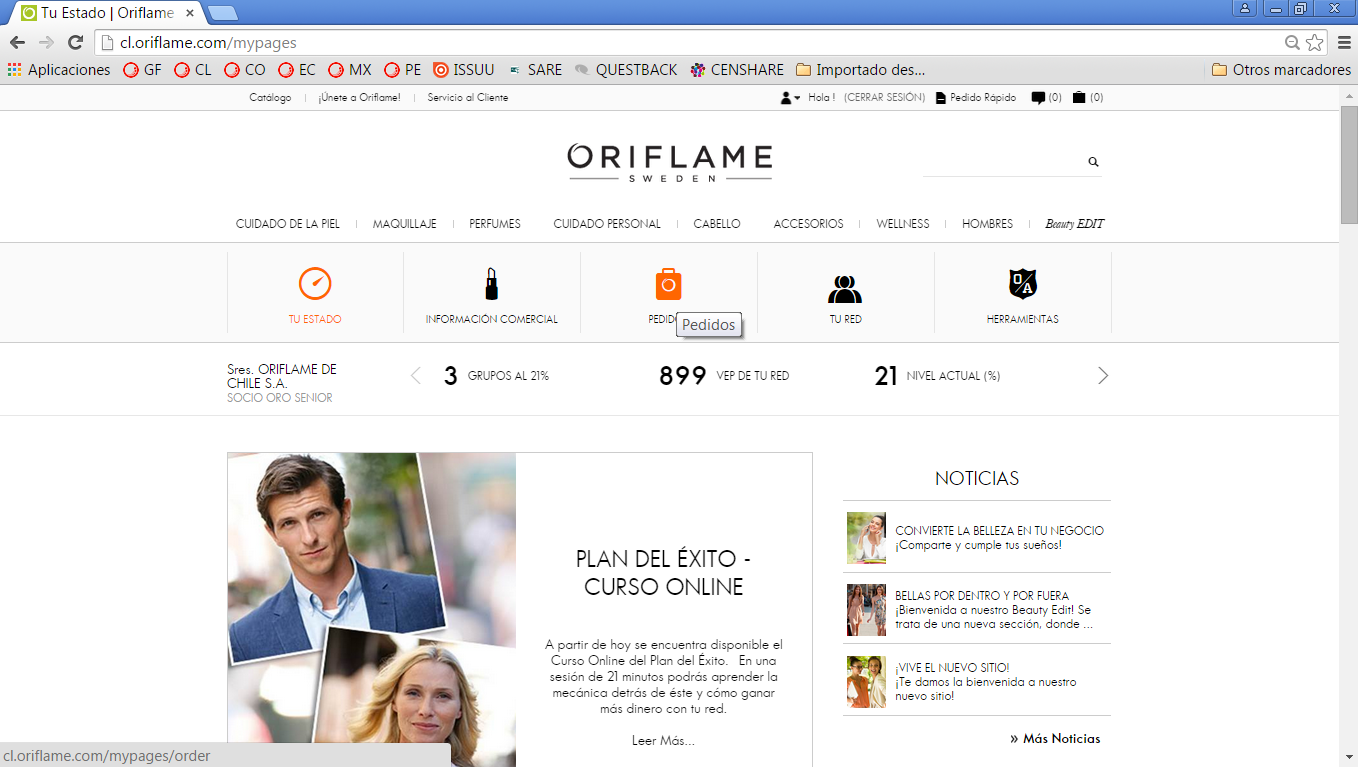 Entra a la sección de pedidos.
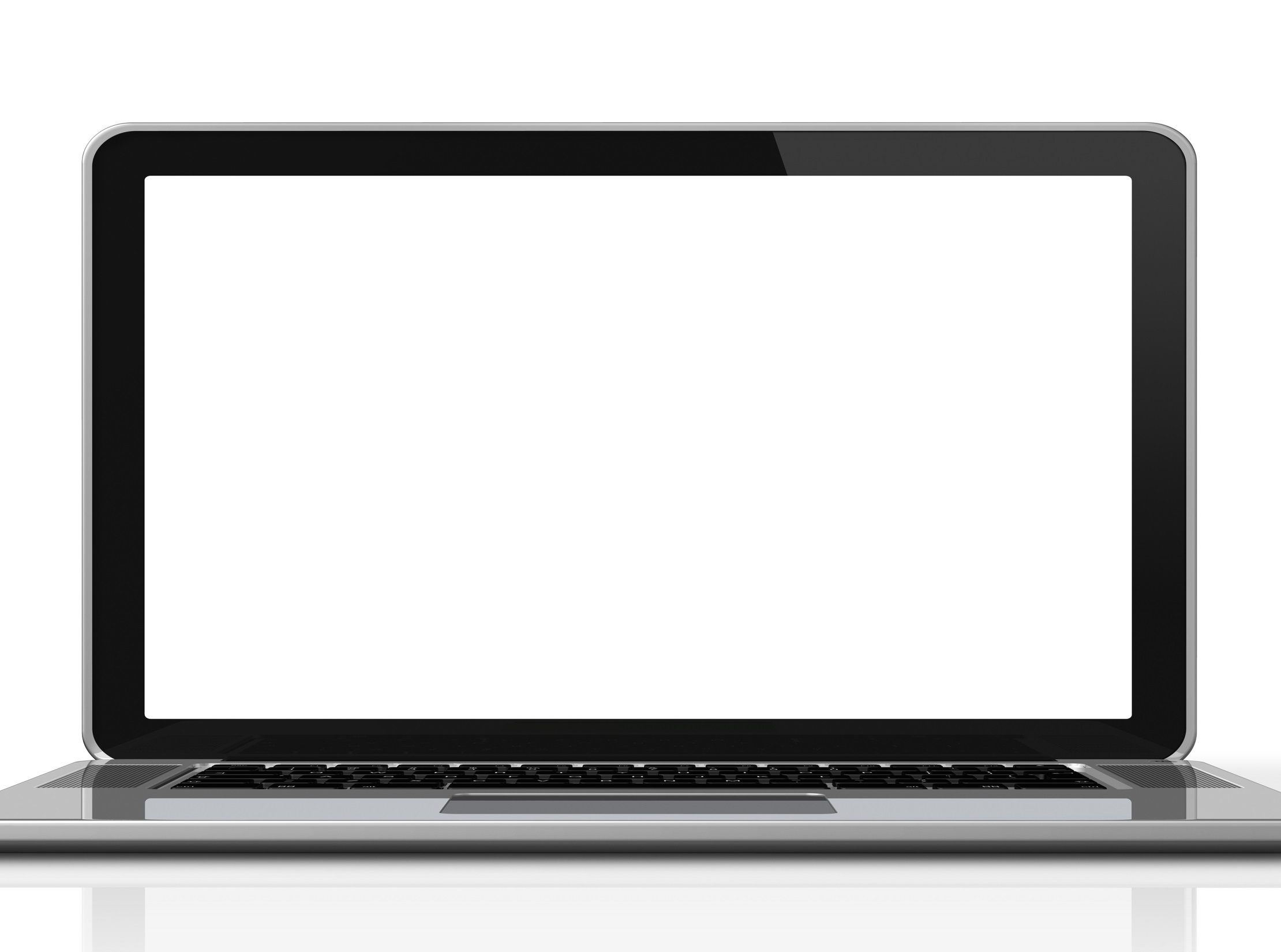 Anulación de un pedido
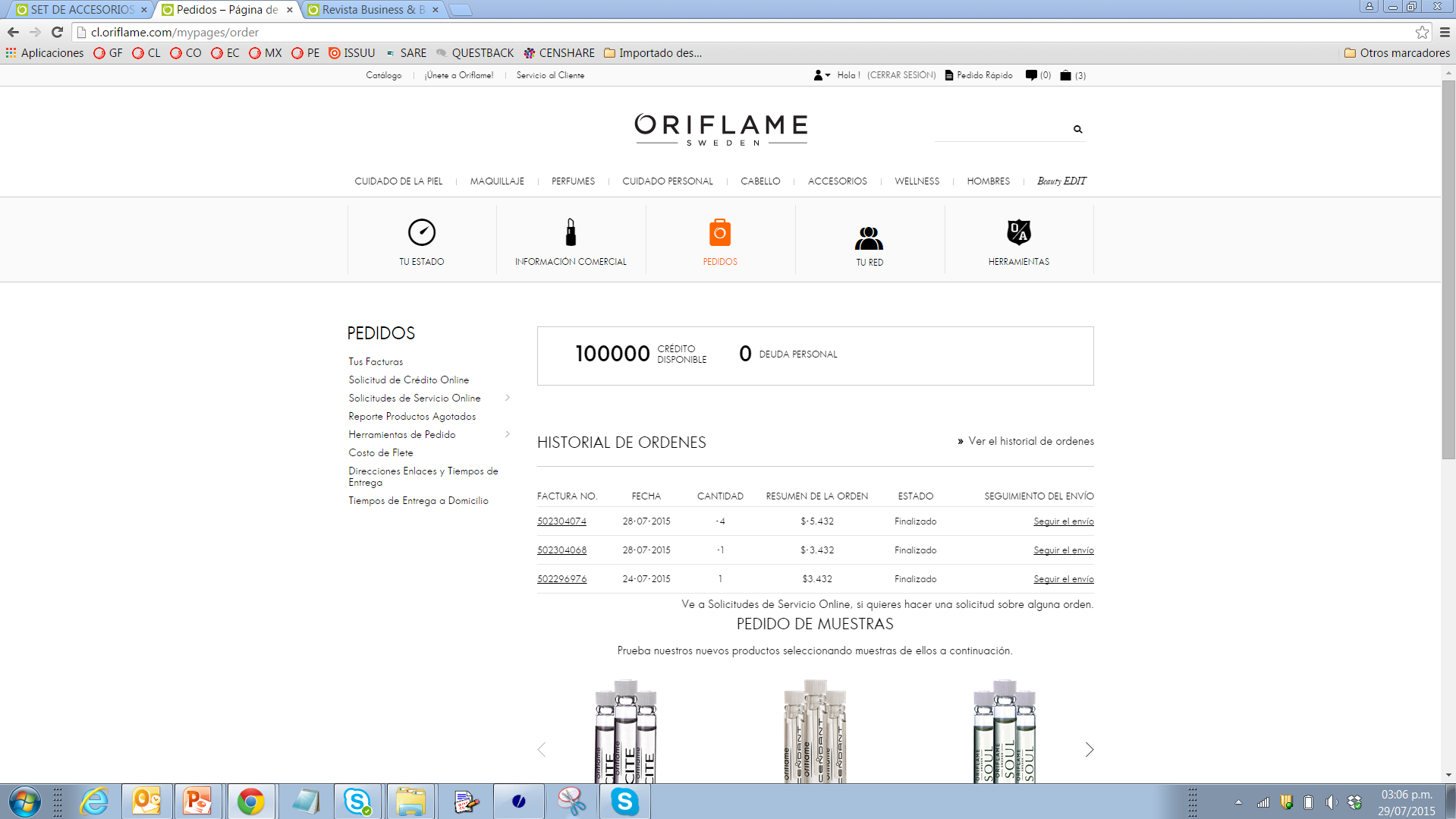 Elige la factura del pedido 
que quieres anular.
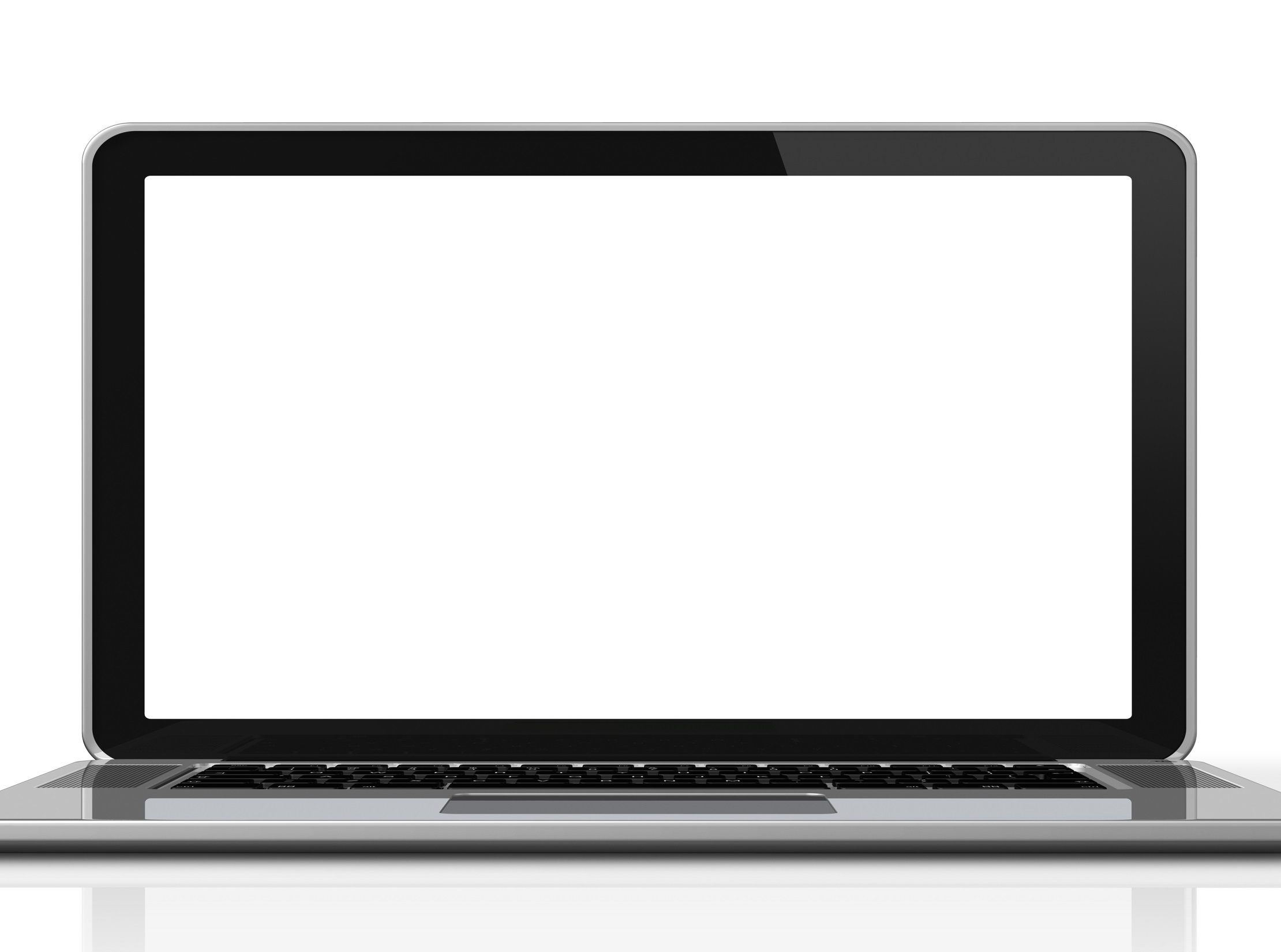 Confirmación de anulación
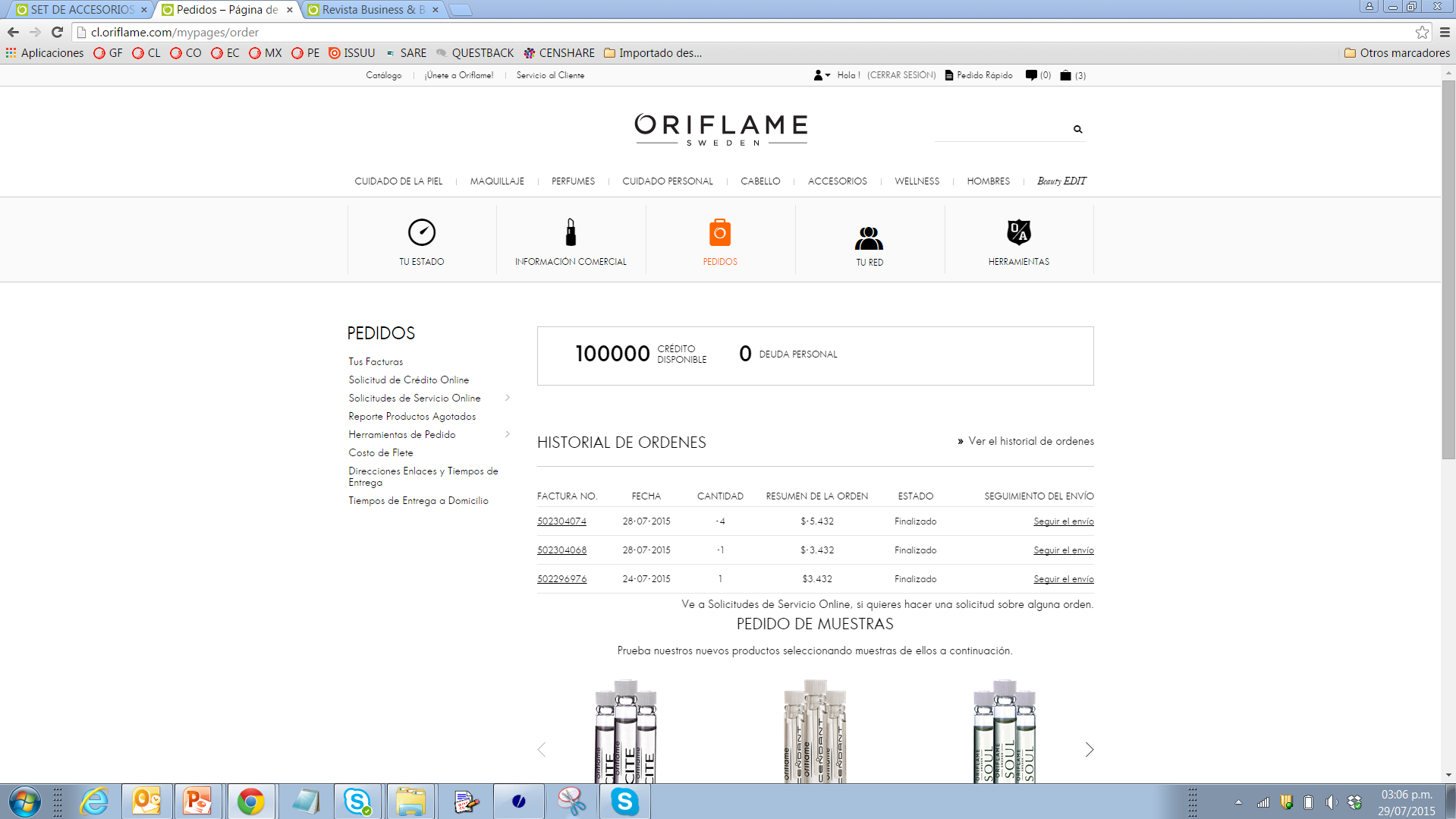 Elige cancelar orden y verifica el mensaje de que la cancelación fue realizada. Si esta opción no esta disponible, significa que el pedido ya fue enviado.
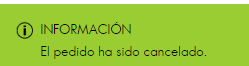 3. COMPRAR USANDO EL CATÁLOGO ONLINE
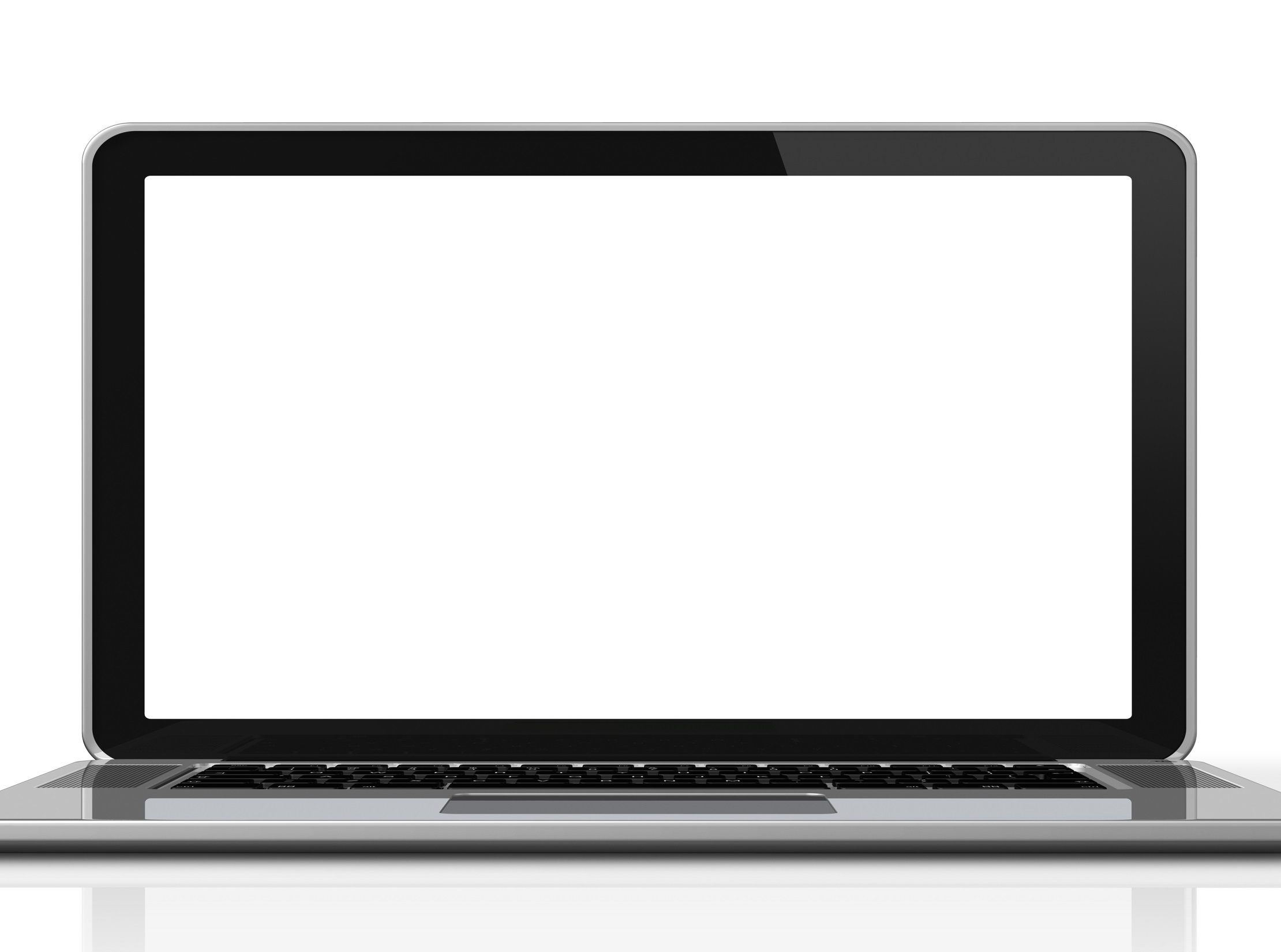 Busca el catálogo actual
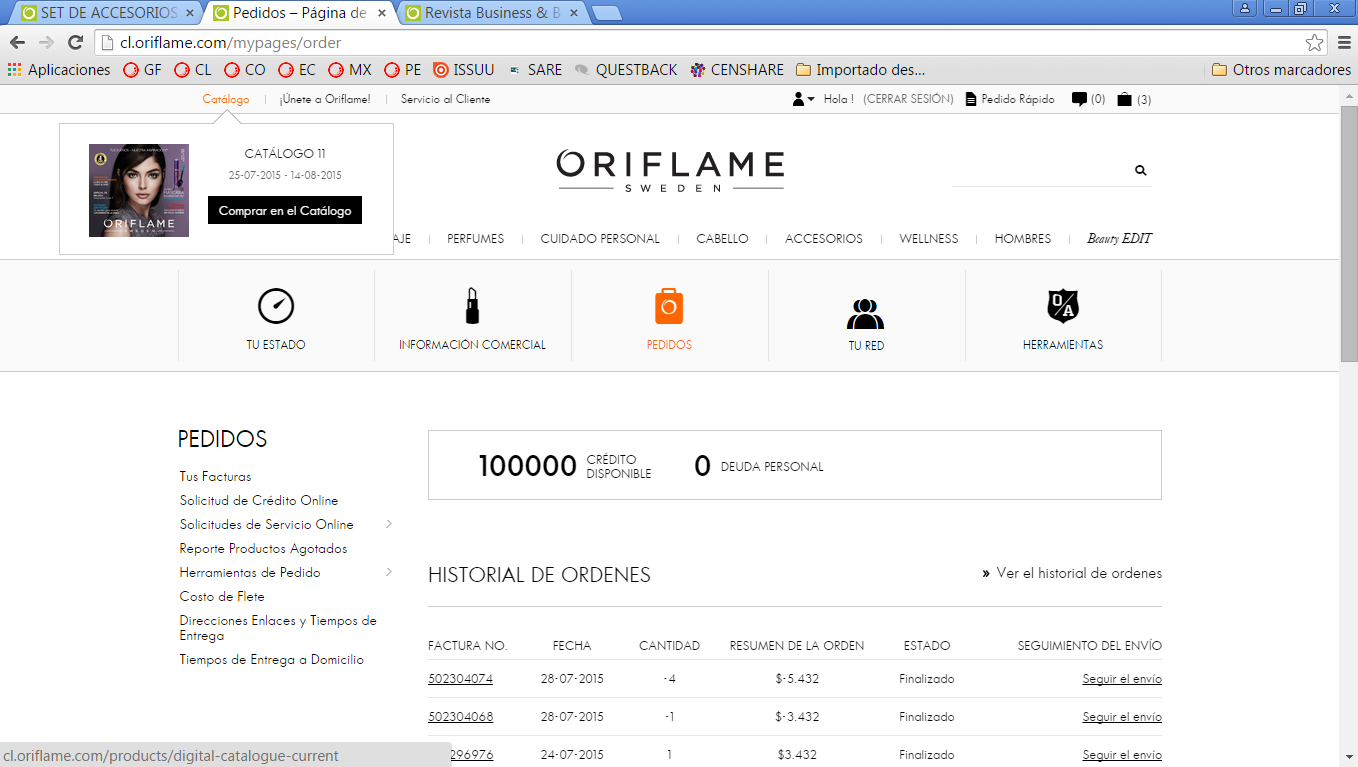 Busca el catálogo actual en la
parte superior izquierda del sitio.
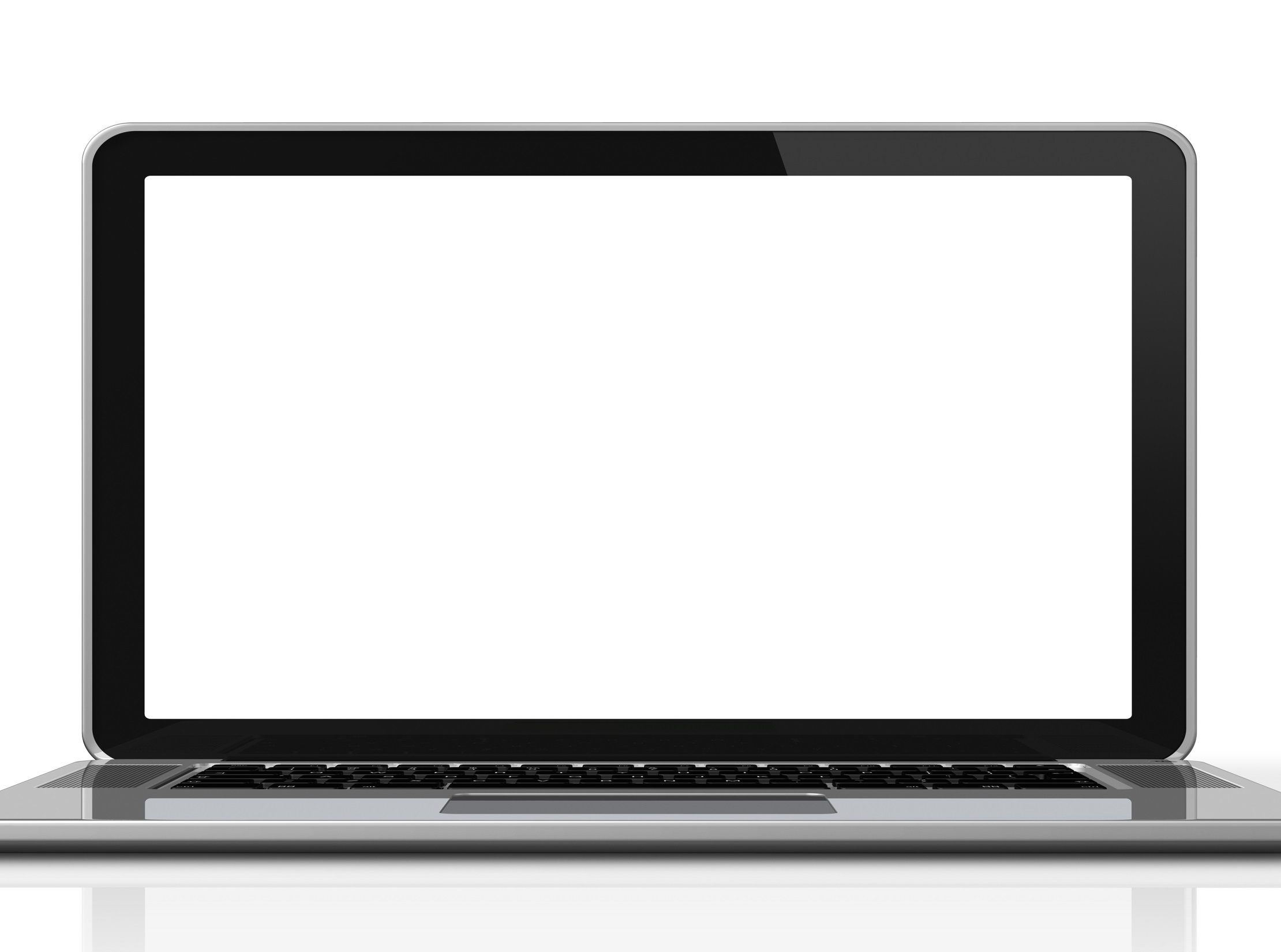 Mira el detalle de los productos del catálogo
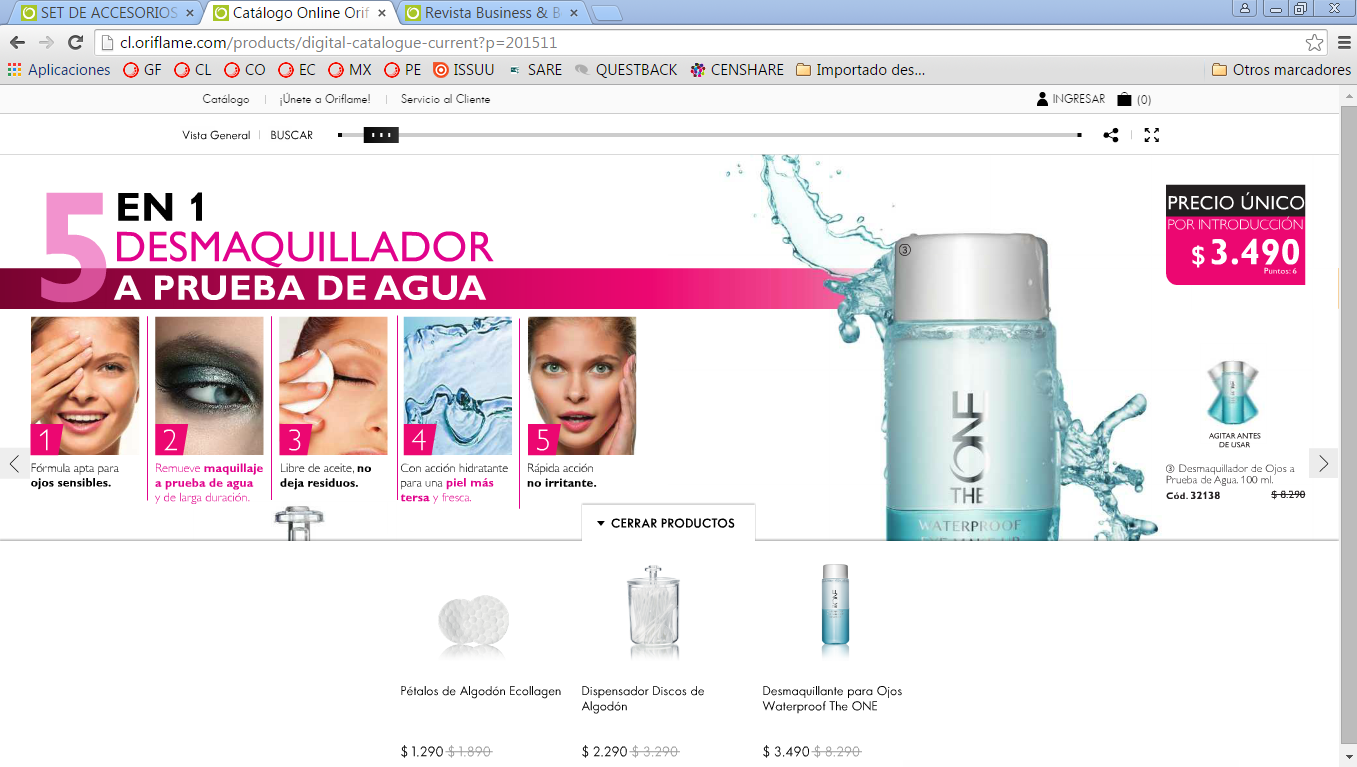 Navega por el catálogo y selecciona los productos
que quieres comprar.
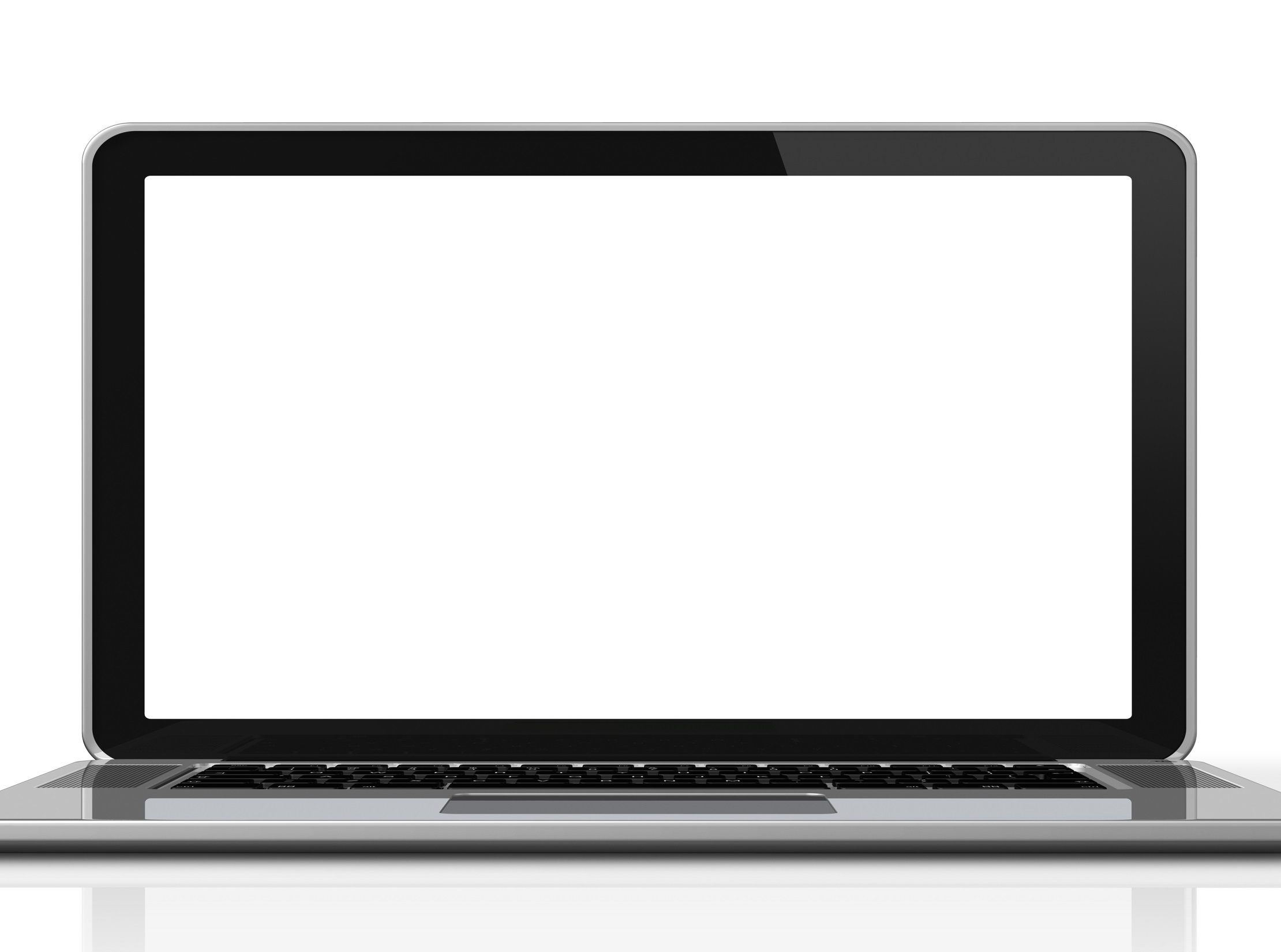 Agrégalos a tu carro de compra
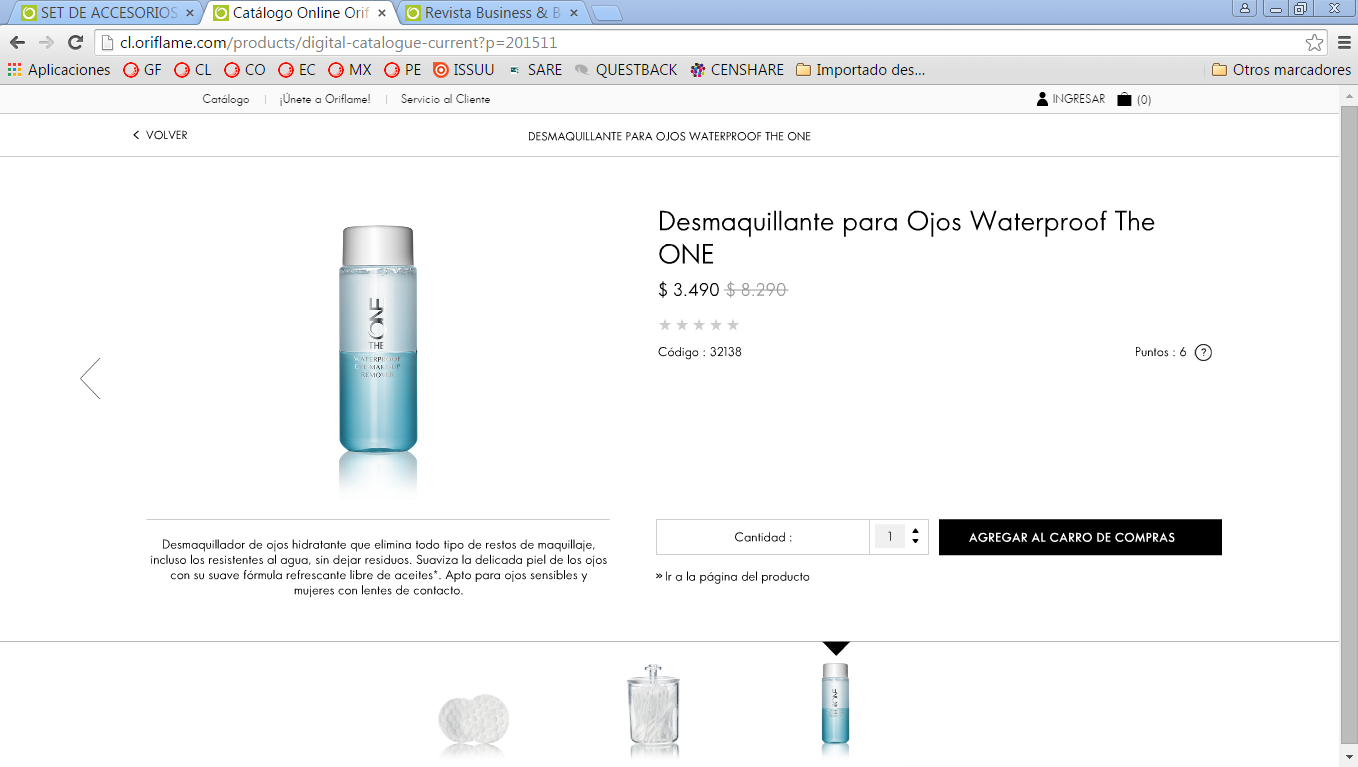 Da clic aquí para agregarlos
a tu carro de compra.
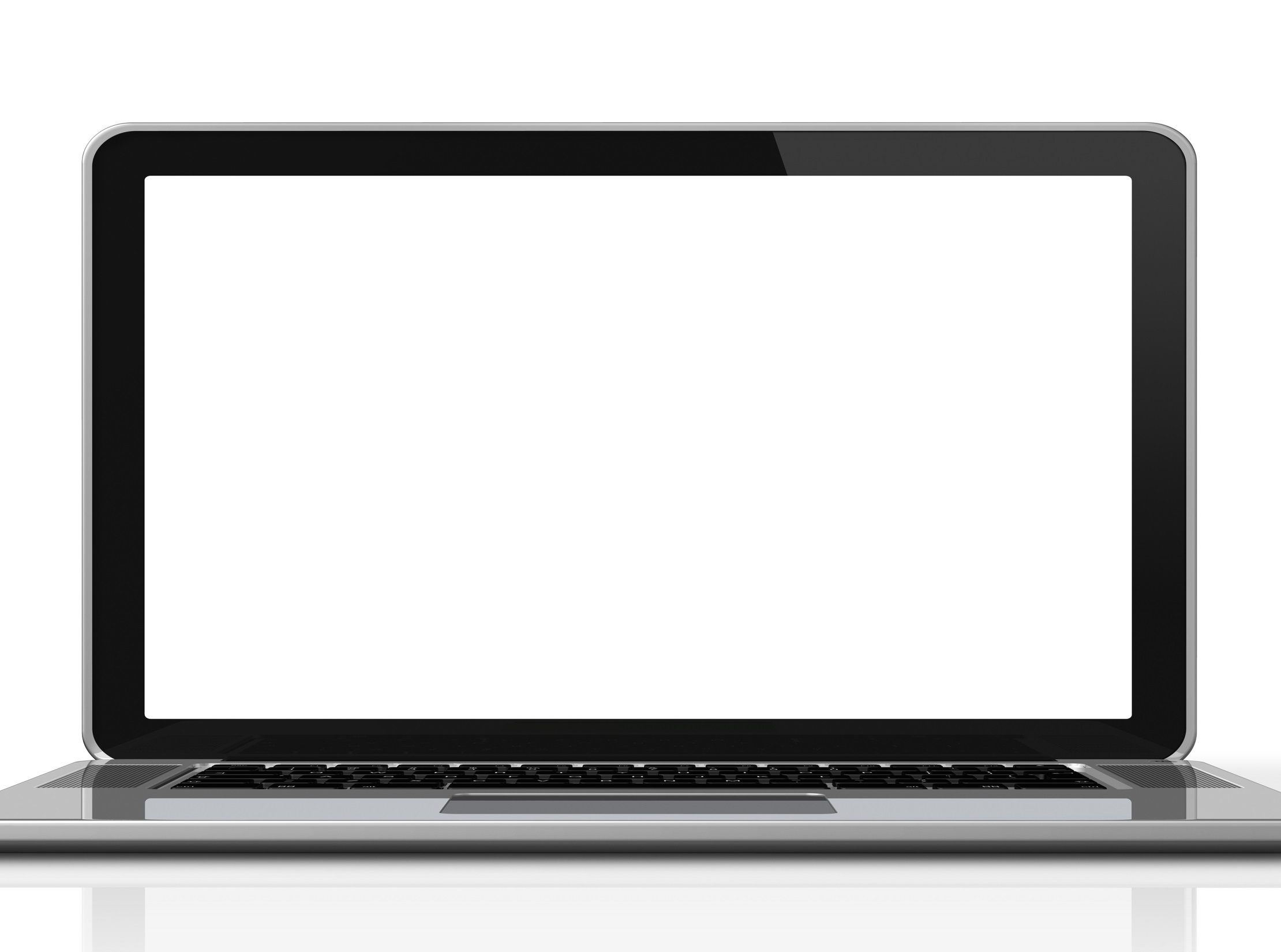 Revisa tu carro de compra y pedido
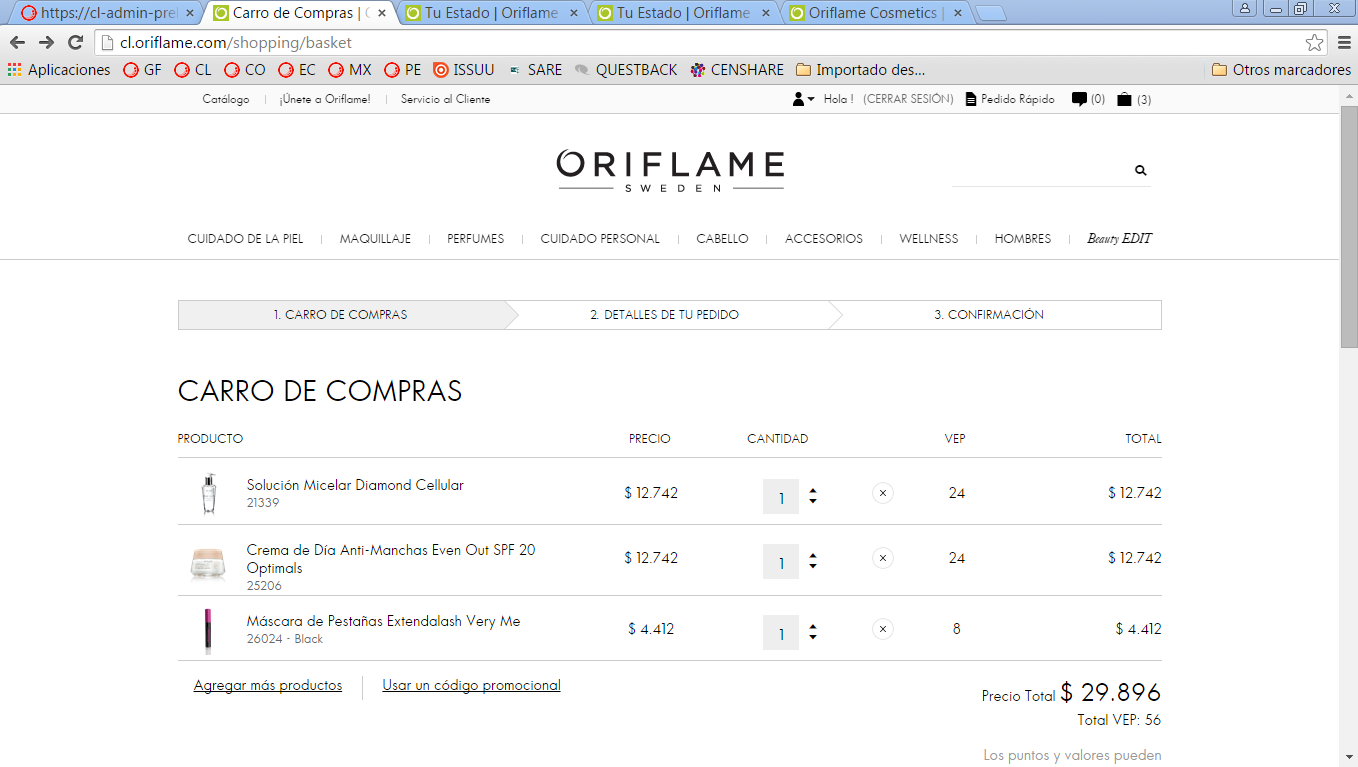 Revisa tu carro de compra.
Continúa con el proceso.
4. TU NOTA DE VENTA Y FACTURA
Nota de venta
Cantidad
Valor Unitario
Valor Bruto
Valor en puntos
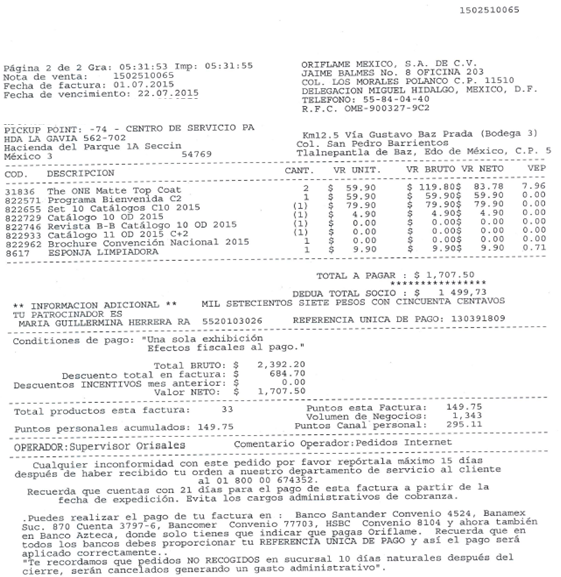 El Total a Pagar corresponde  a la suma de productos Precio Socio después restado los descuentos y sumados los impuestos
Total a Pagar
Consulta tu RUP (Referencia Única de Pago)
Puntos en factura
Volumen de Negocio
Puntos en Canal Personal
Dónde pagarás tu fectura
Resumen de puntos y descuento de tu pedido.
Factura Fiscal
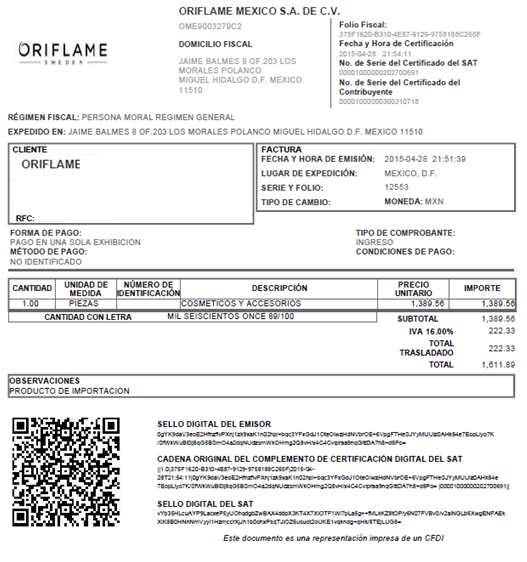 Si requieres factura fiscal envíanos una solicitud de servicio, incluyendo los siguientes datos:
RFC con Homoclave
Dirección Fiscal
Correo Electrónico
5. CÓMO PAGAR TU PEDIDO
Detalle de las opciones de pago
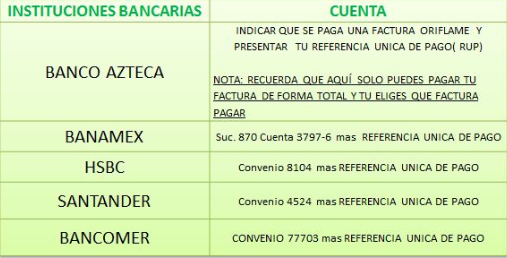 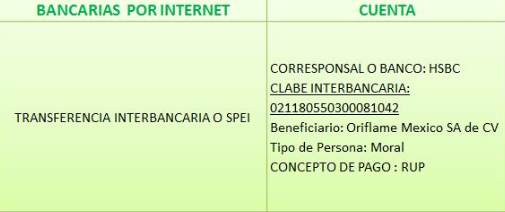 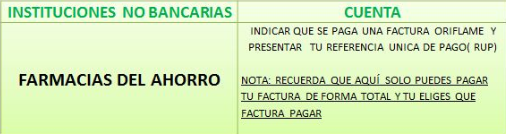 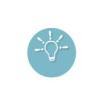 Cargo con Tarjeta de Crédito/Debito:

A través de la página Online www.oriflame.com.mx
Llamando al Contact Center 01800-00-6743-5263, D.F. y Área Metropolitana 9156-5104
Tip!
Ten siempre a la mano tu RUP (Referencia Única de Pago), cada vez que realices alguna transacción
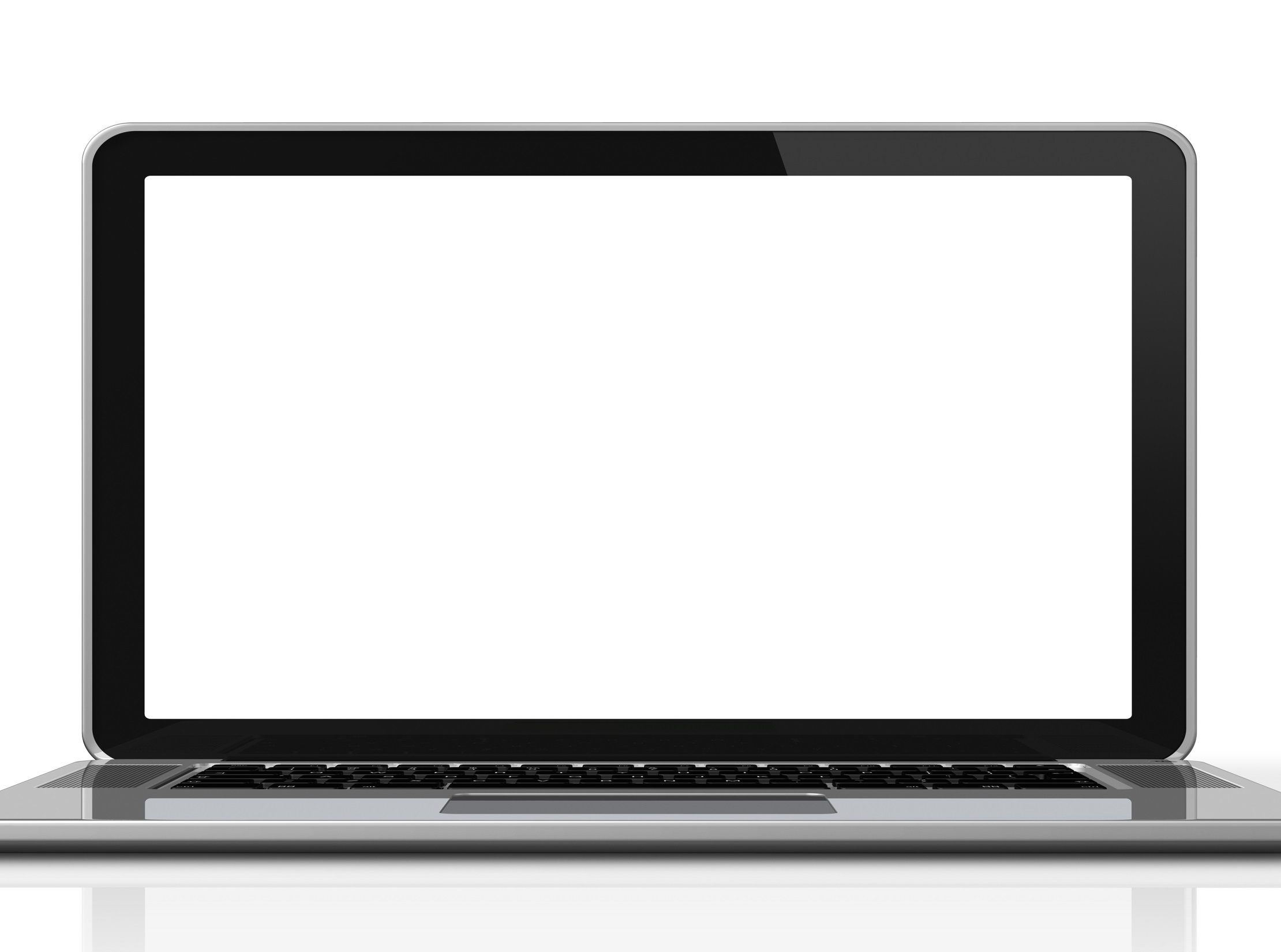 Cómo pagar tu crédito en la página de Oriflame
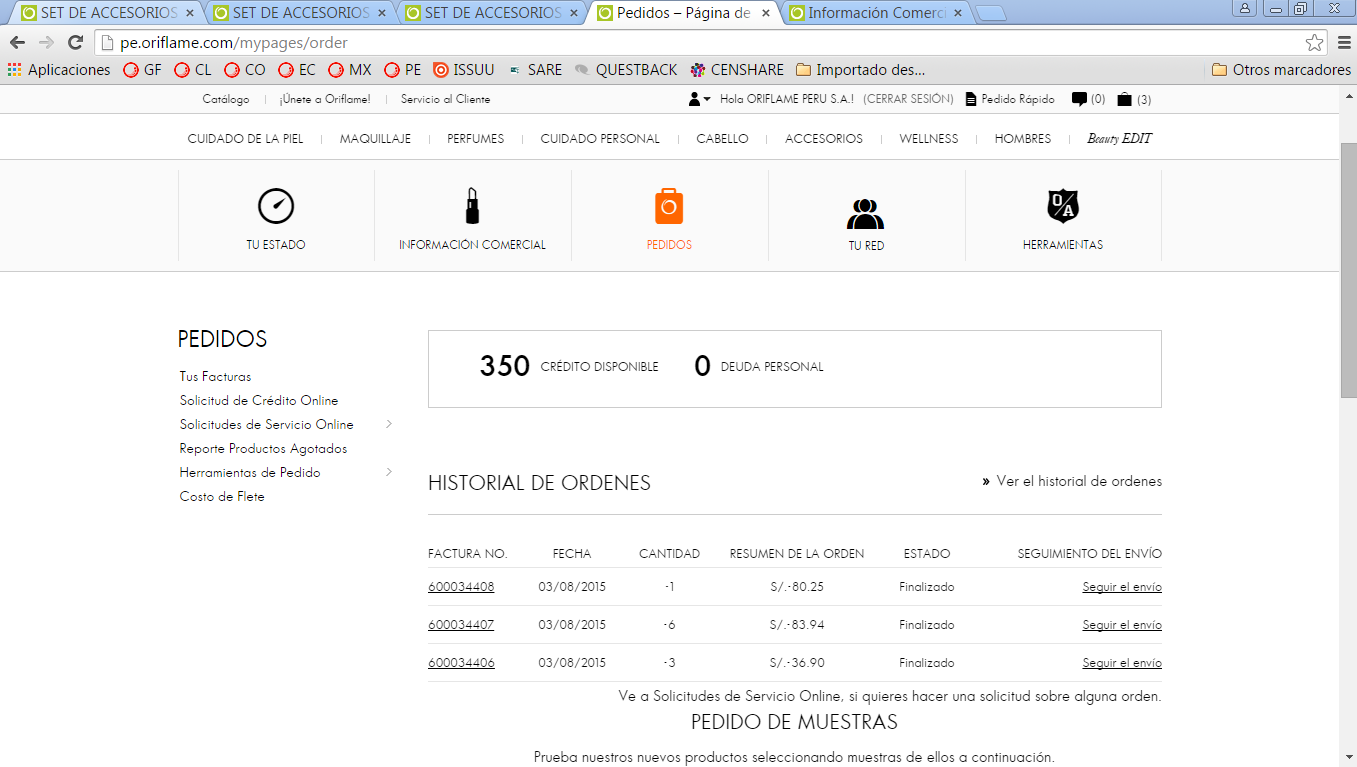 Elige la opción “Tus Facturas”
y a continuación, la factura que deseas pagar.
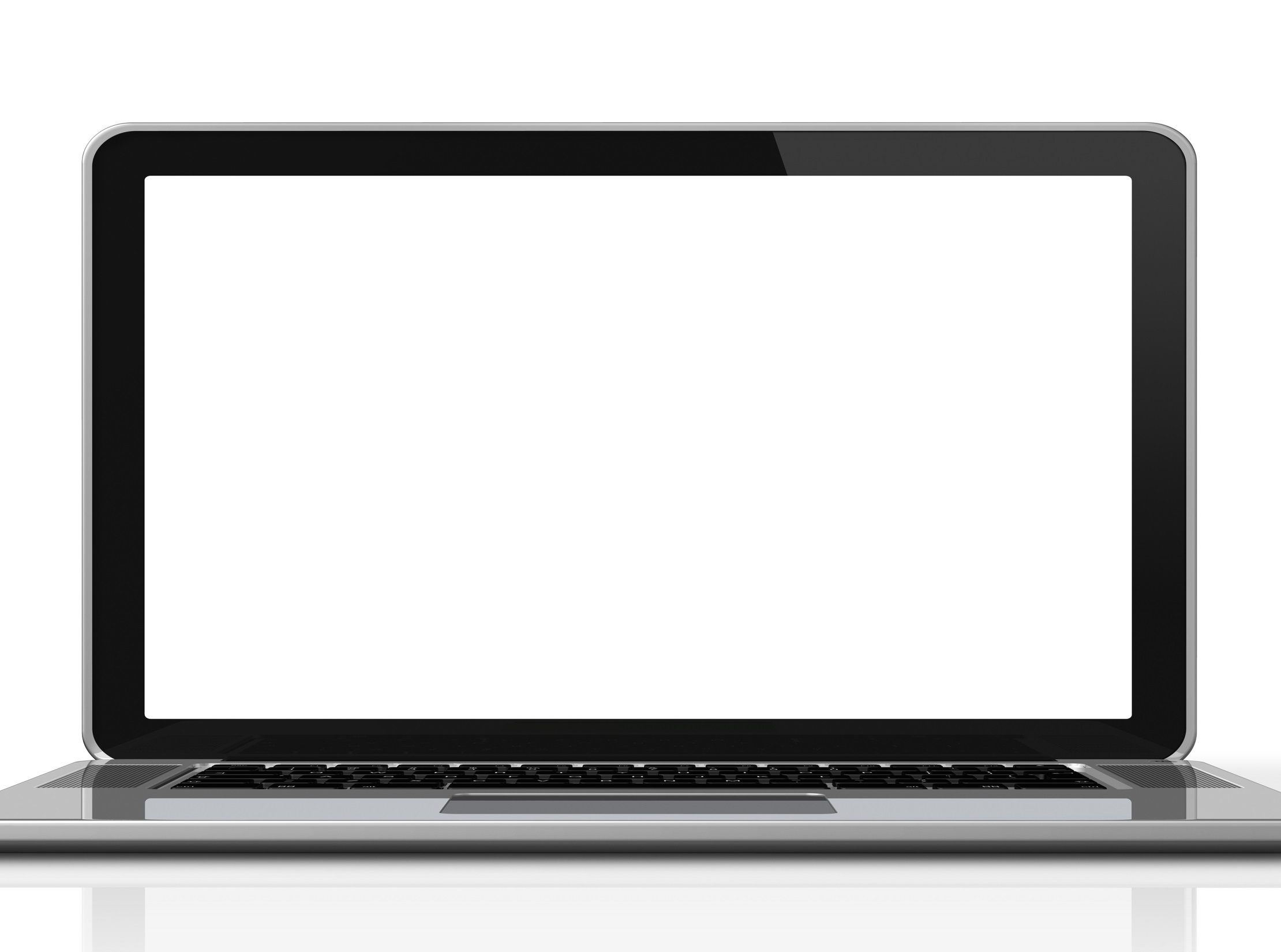 Cómo pagar tu crédito en la página de Oriflame
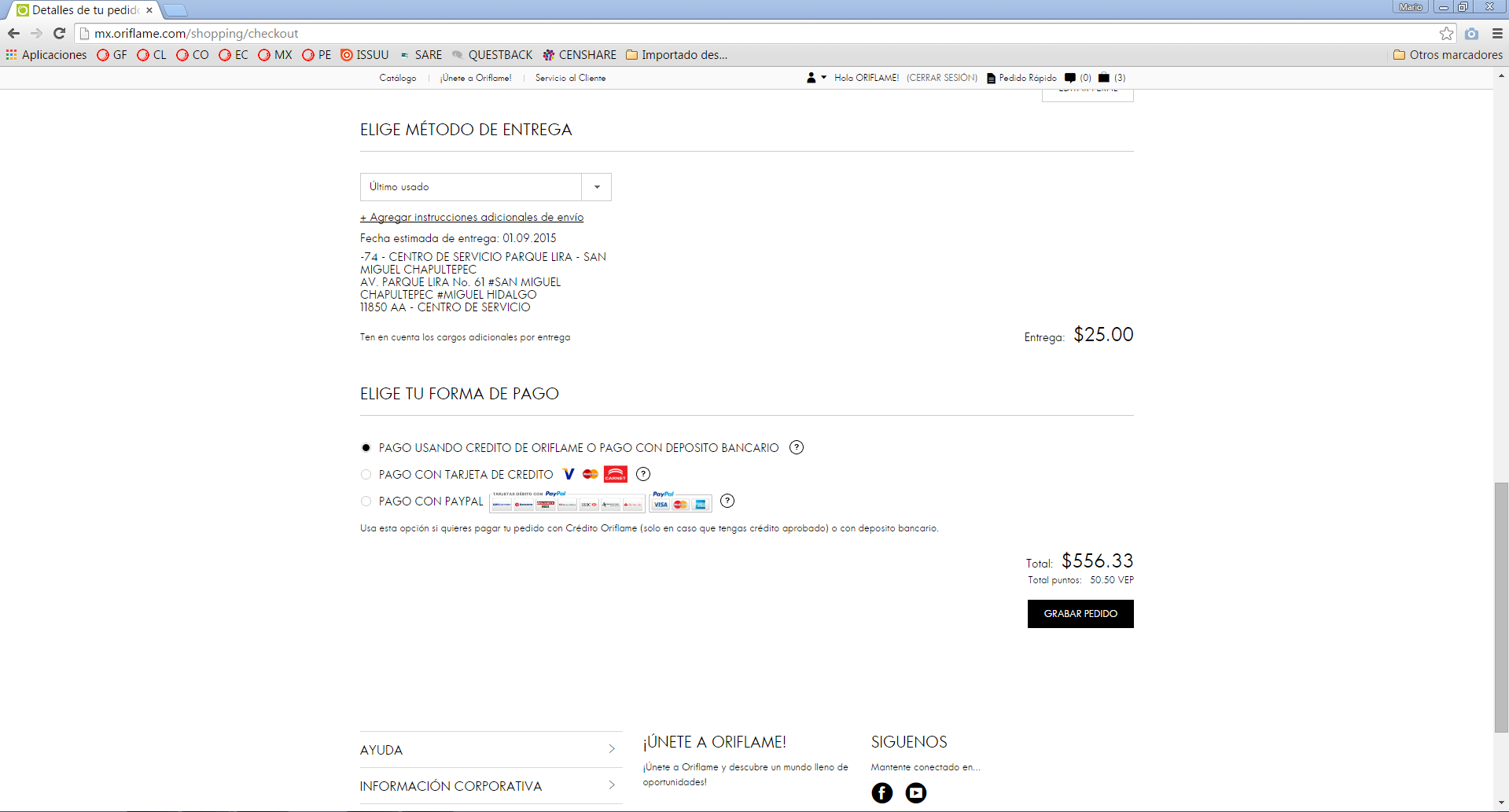 Selecciona tu método de pago
6. RECIBE TU PEDIDO
Promesa de entrega y fletes
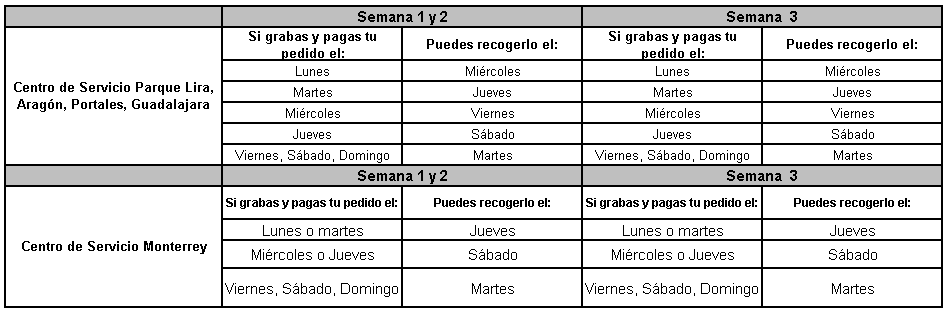 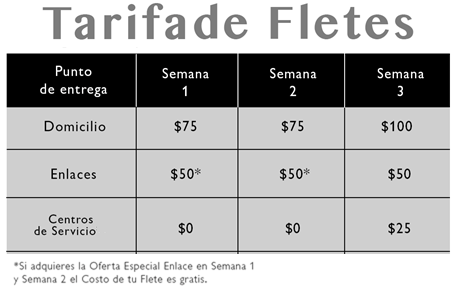 7. POTENCIA TU NEGOCIO
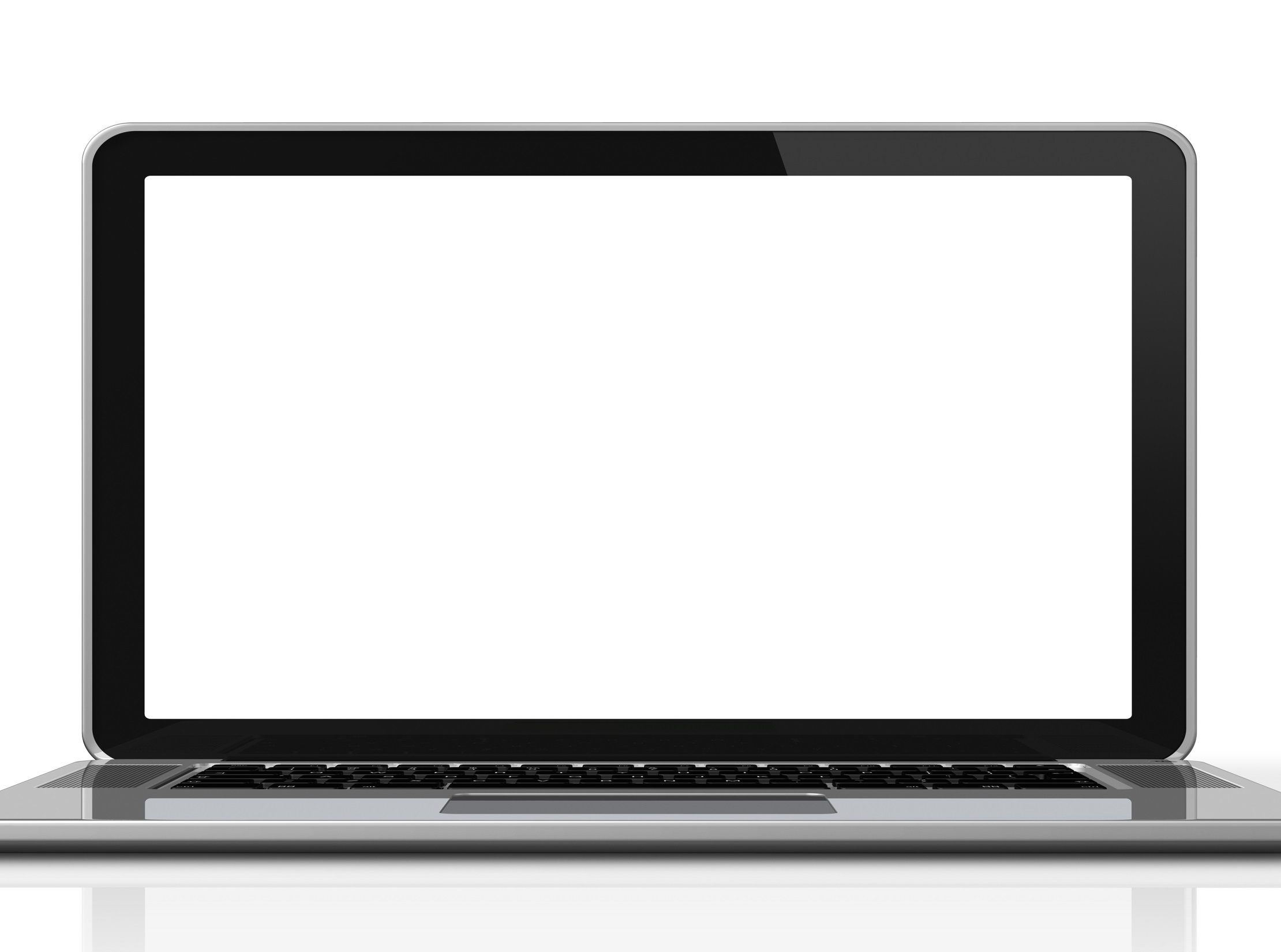 Comparte el catálogo con tus amigos
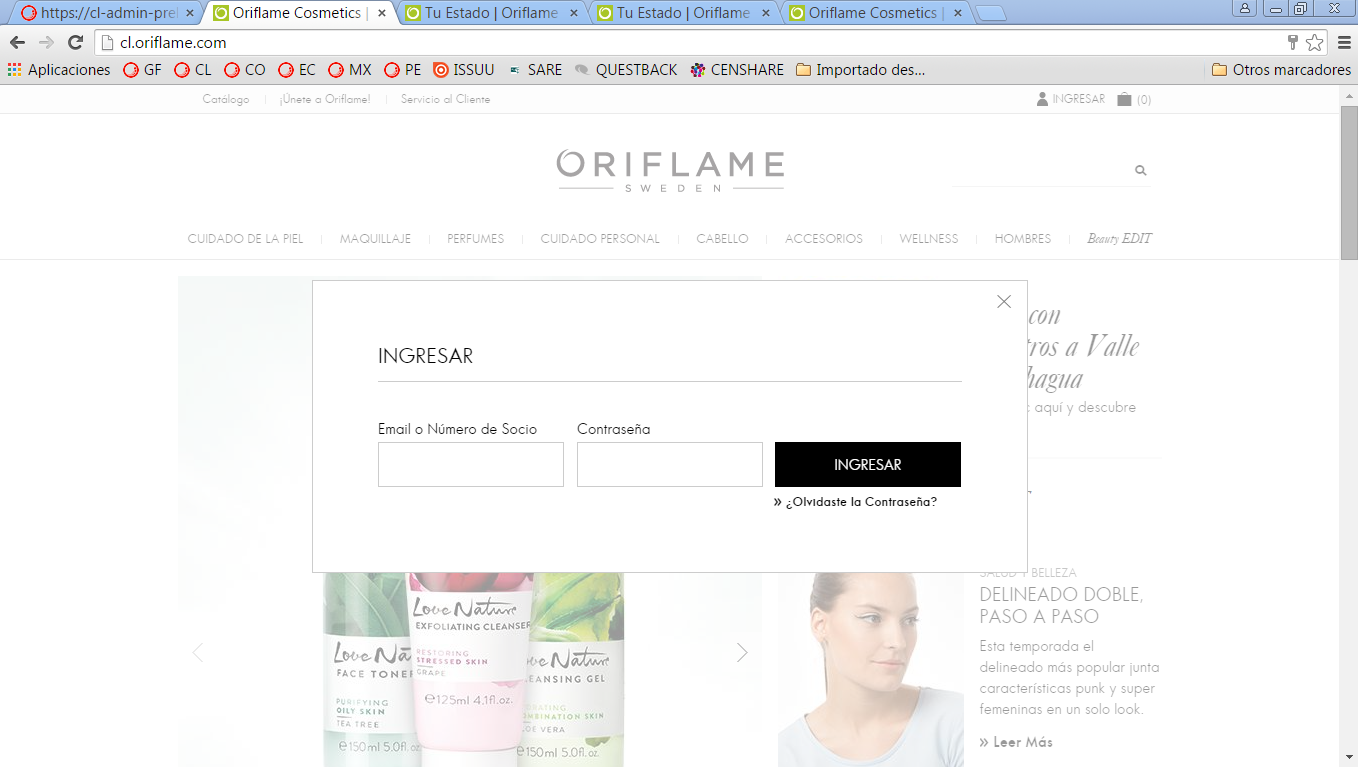 Ingresa a tu página con tu código de Socio o Correo electrónico y contraseña.
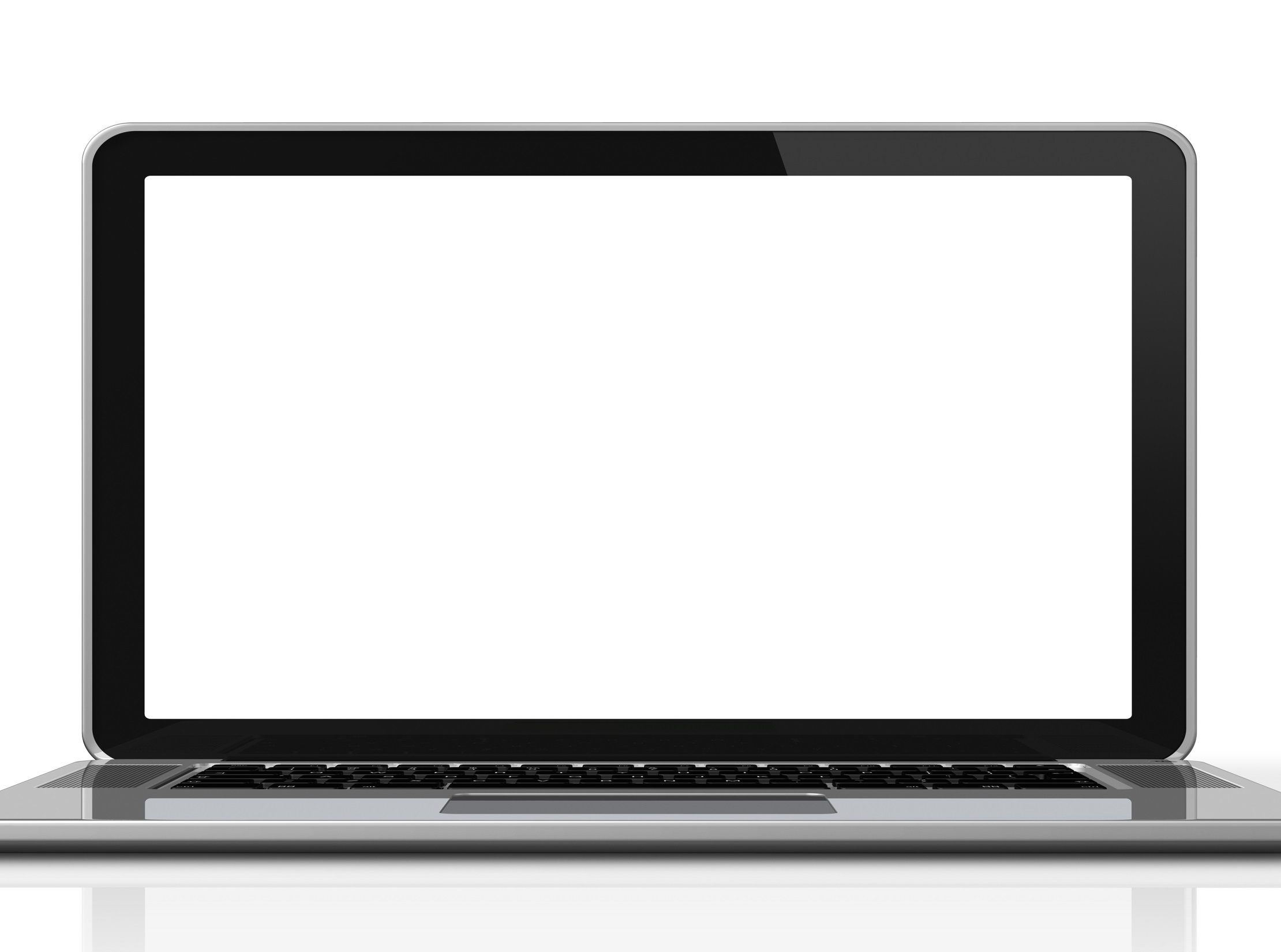 Comparte el catálogo con tus amigos
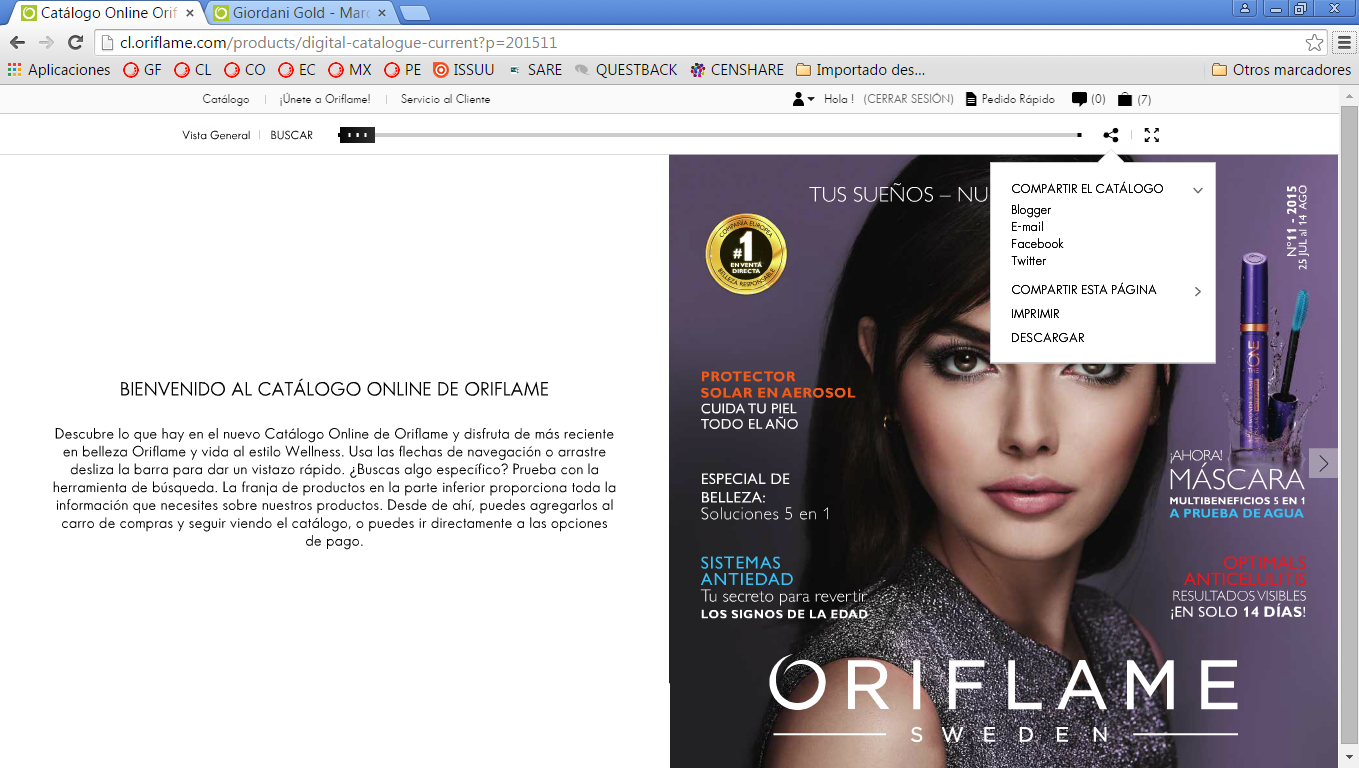 Aumenta la cantidad de clientes, evita tener que comprar catálogos y repartirlos.
Es mas rápido, fácil ¡y es gratis!
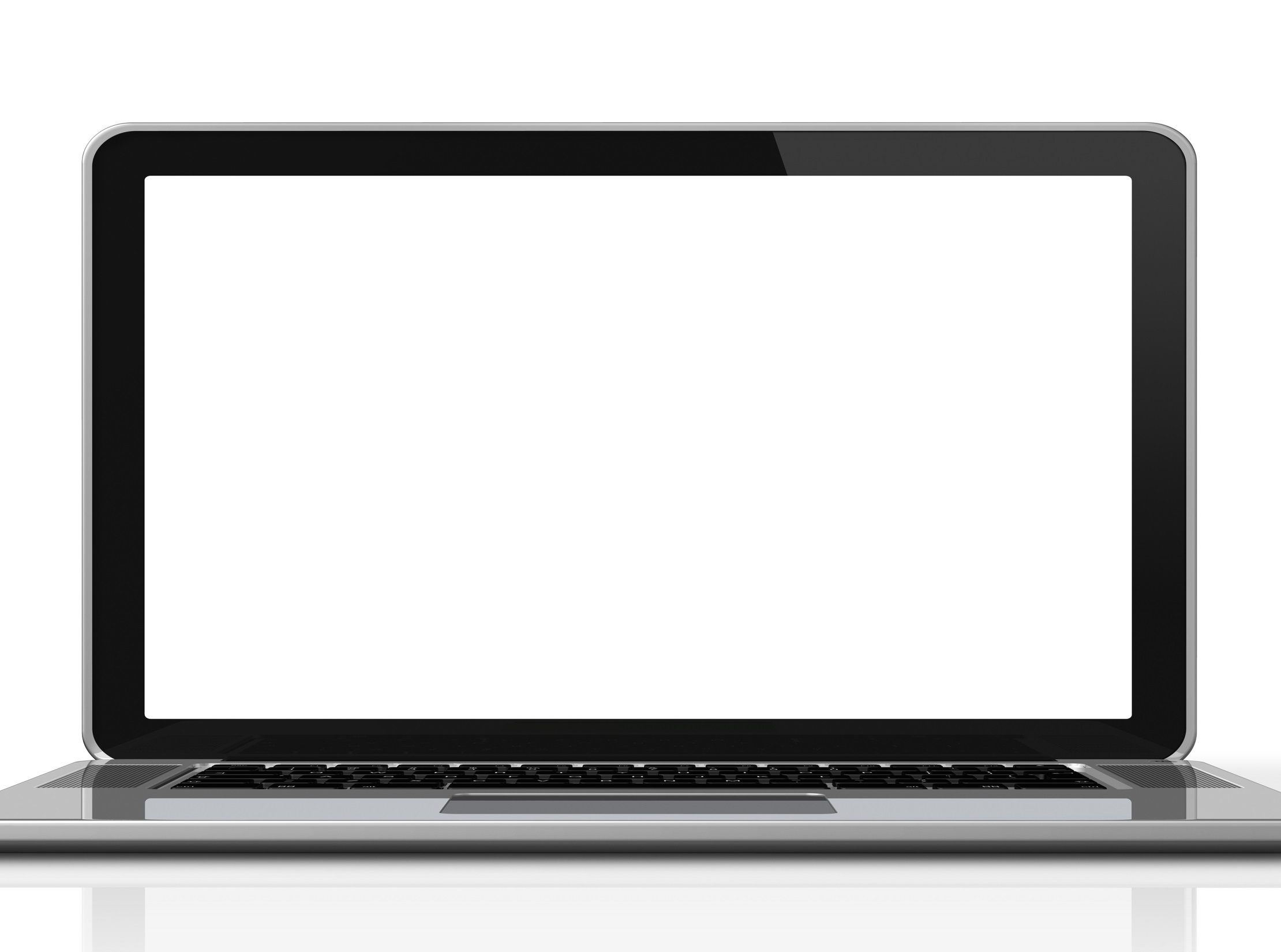 Registra a un nuevo Socio
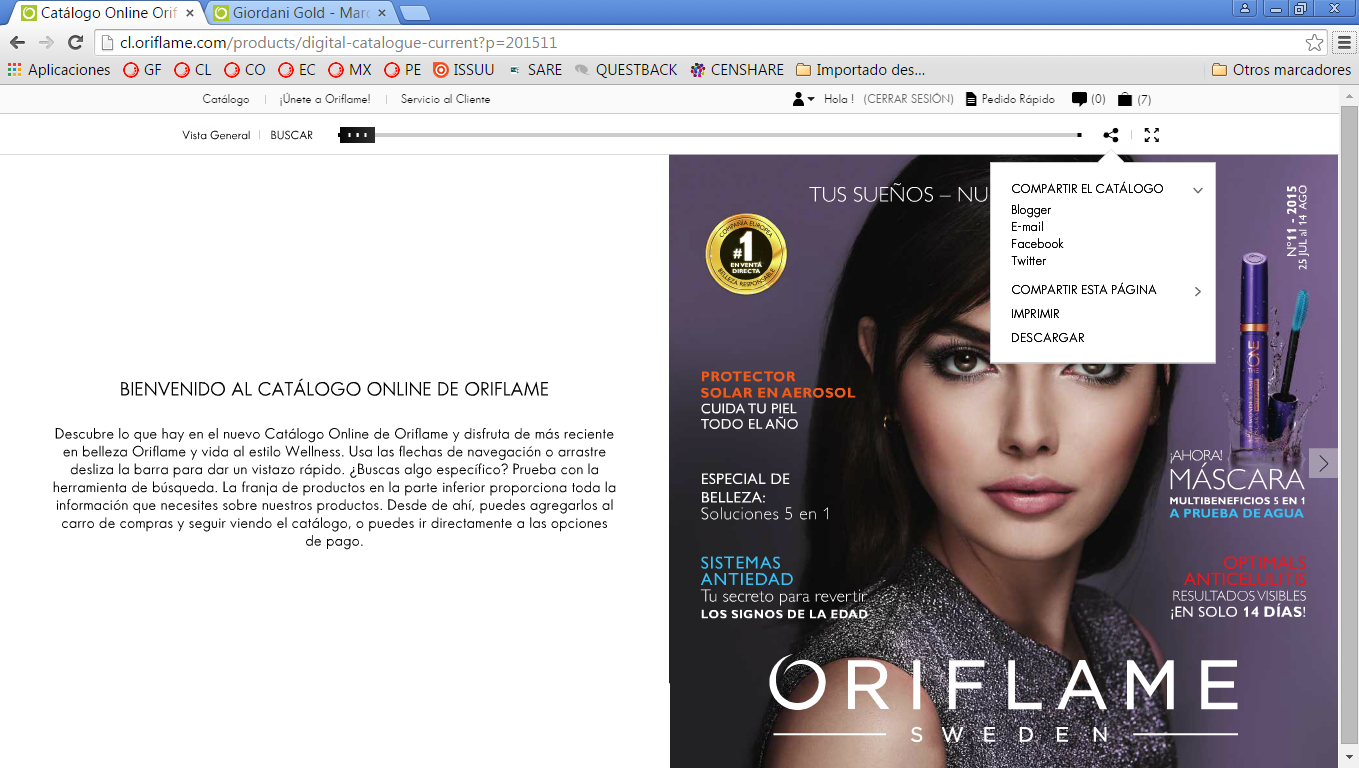 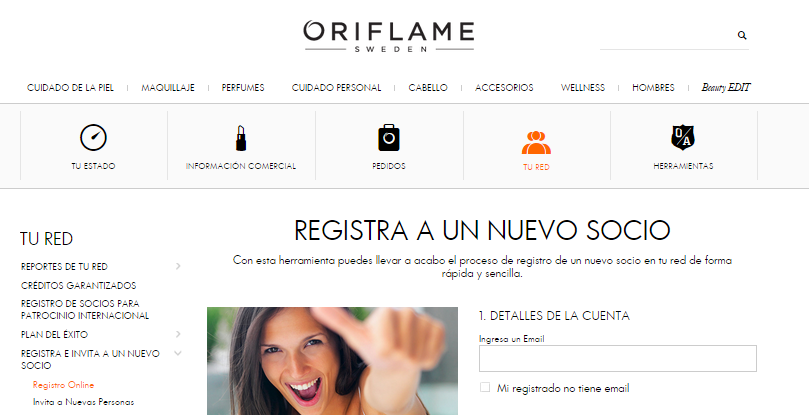 Completa todos los datos de la cuenta. Tu nuevo Socio recibirá un correo con su código, contraseña y una liga para  activar su cuenta.
Haz clic en “Registra e Invita a un Nuevo Socio”
Elige la opción “Registro Online”.
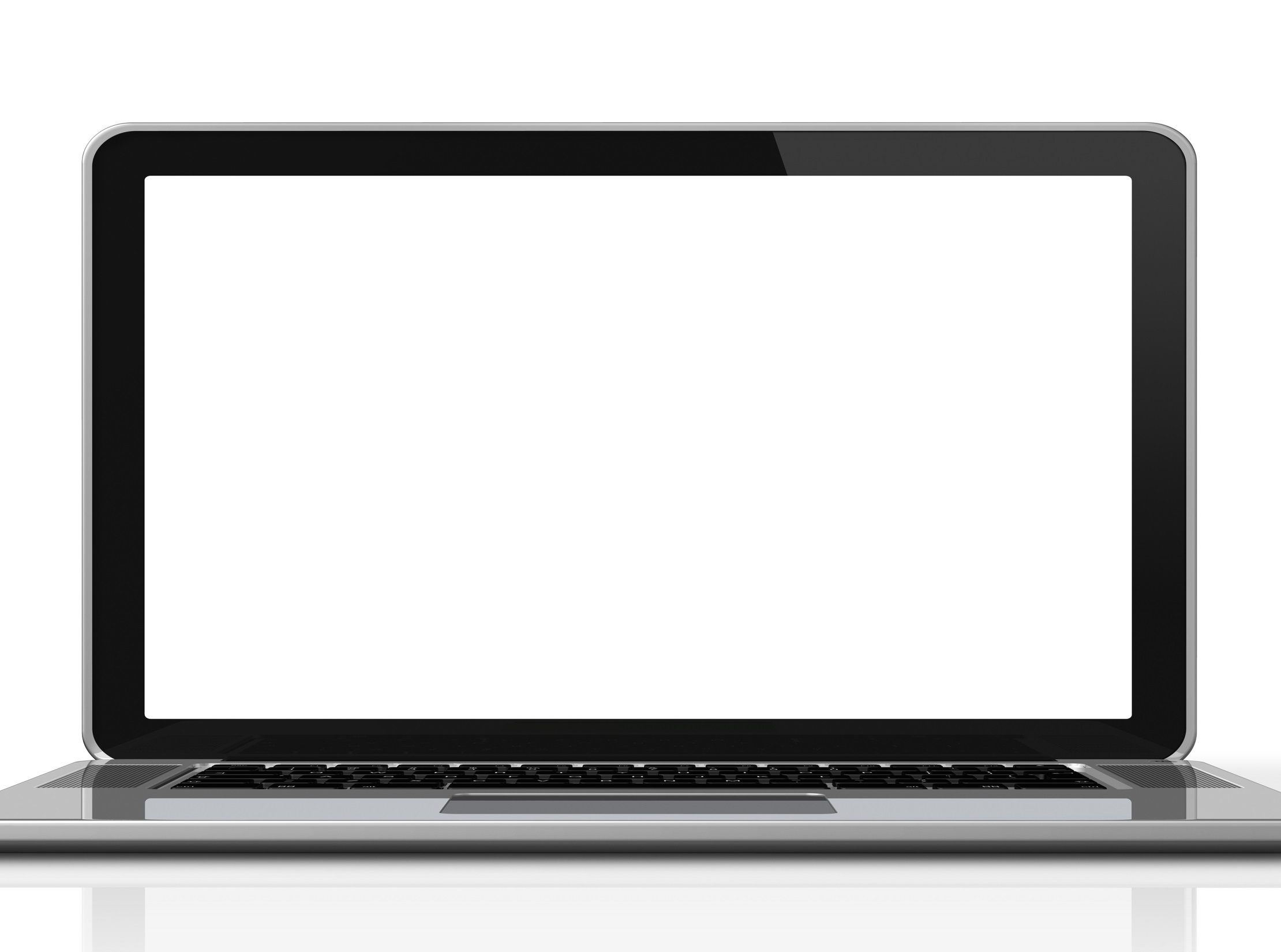 Invita por correo a personas a incorporarse a tu red
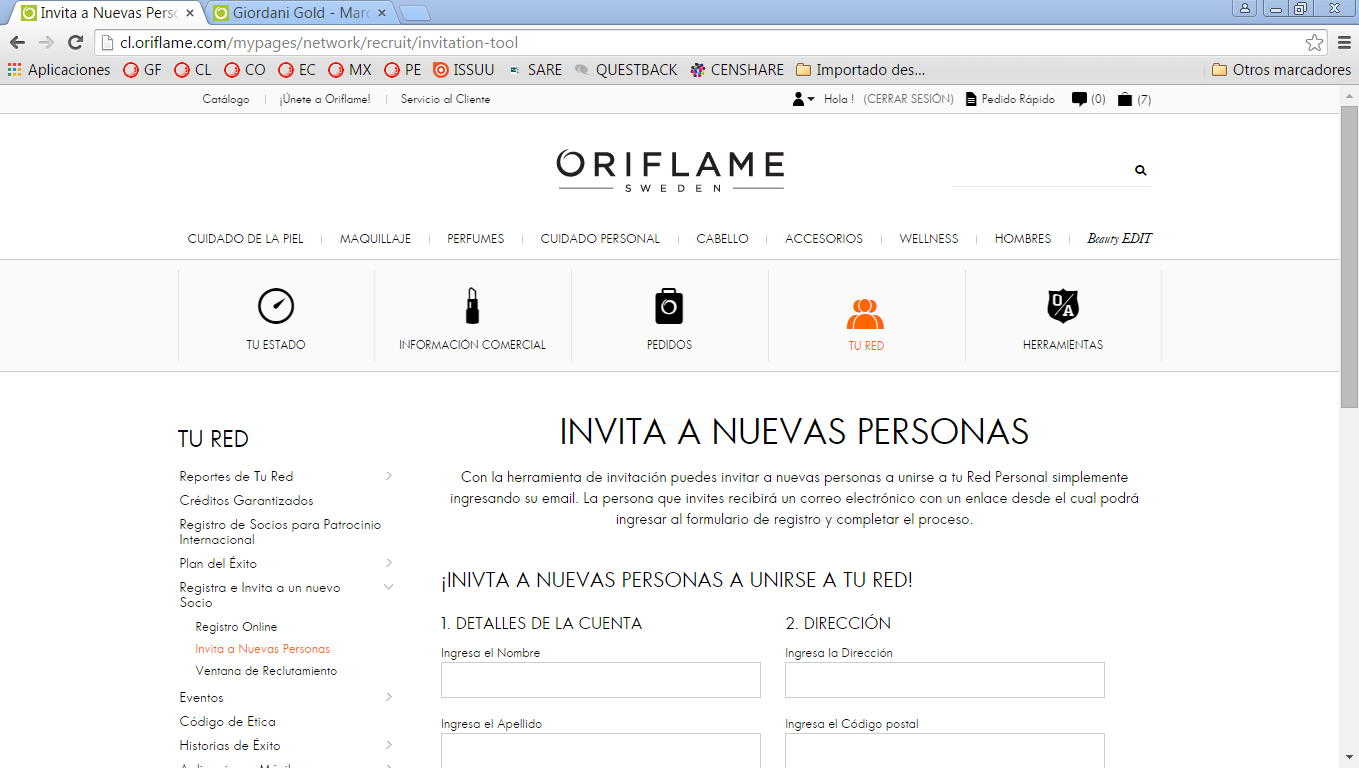 Completa los datos, envía un mensaje y tu invitado recibirá un correo. 
Si tu invitado se registra siguiendo la liga que recibió vía e-mail, quedará registrado en tu red de inmediato.
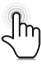 Elige la opción de Invitar nuevas personas.
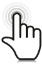 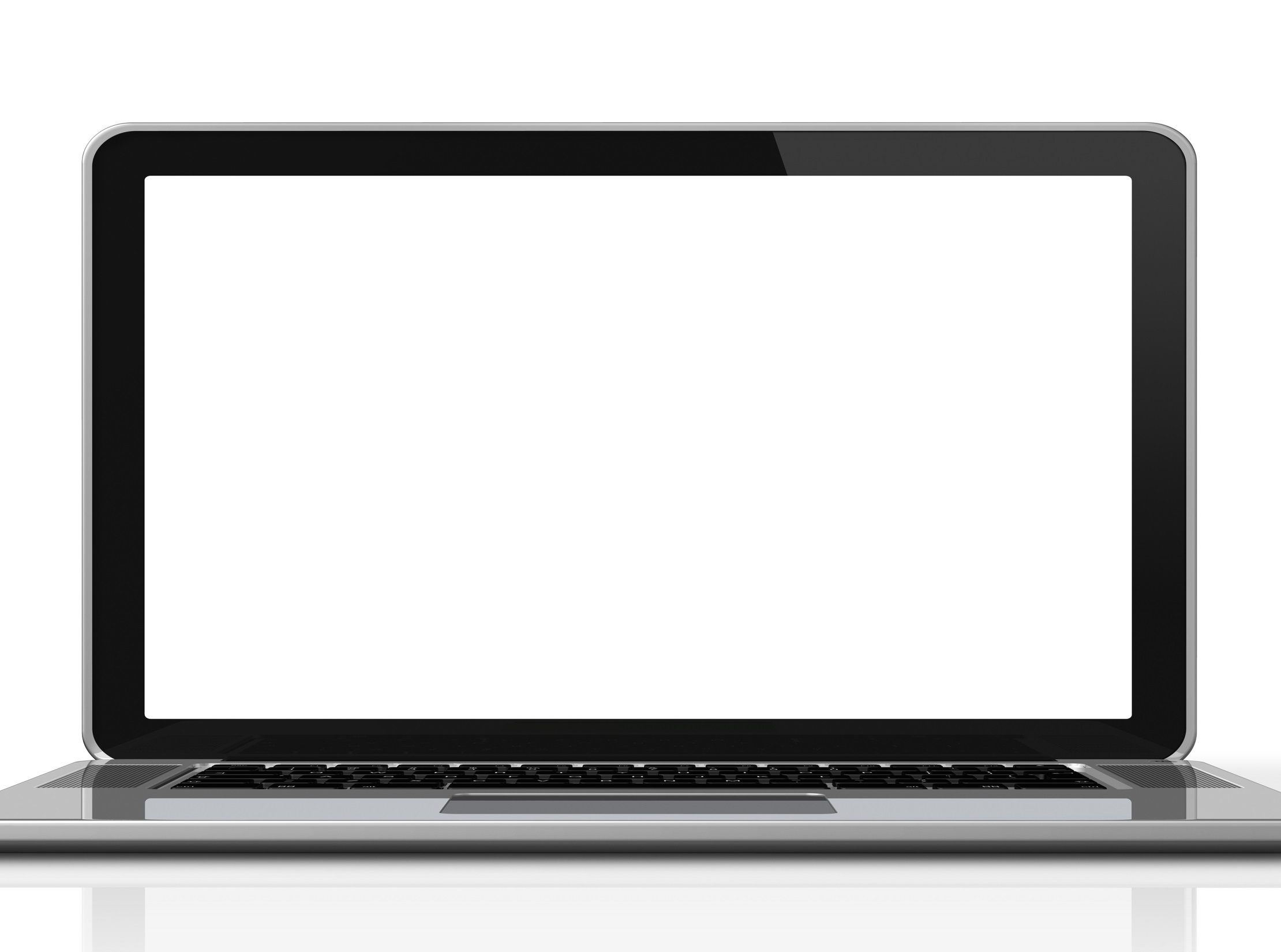 ¡Capacítate! – Aprende con Oriflame
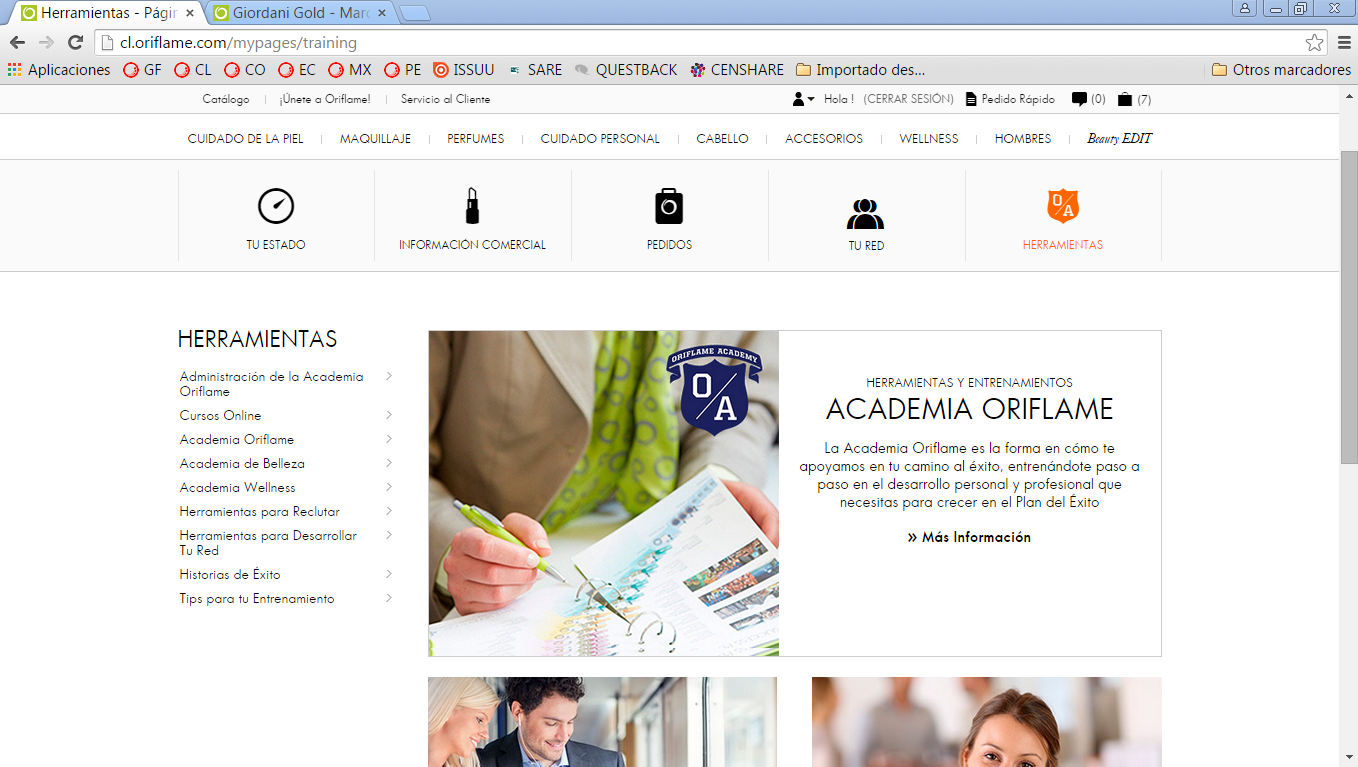 Es recomendable que un nuevo Socio se informe y aprenda sobre Oriflame, sus productos y sus oportunidades. 

Realiza Cursos Online disponibles en el sitio.
8. OTROS PROCEDIMIENTOS IMPORTANTES
Cómo solicitar crédito directo Oriflame
Exclusivo para personas con buen comportamiento de pago.
A través de Online ingresa a la Opción Pedidos > Solicitud de Crédito Online, sigue las instrucciones, envía los documentos originales al área de Crédito y Cobranza, a la siguiente dirección:
Avenida Parque Lira No. 61 Col. San Miguel Chapultepec, Delegación Miguel Hidalgo C.P. 11850, México D.F.
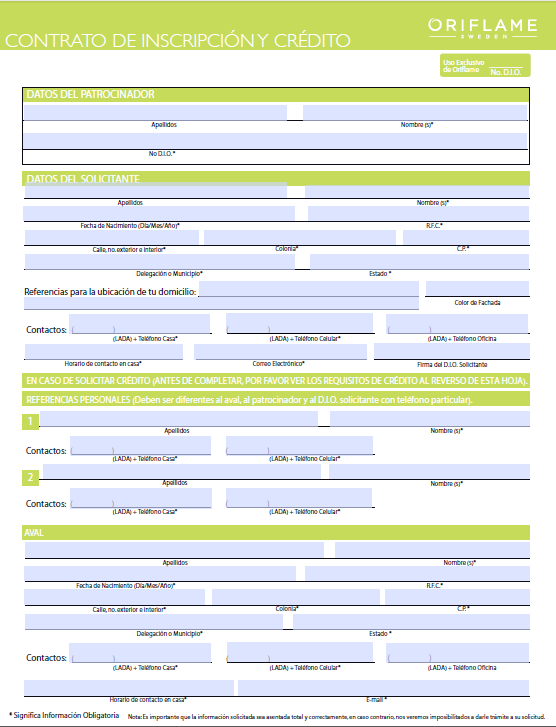 Contrato Original con los datos solicitados y firmado (sin tachaduras o enmendaduras)
Pagaré firmado por Socio y Aval (no mayor     a 65 años)
Copia de identificación oficial  (Socio y Aval)
Copia de comprobante de domicilio  Socio   (no mayor a 3 meses, o vencido)
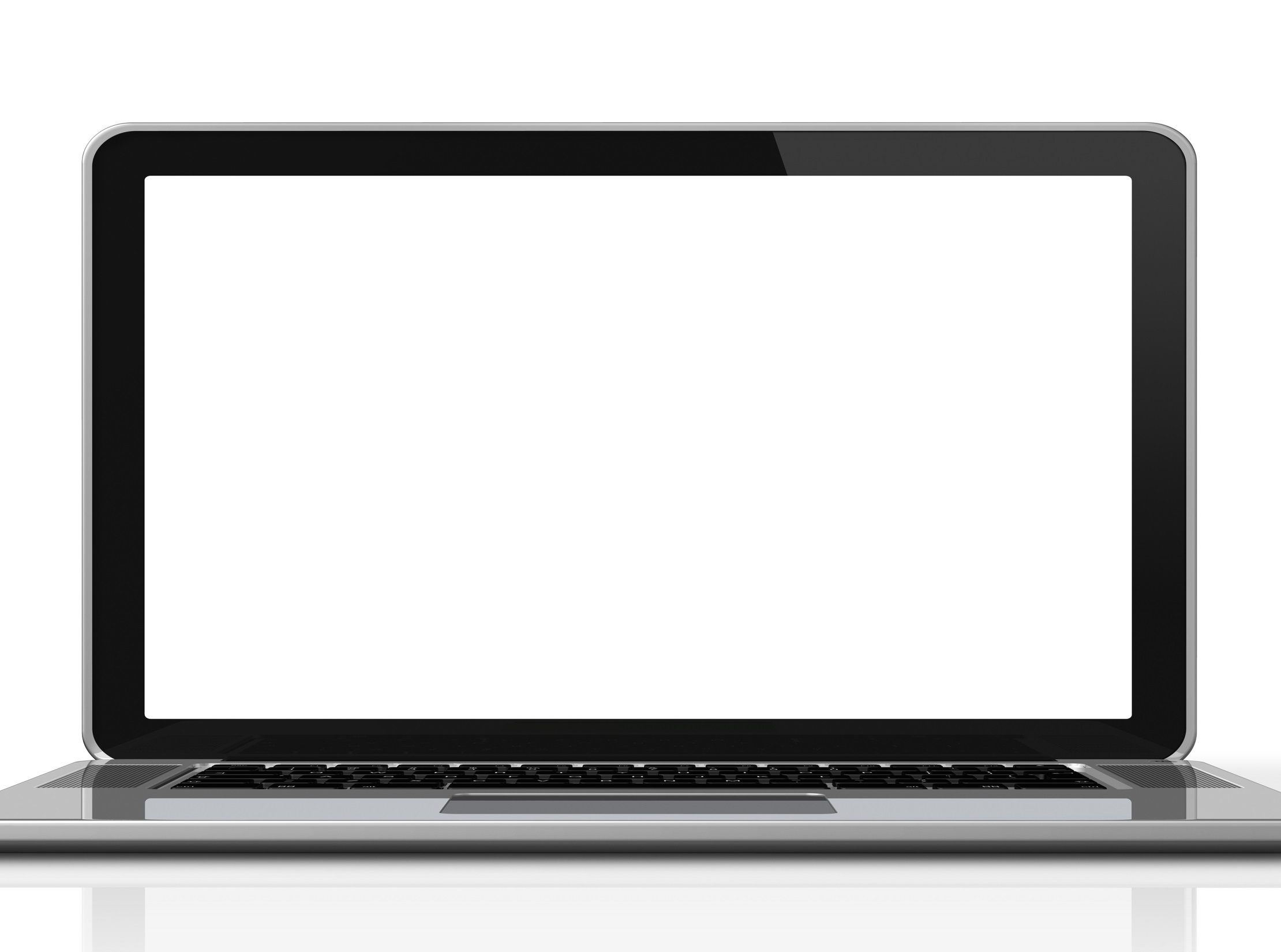 Cómo solicitar crédito vía online
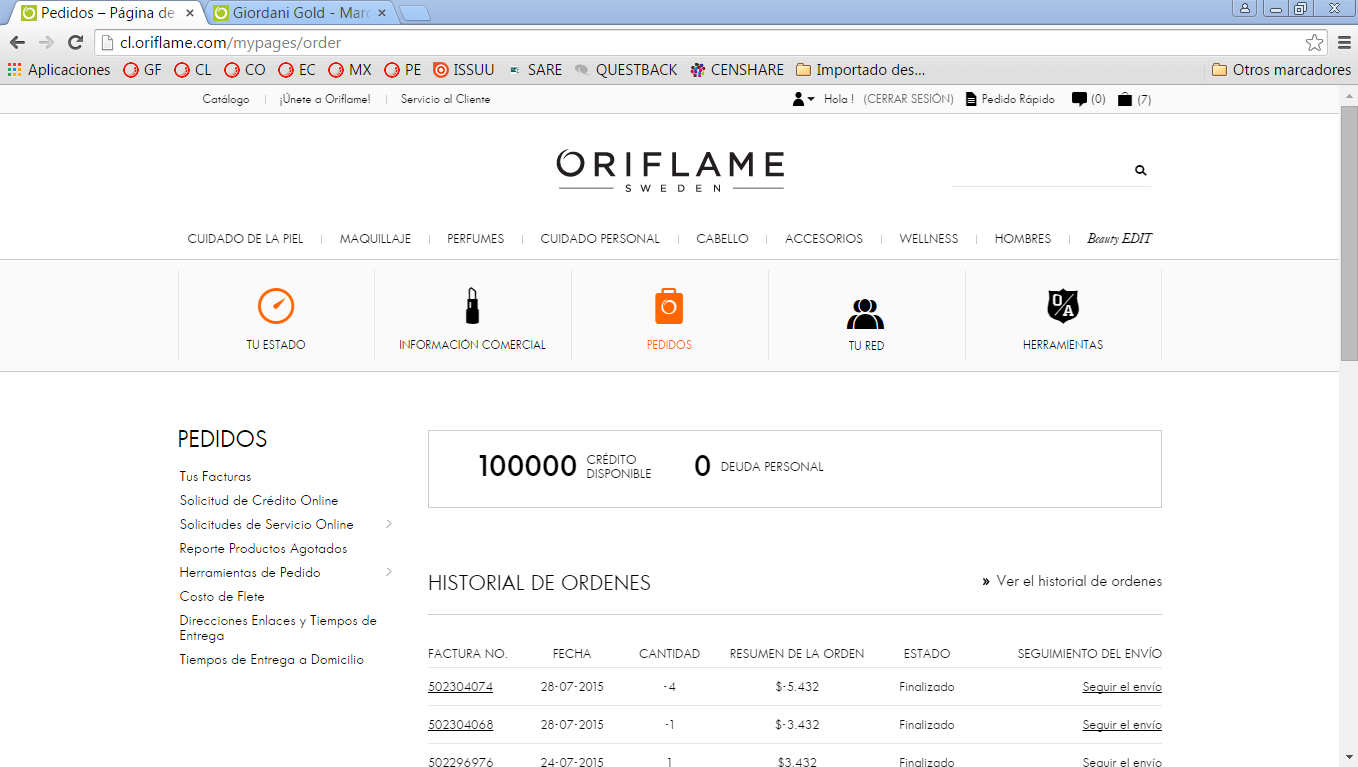 Ingresa a “Pedidos” y luego a
“Solicitud de Crédito Online”.
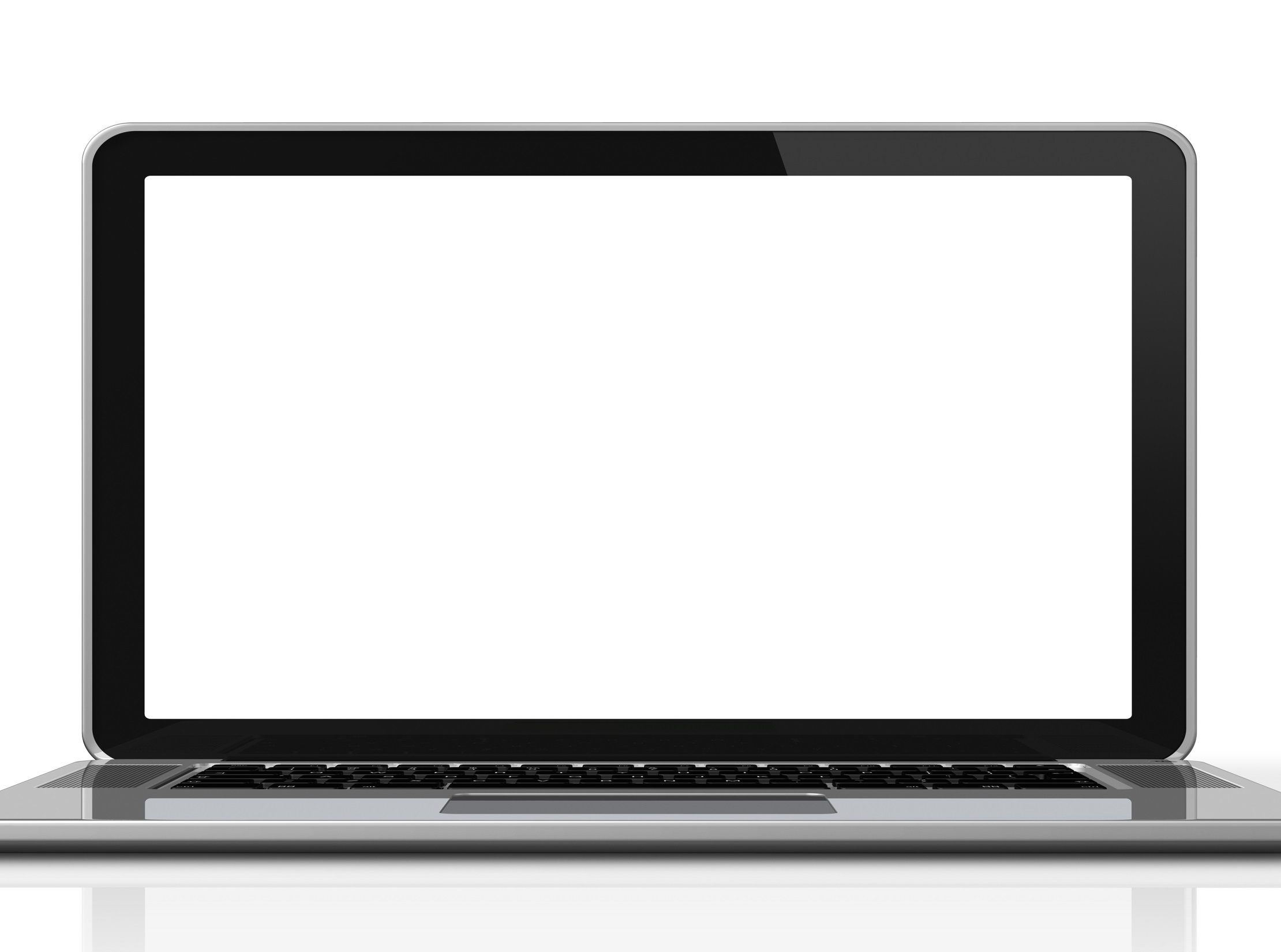 Cómo solicitar crédito vía online
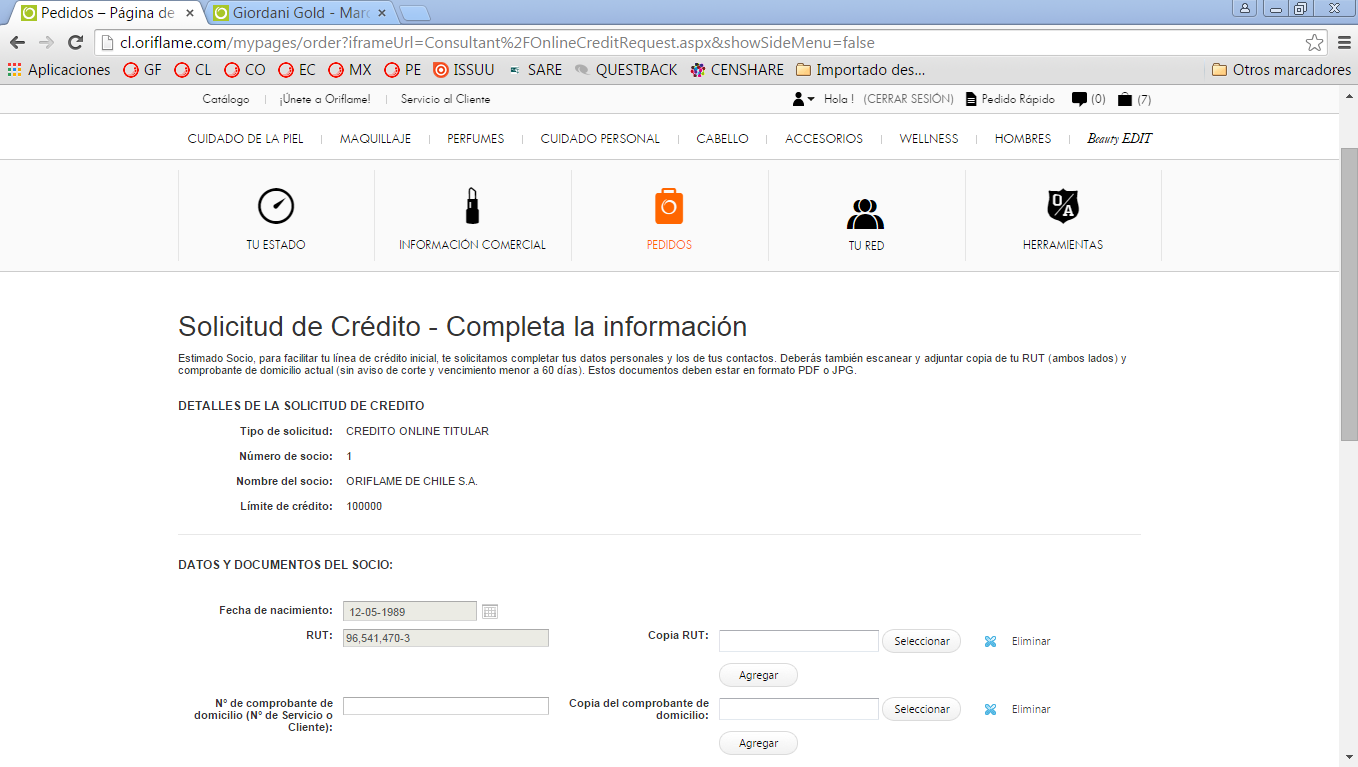 Sigue las instrucciones. 

Debes tener escaneados con anticipación los documentos. 

Si tu crédito es aprobado en este proceso online, debes enviar los documentos físicos para continuar con el proceso normal.
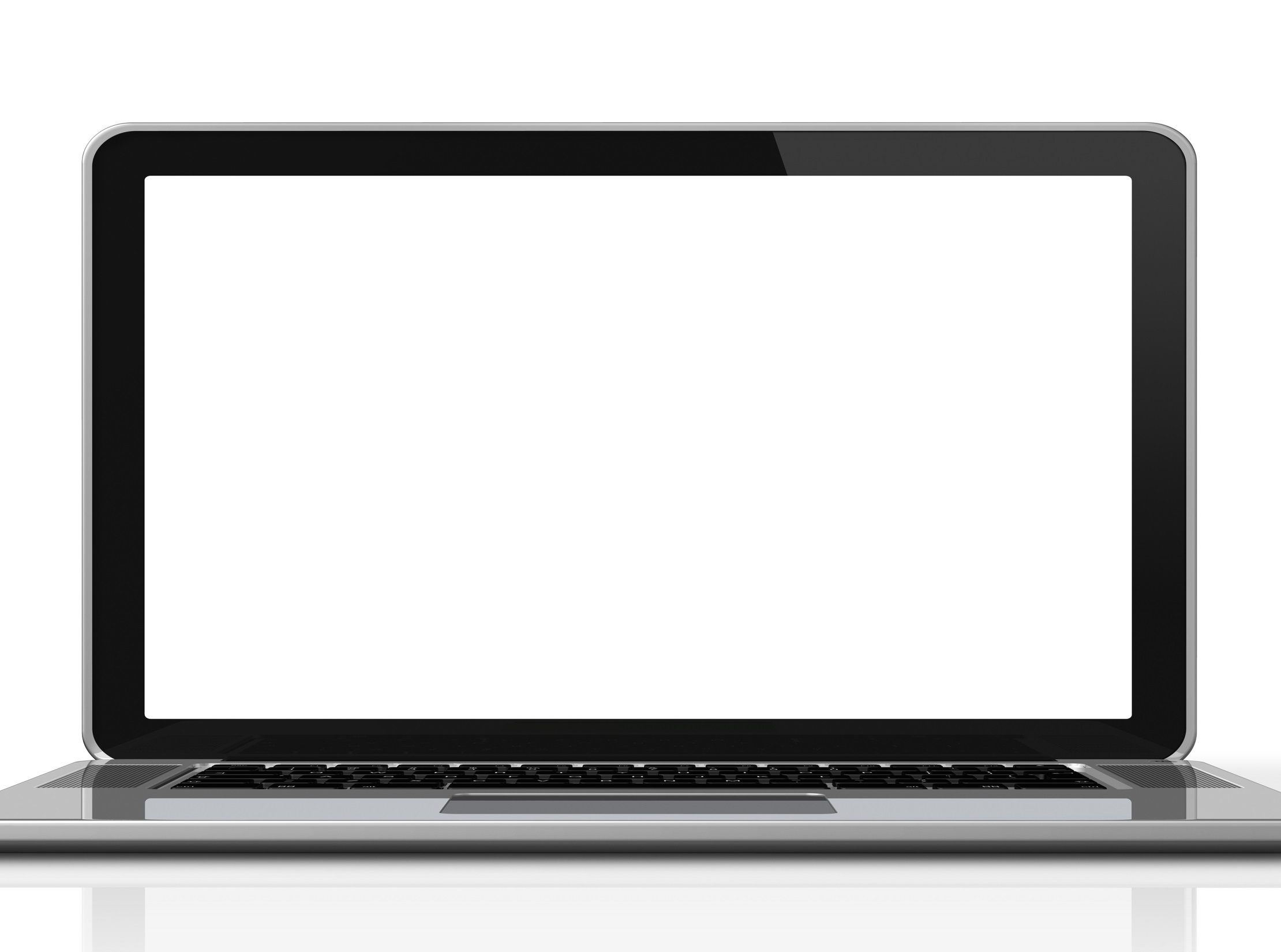 Solicitudes de servicio Online para solución de problemas
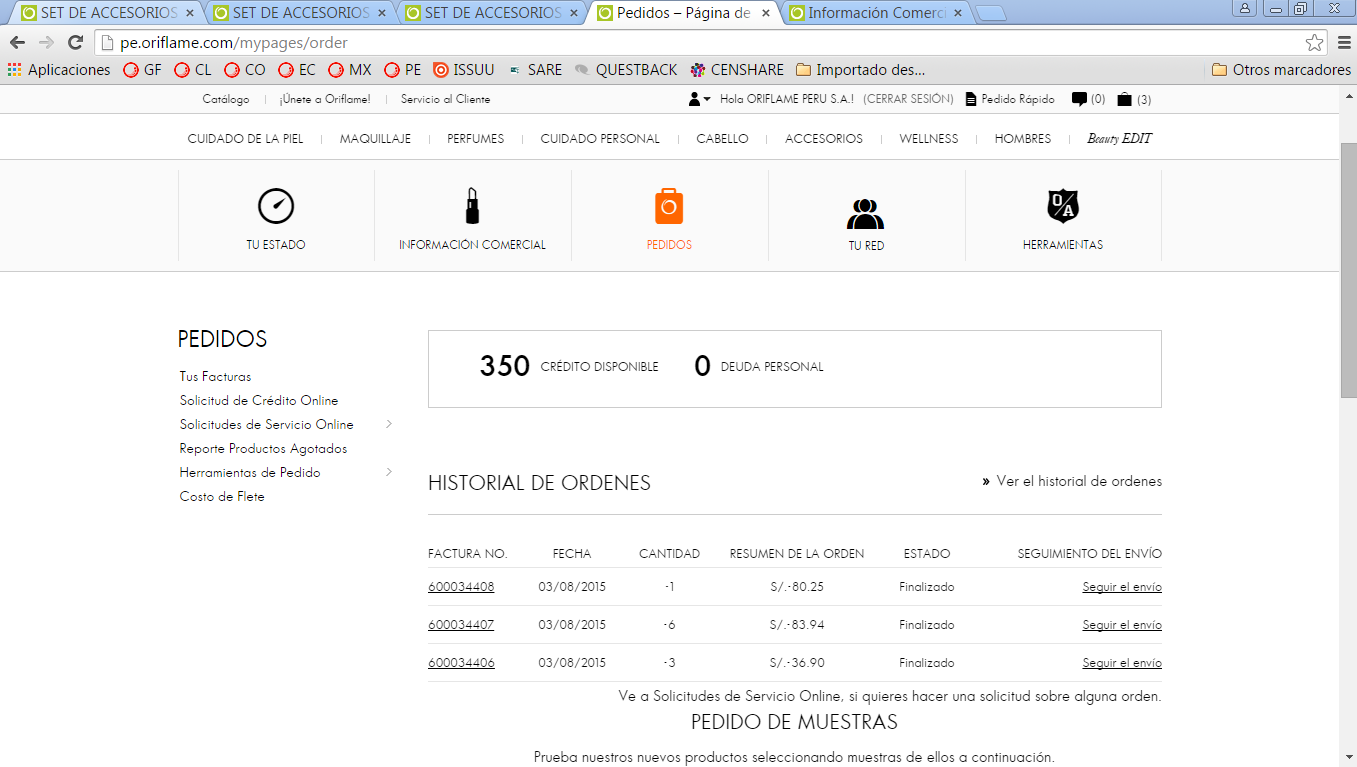 Ingresa a la sección de pedidos 
y selecciona la opción “Solicitudes de servicio Online”.
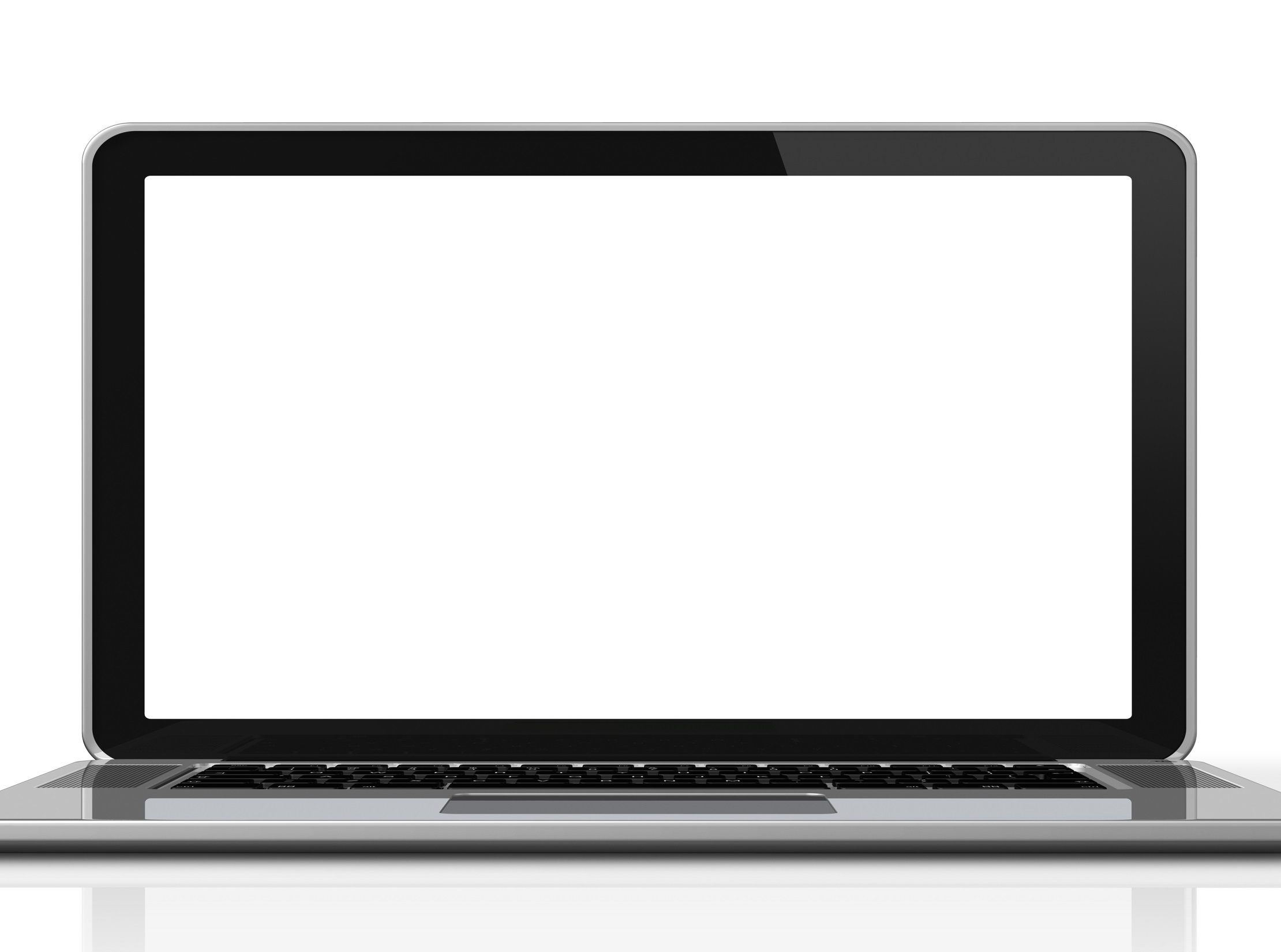 Solicitudes de servicio Online para solución de problemas
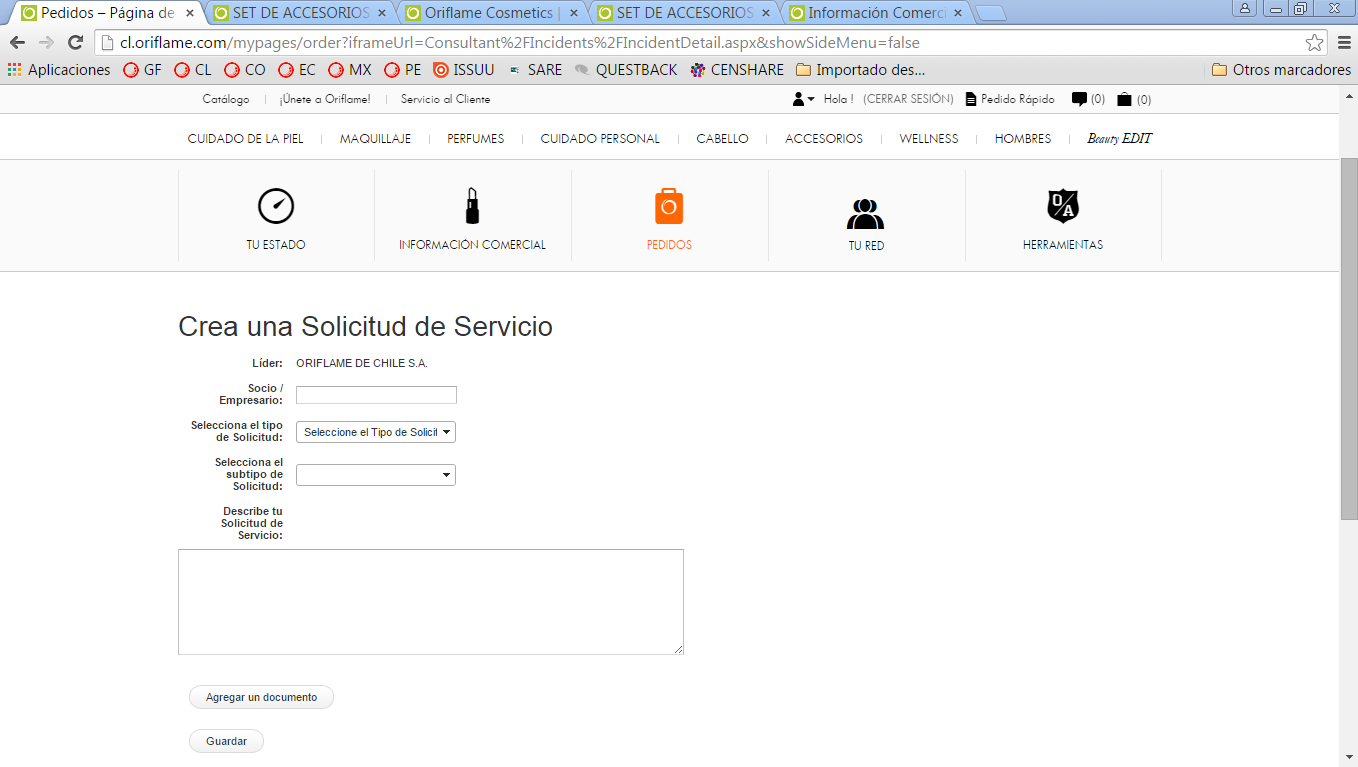 Elige en el menú desplegable, la opción relacionada con tu solicitud.
Puedes escribir un comentario o agregar documentos.
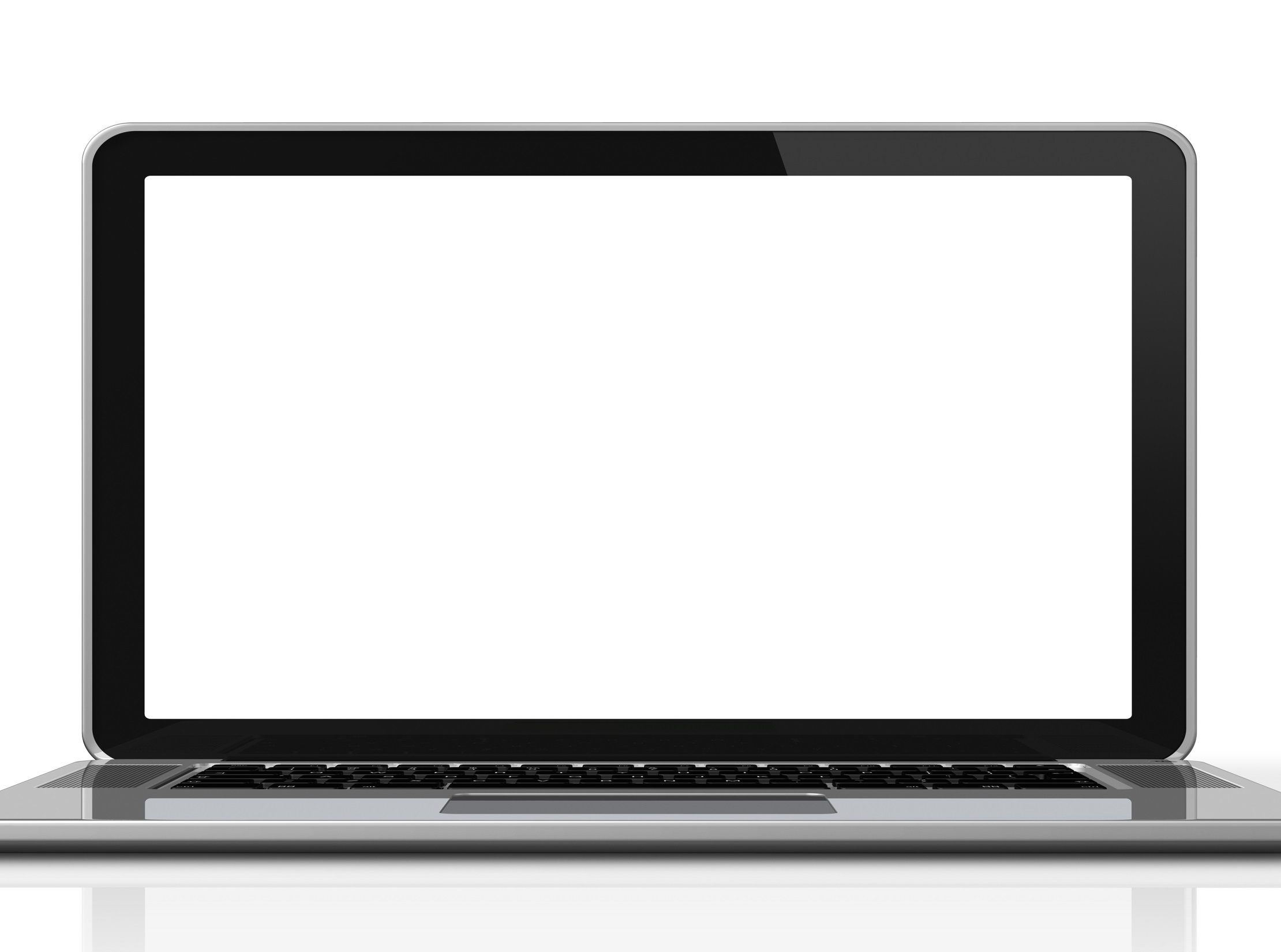 Seguimiento a solicitudes de servicio
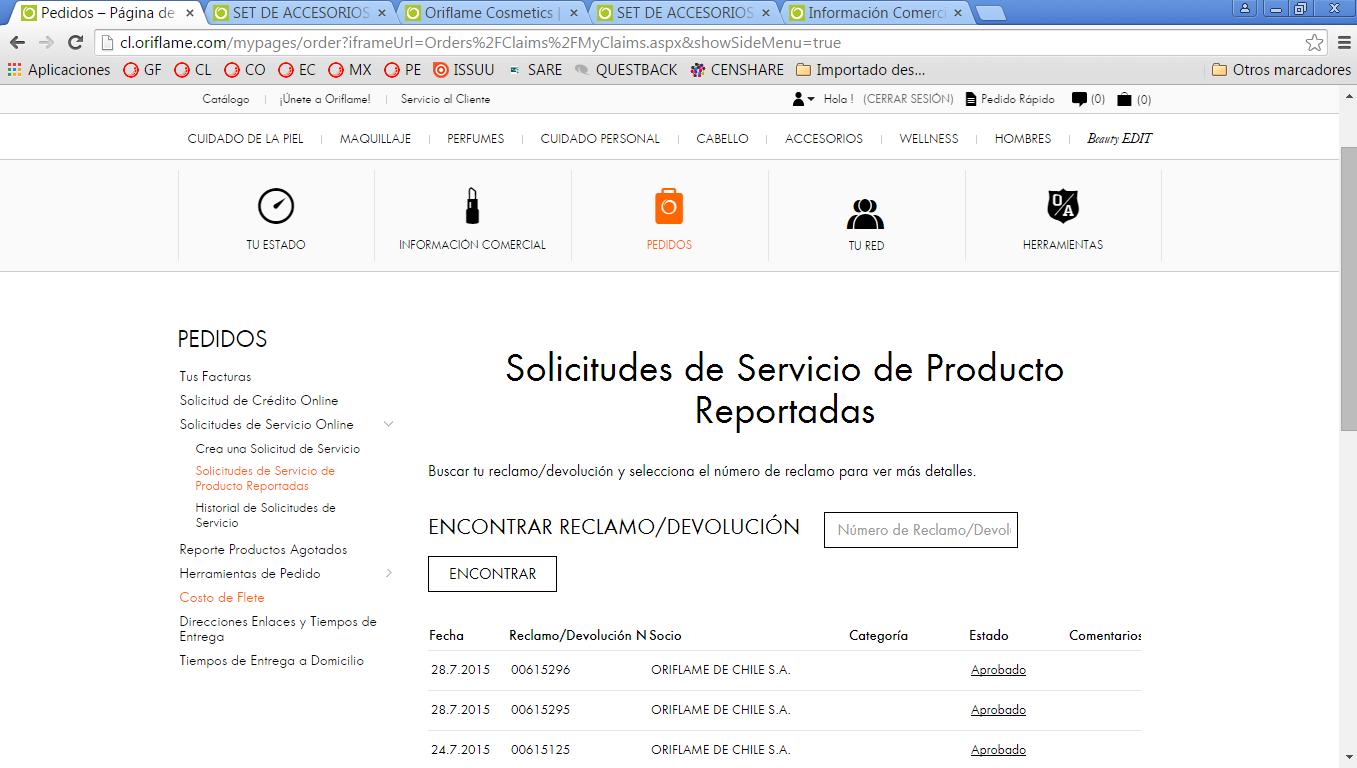 Digita el número de tu solicitud o encuéntrala en el listado.
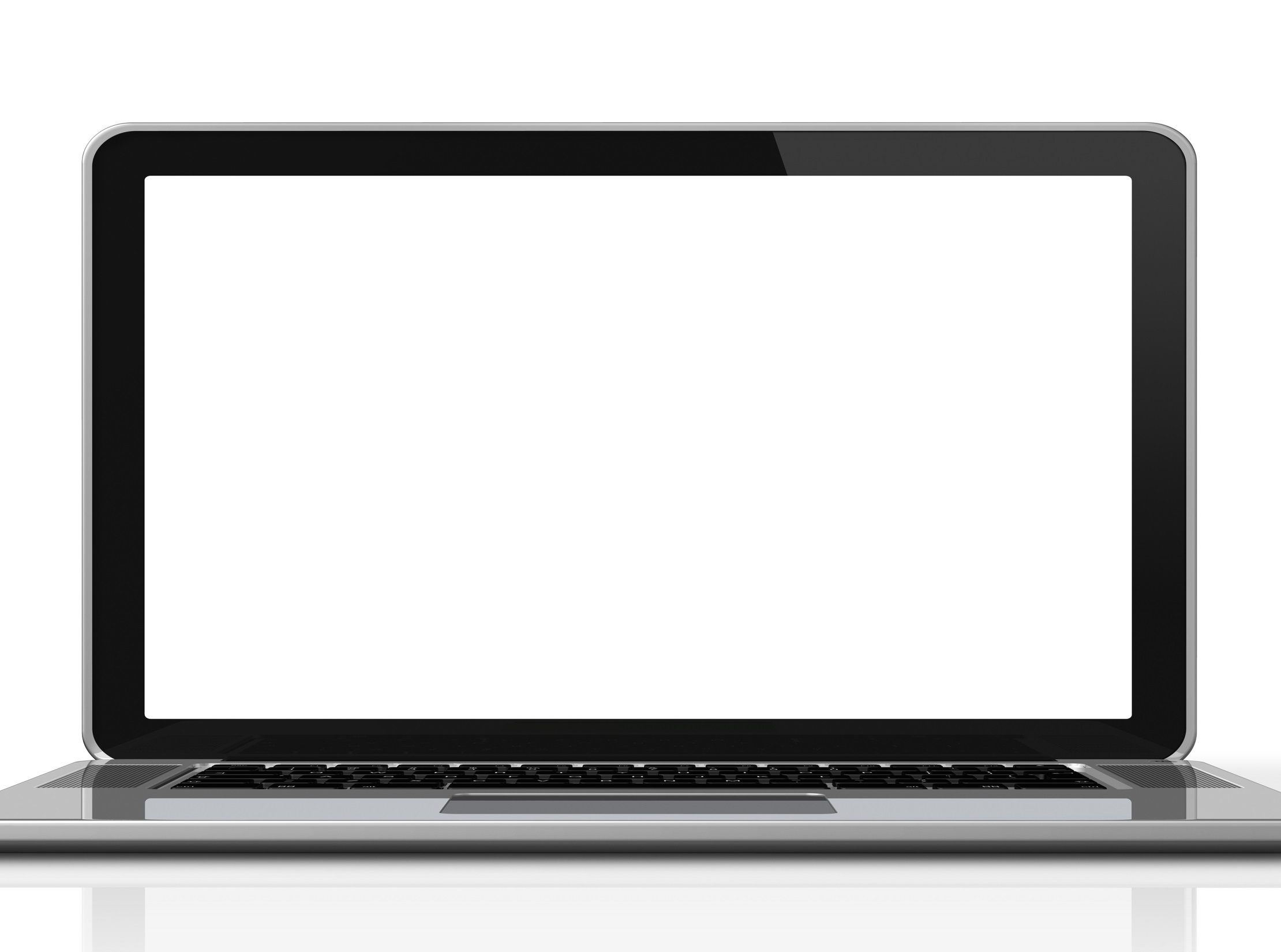 Cómo devolver un producto
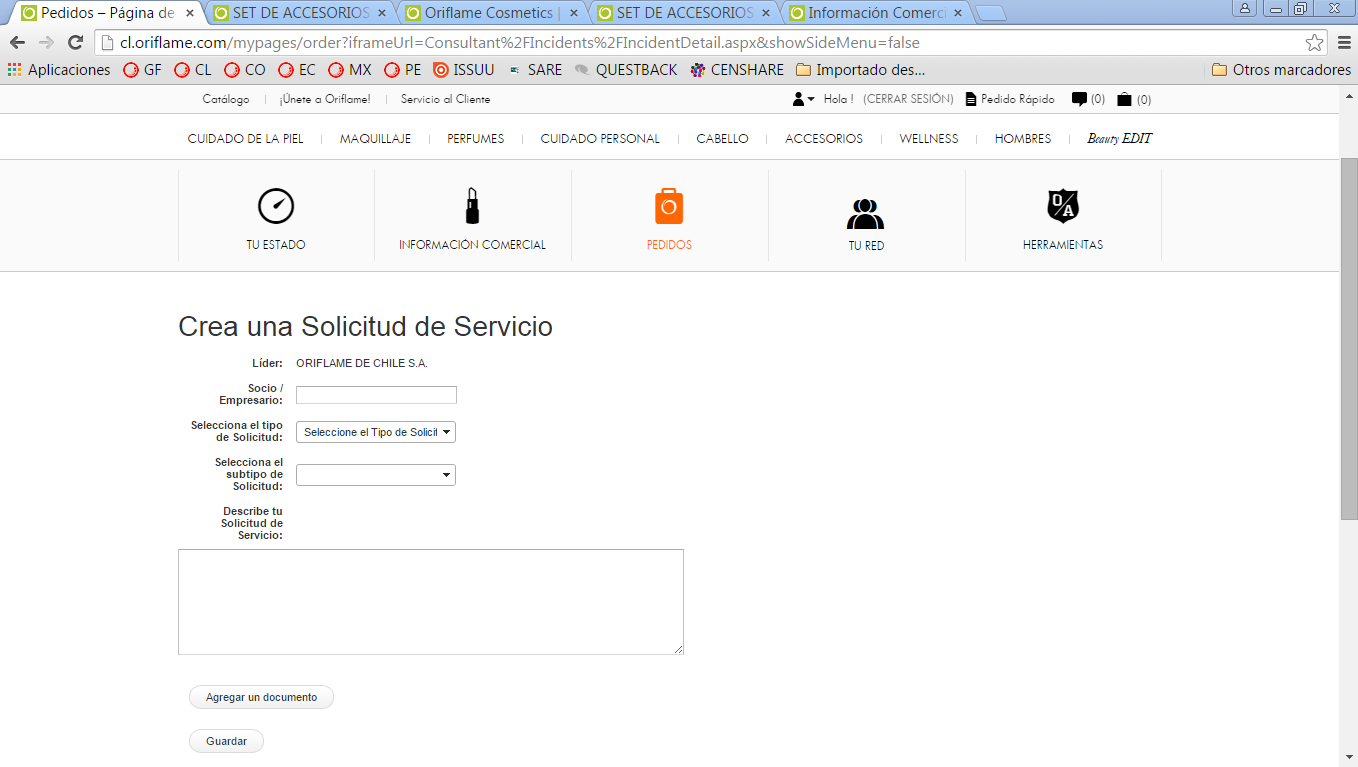 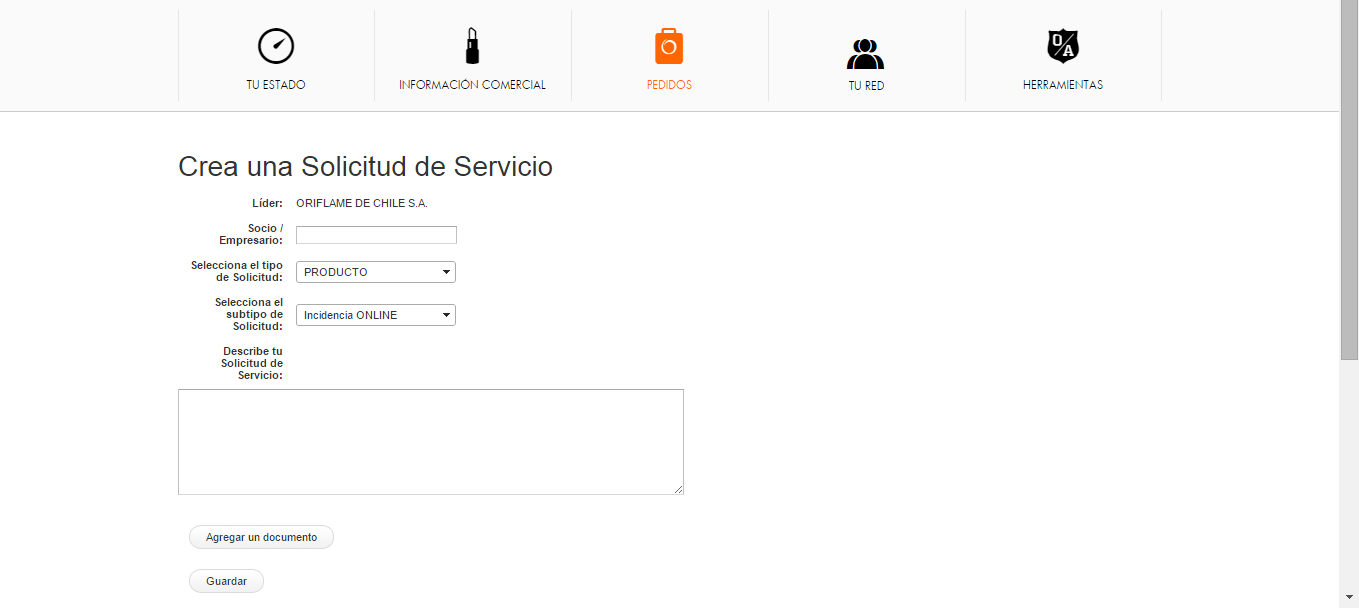 Elige la opción “Crear una solicitud de servicio”.
Selecciona el Subtipo y sigue los pasos para reportarlo.
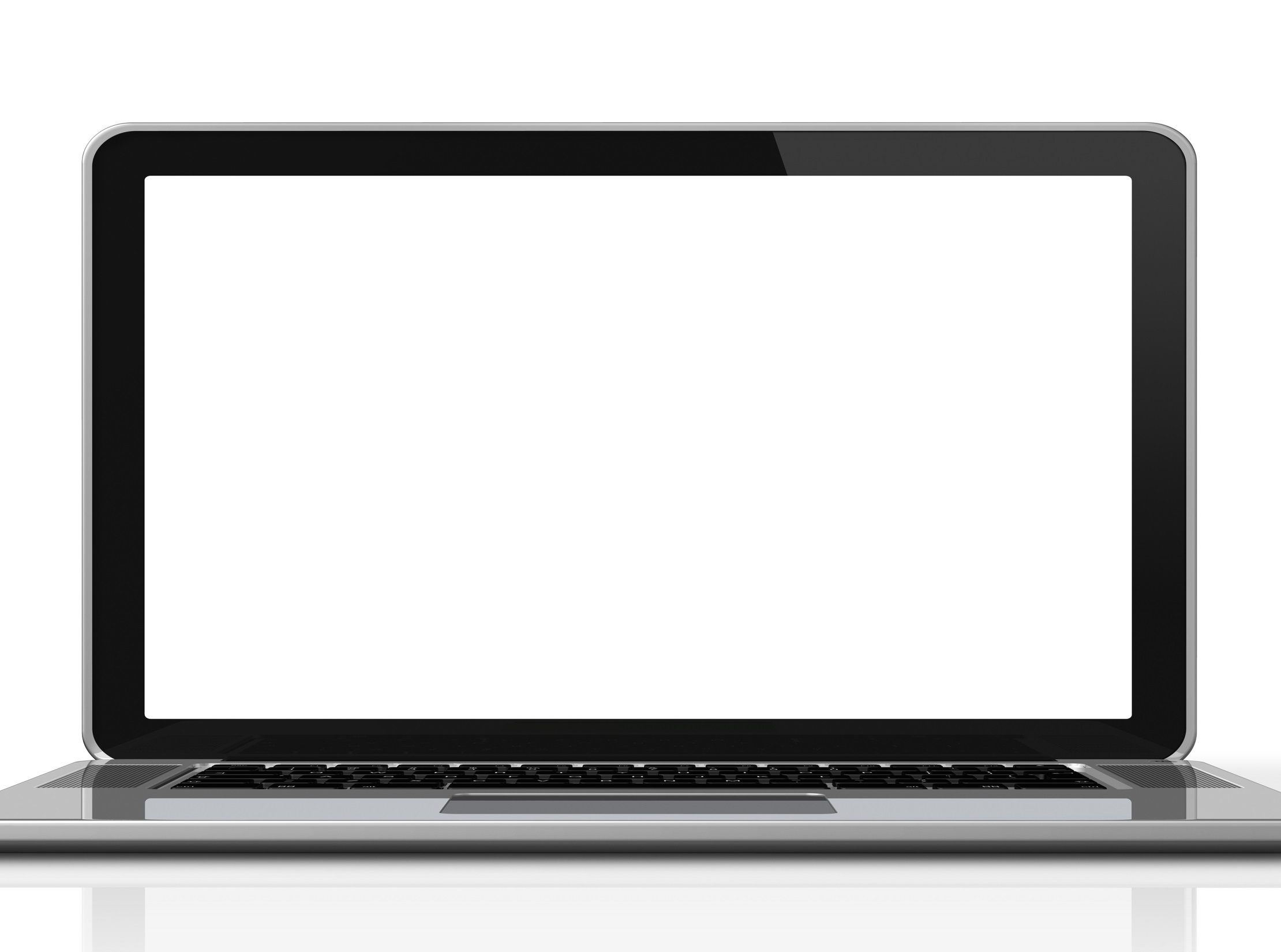 Cómo devolver un producto
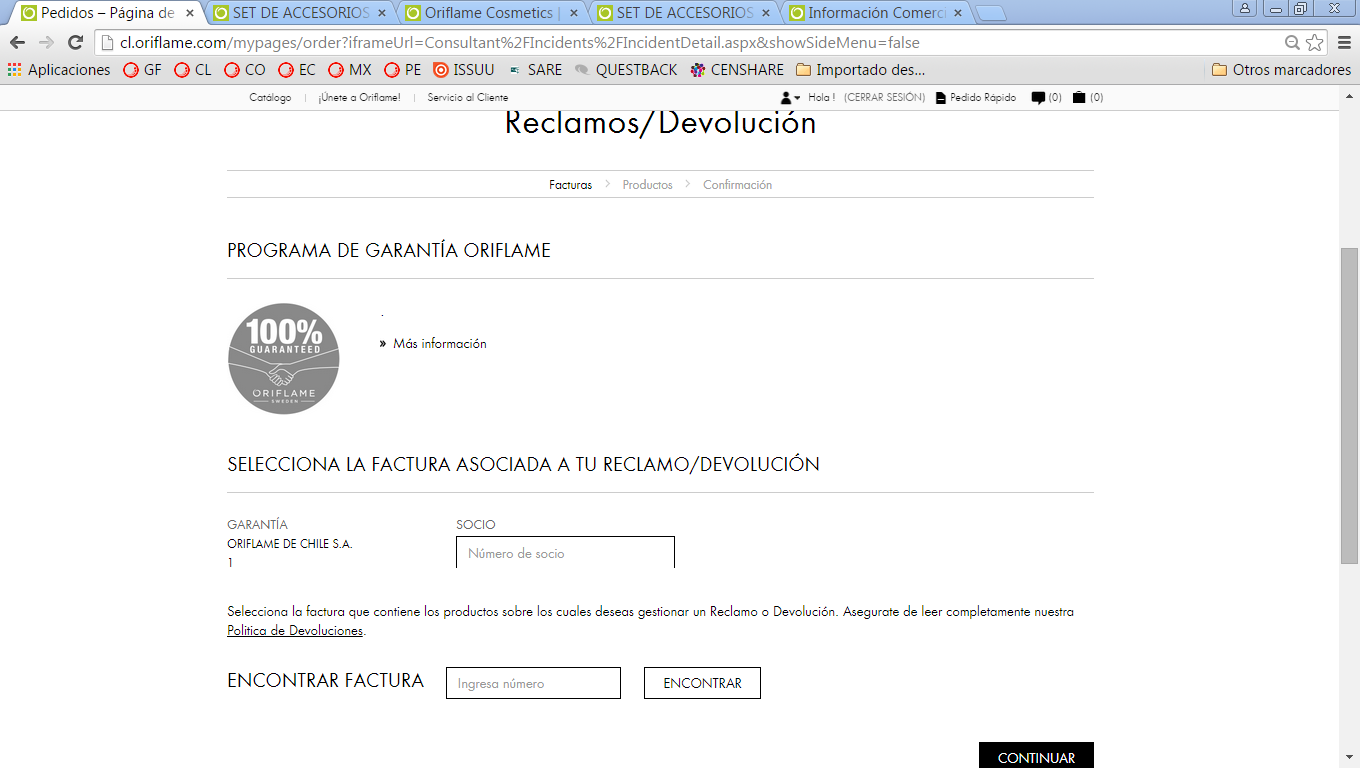 Elige la factura que tiene el
o los productos.
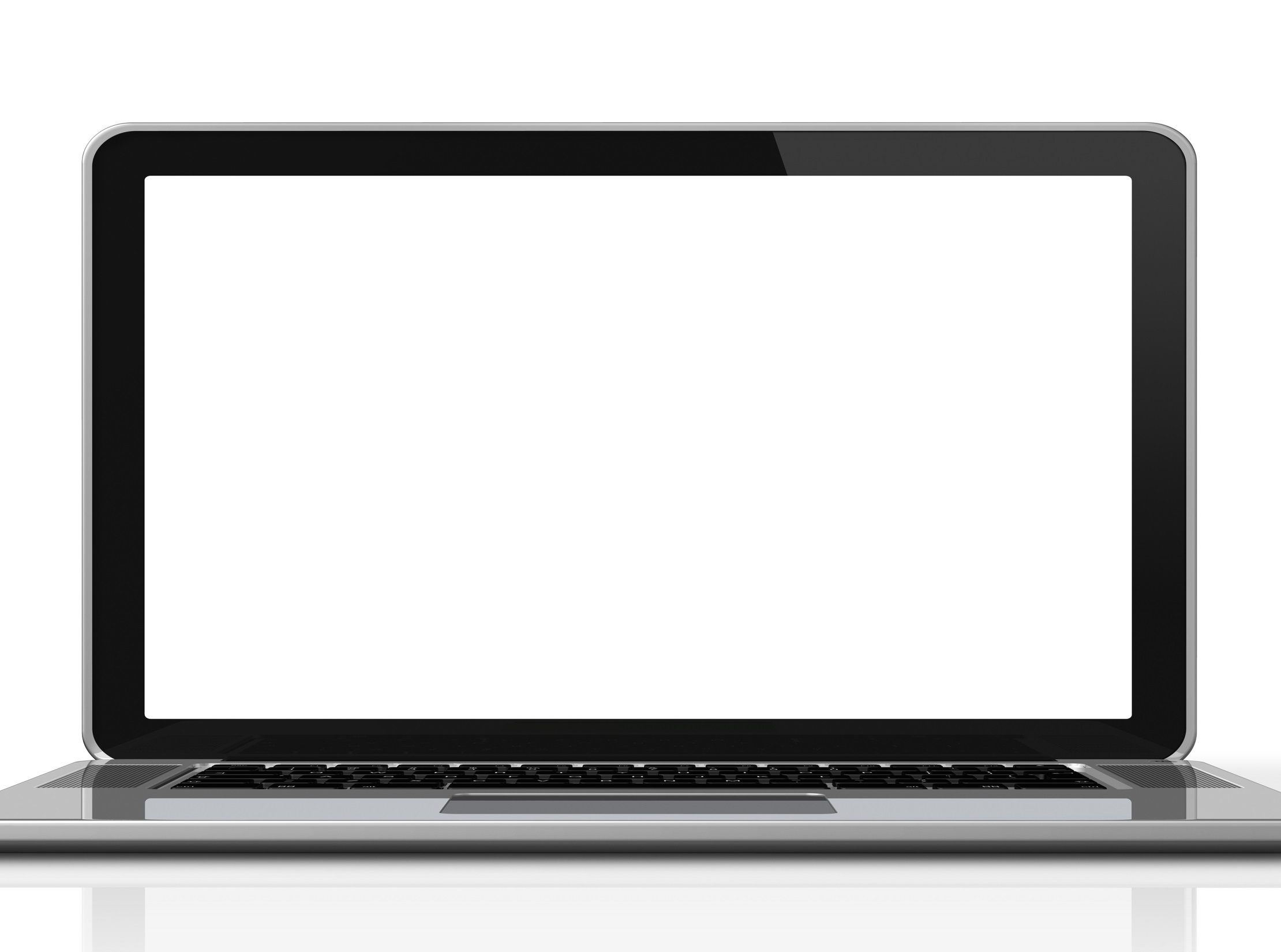 Cómo devolver un producto
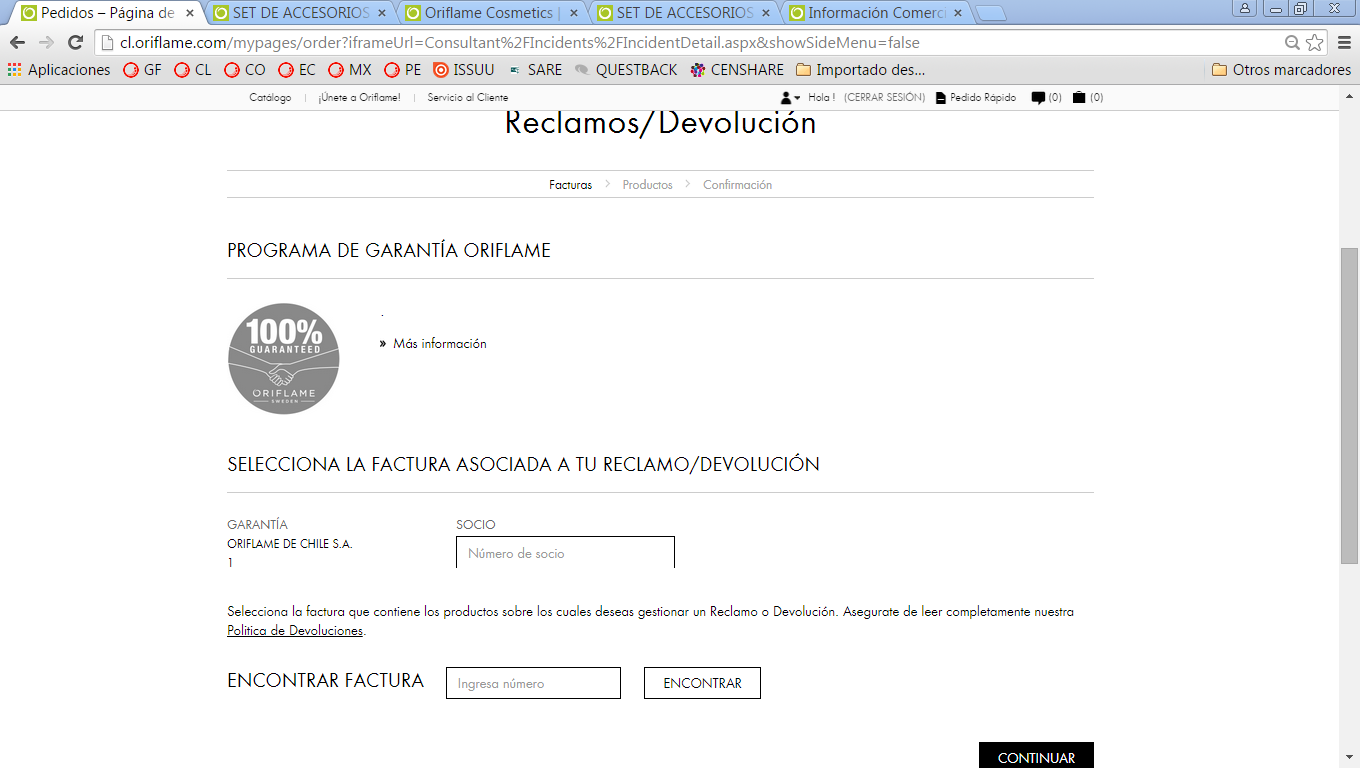 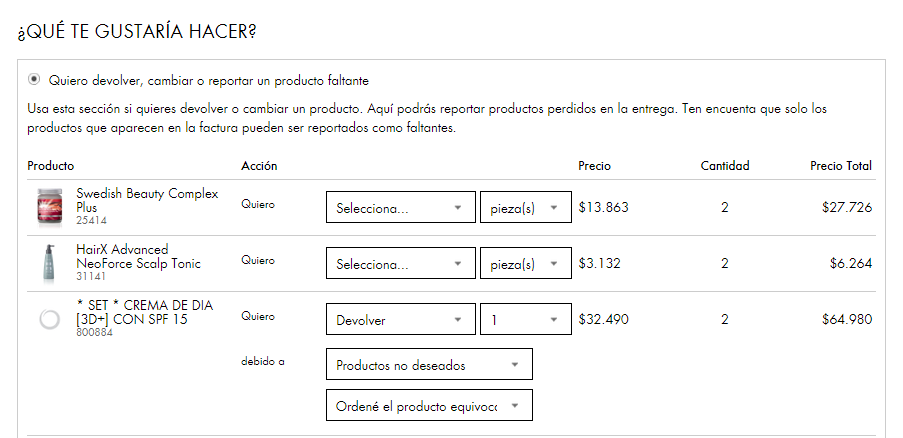 Sigue el proceso indicado.
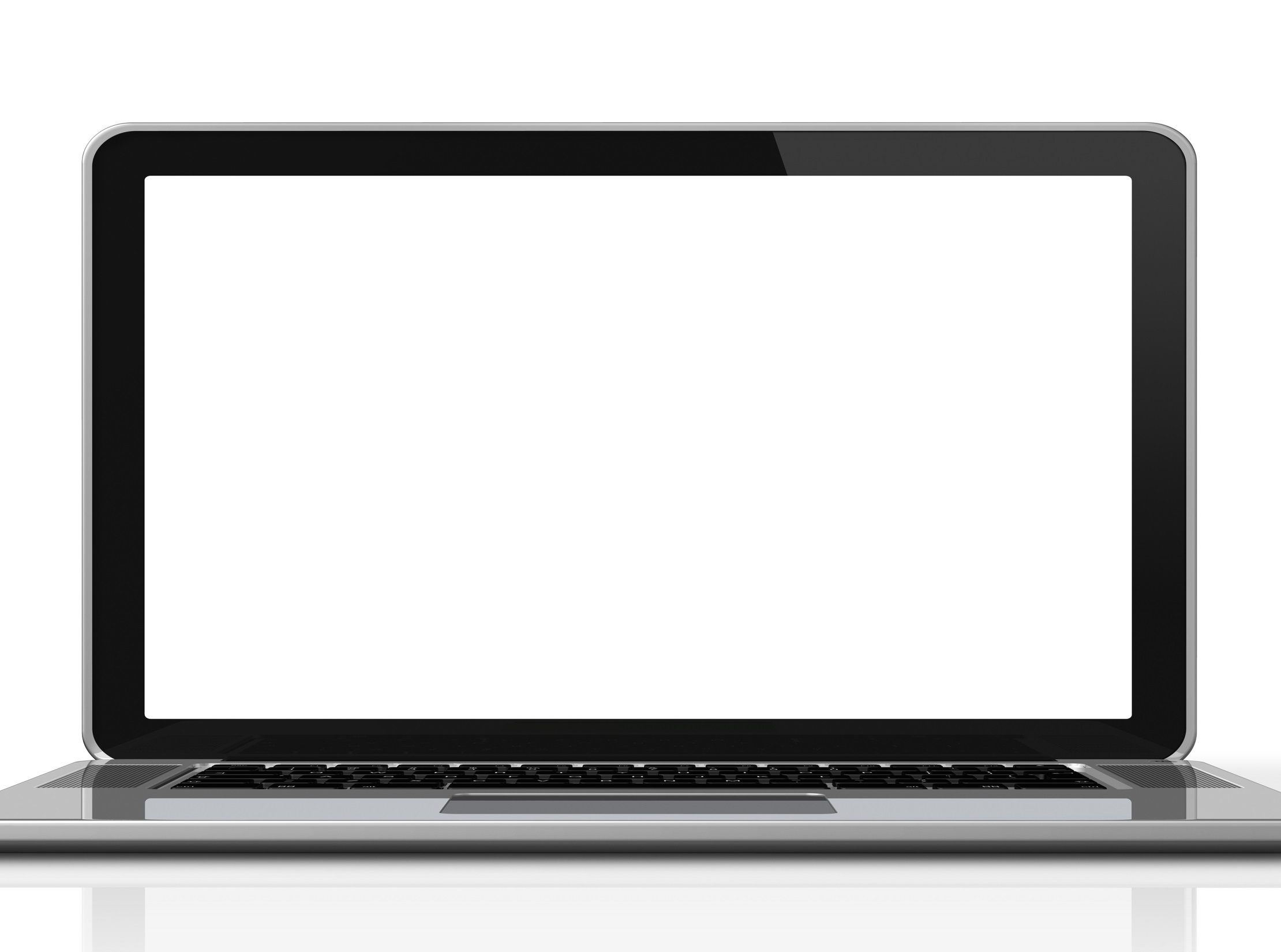 Cómo devolver un producto
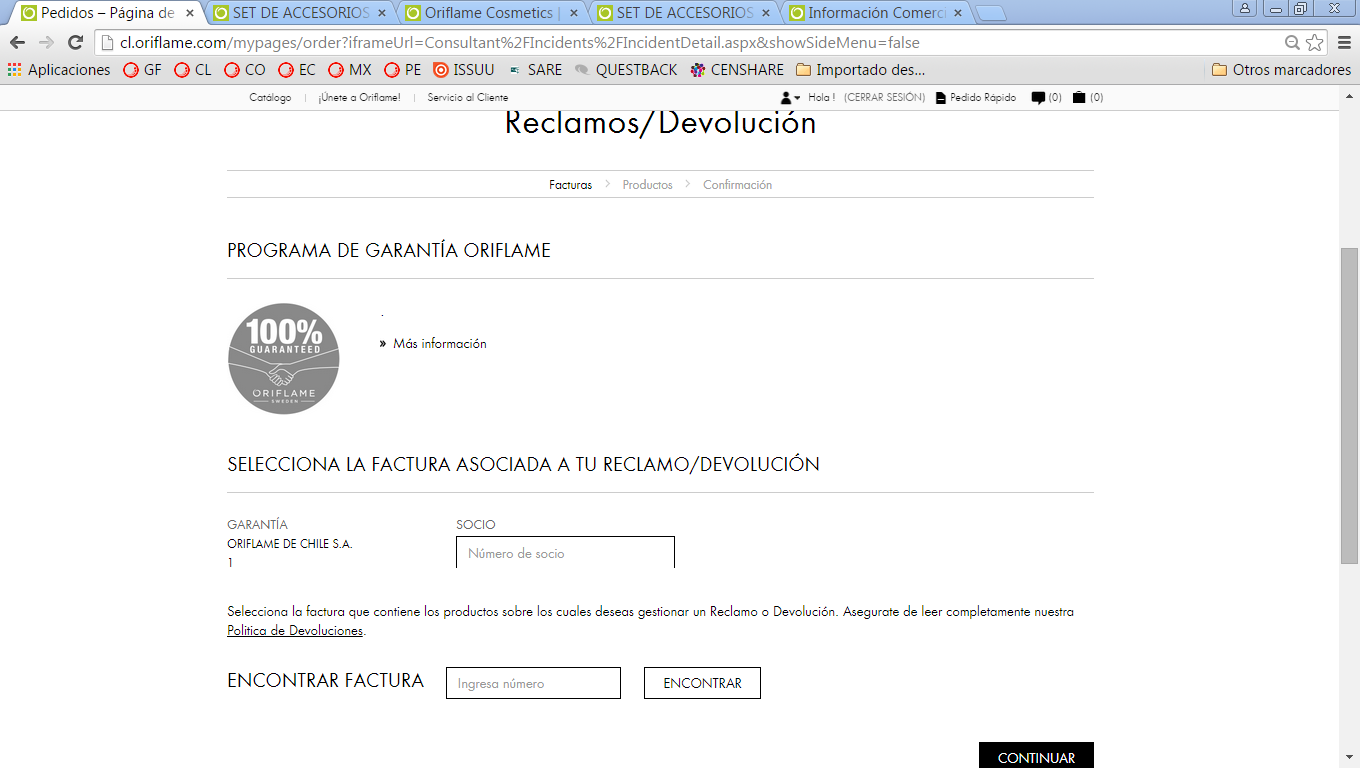 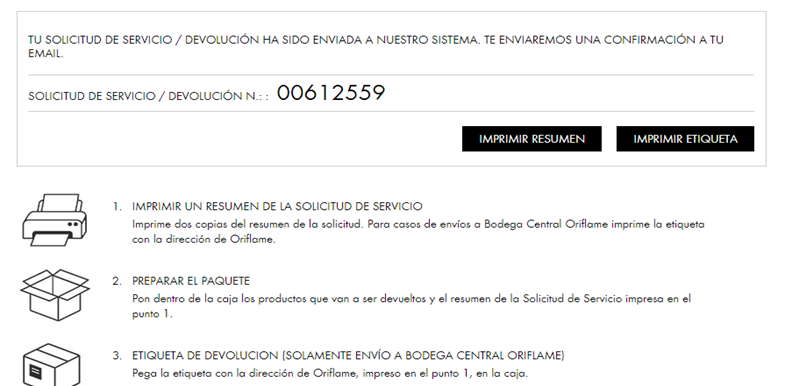 Confirma y obtén las instrucciones para el envío.
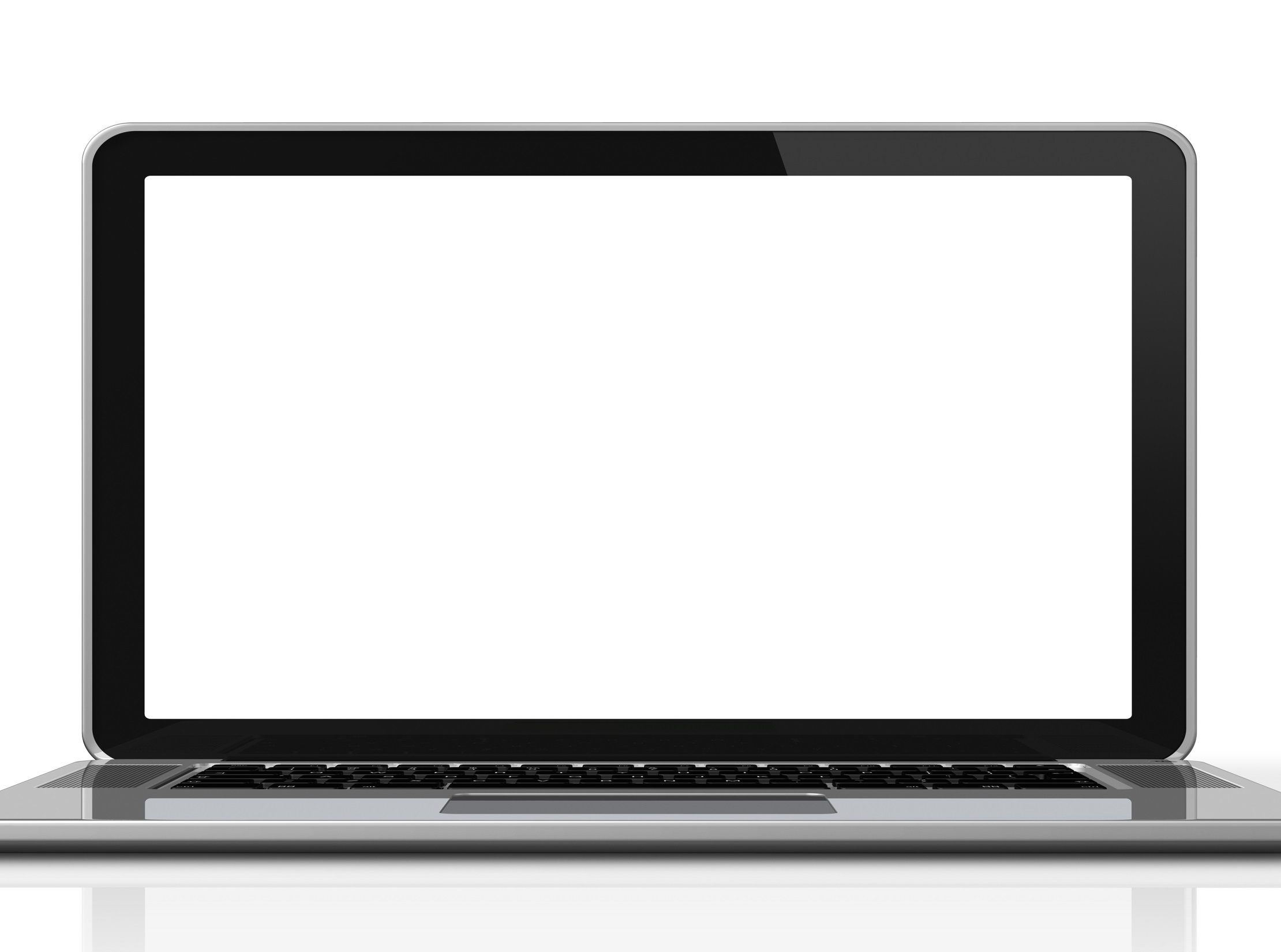 Encuentra más información comercial y ayudas de venta
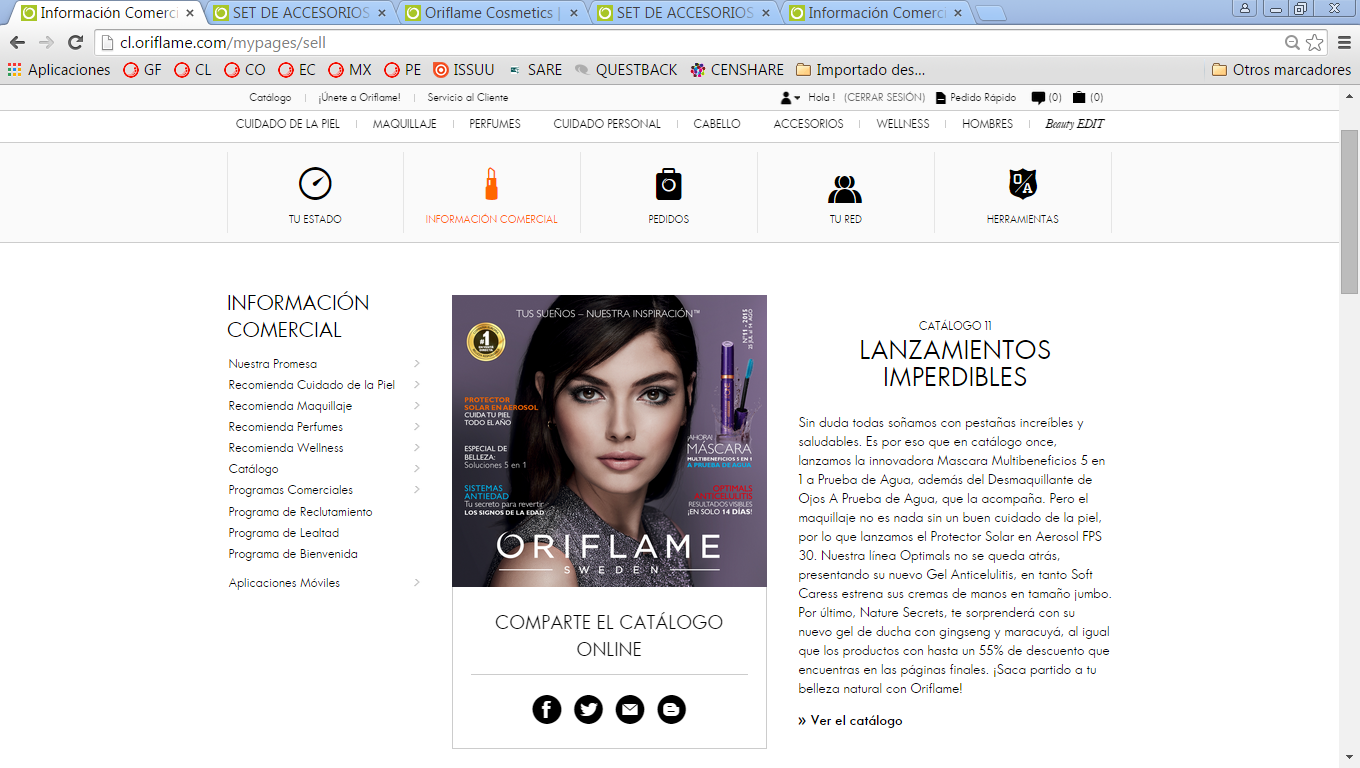